Matematika
SMA/MA Kelas XII
Peminatan Matematika dan Ilmu-Ilmu Alam
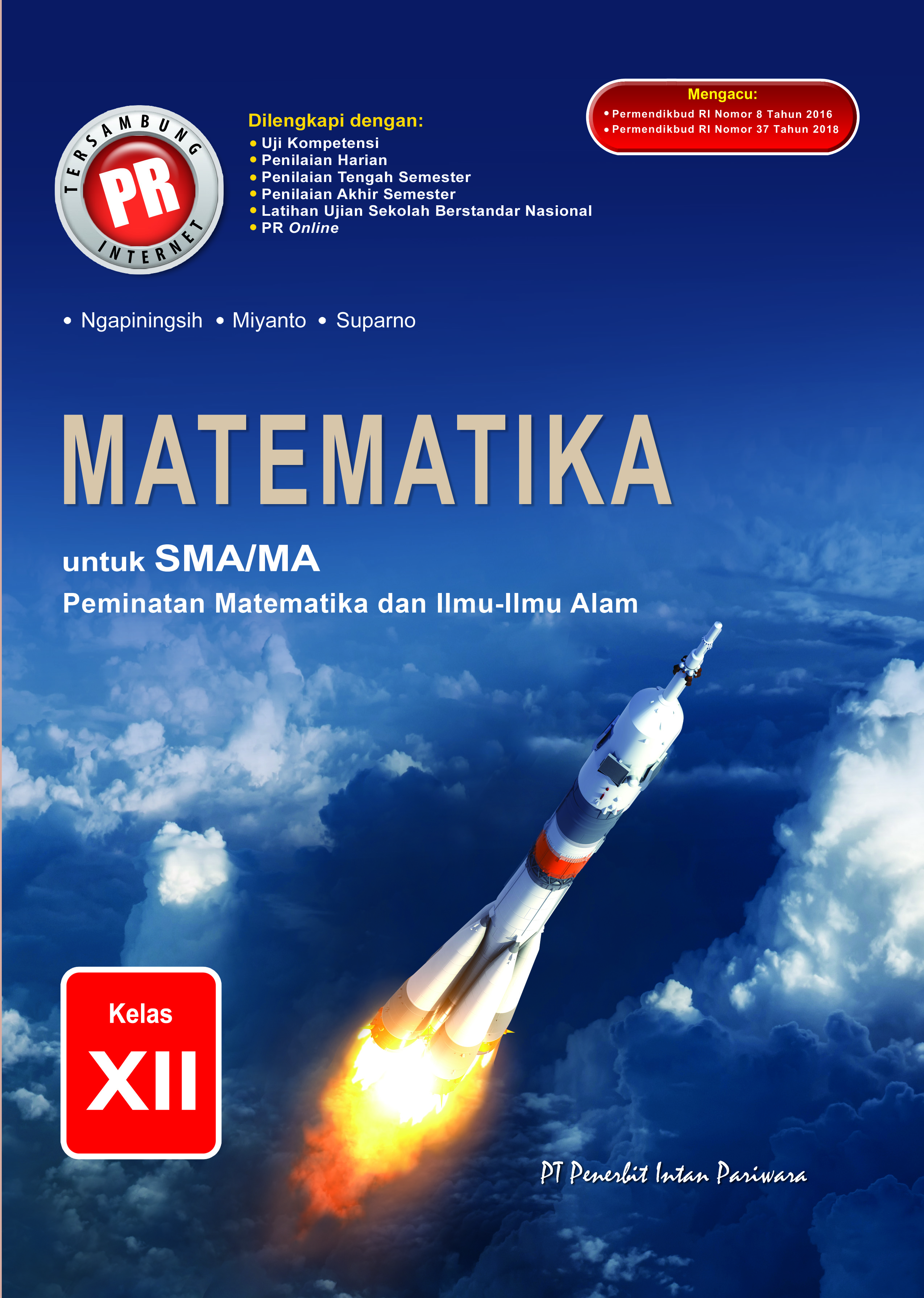 Disusun oleh:Ngapiningsih
Disklaimer
Daftar isi
Disklaimer
Powerpoint pembelajaran ini dibuat sebagai alternatif guna membantu Bapak/Ibu Guru melaksanakan pembelajaran. 

Materi powerpoint ini mengacu pada Kompetensi Inti (KI) dan Kompetensi Dasar (KD) Kurikulum 2013.

Dengan berbagai alasan, materi dalam powerpoint ini disajikan secara ringkas, hanya memuat poin-poin besar saja. 

Dalam penggunaannya nanti, Bapak/Ibu Guru dapat mengembangkannya sesuai kebutuhan.  

Harapan kami, dengan powerpoint ini Bapak/Ibu Guru dapat mengembangkan pembelajaran secara kreatif dan interaktif.
DAFTAR ISI
BAB  I  LIMIT FUNGSI

BAB II  TURUNAN FUNGSI TRIGONOMETRI

BAB III DISTRIBUSI PELUANG BINOMIAL, 		   DISTRIBUSI NORMAL, DAN UJI HIPOTESIS
I
LIMIT FUNGSI
Limit Fungsi Trigonometri di Suatu Titik
Limit di Ketakhinggaan
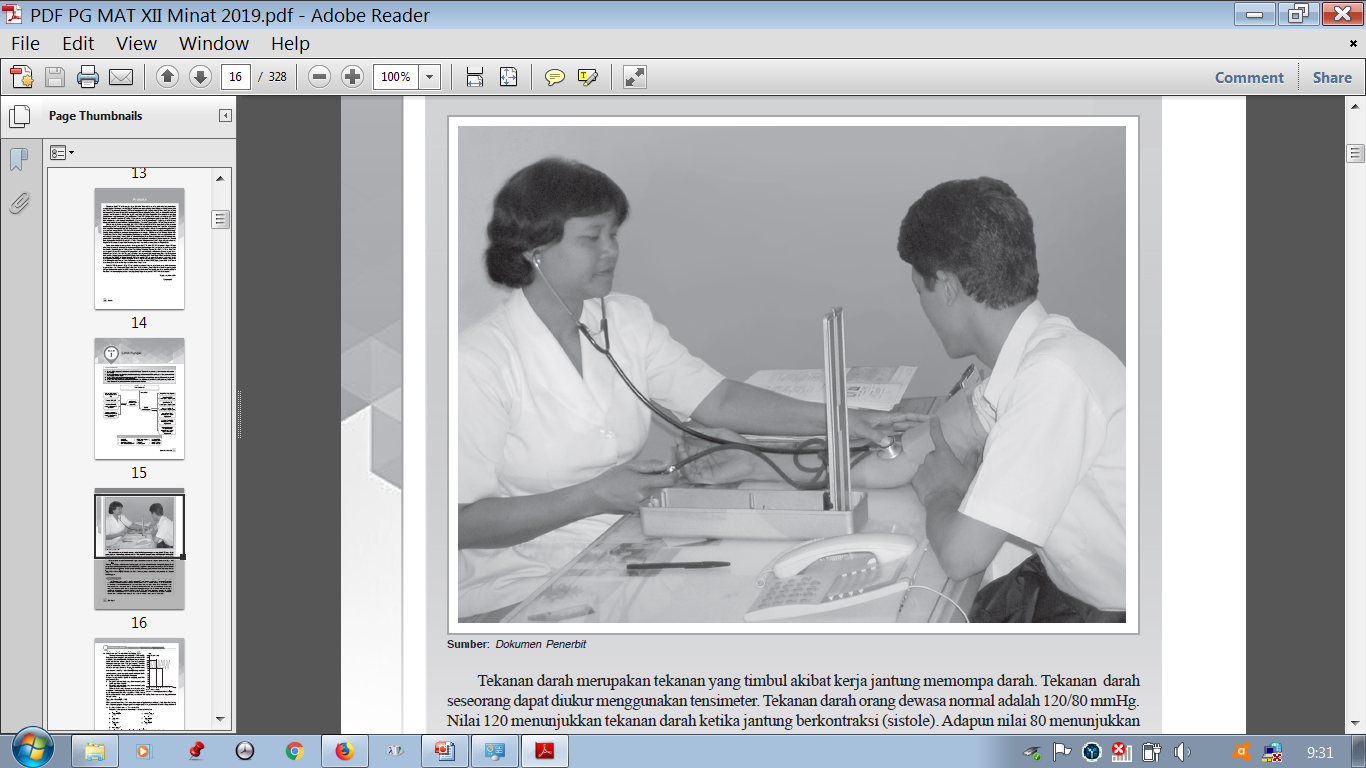 Kembali ke daftar isi
Limit Fungsi Trigonometri di Suatu Titik
Nilai Limit Fungsi Trigonometri
Sifat-Sifat Limit Fungsi
Sifat-Sifat Limit Fungsi Trigonometri
Menentukan Nilai Limit Fungsi Trigonometri
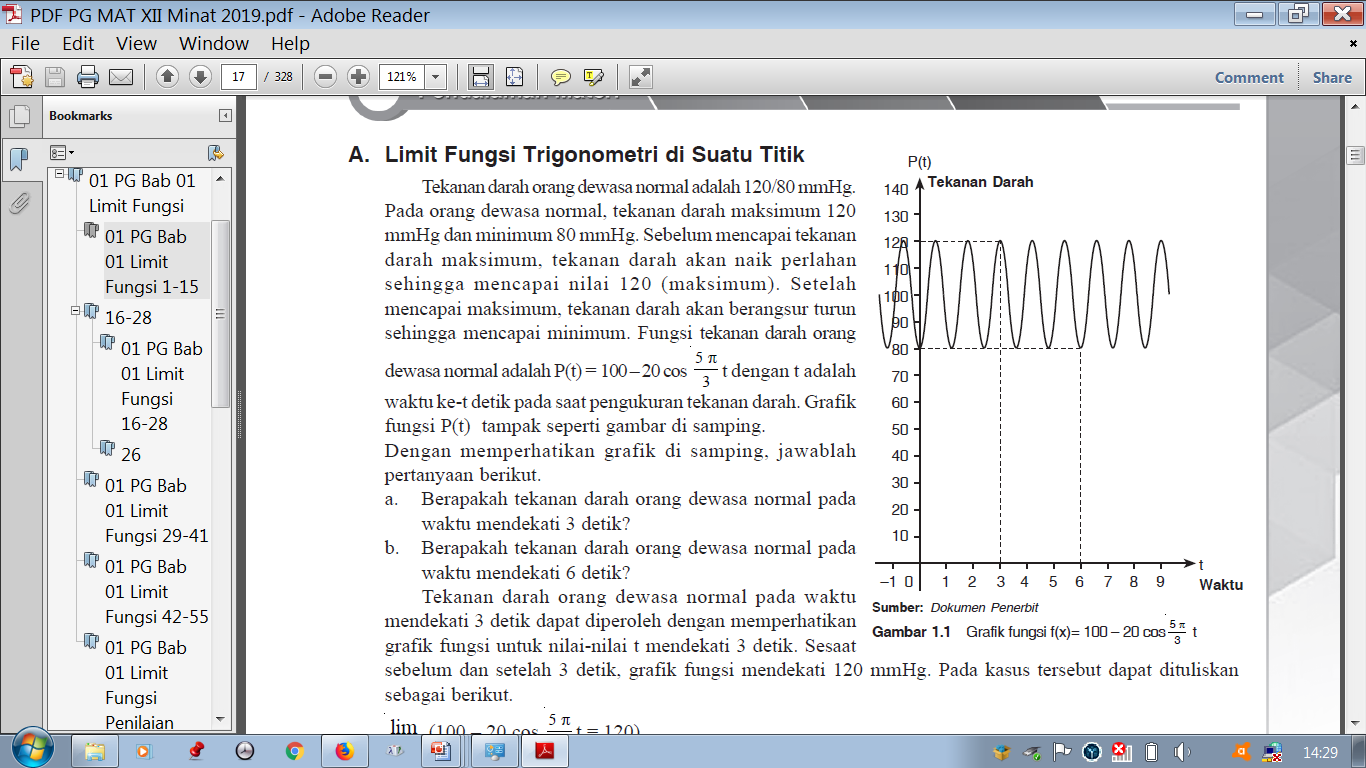 Kembali ke awal bab
Kembali ke daftar isi
Nilai Limit Fungsi Trigonometri
Misalkan f sebuah fungsi f: R → R , serta L dan c anggota himpunan bilangan real.
Limit fungsi trigonometri f(x) untuk x mendekati c ada jika dan hanya jika nilai f(x) mendekati L untuk semua x mendekati c.
Limit fungsi trigonometri f mempunyai sifat:
Kembali ke awal bab
Kembali ke daftar isi
Sifat-Sifat Limit Fungsi
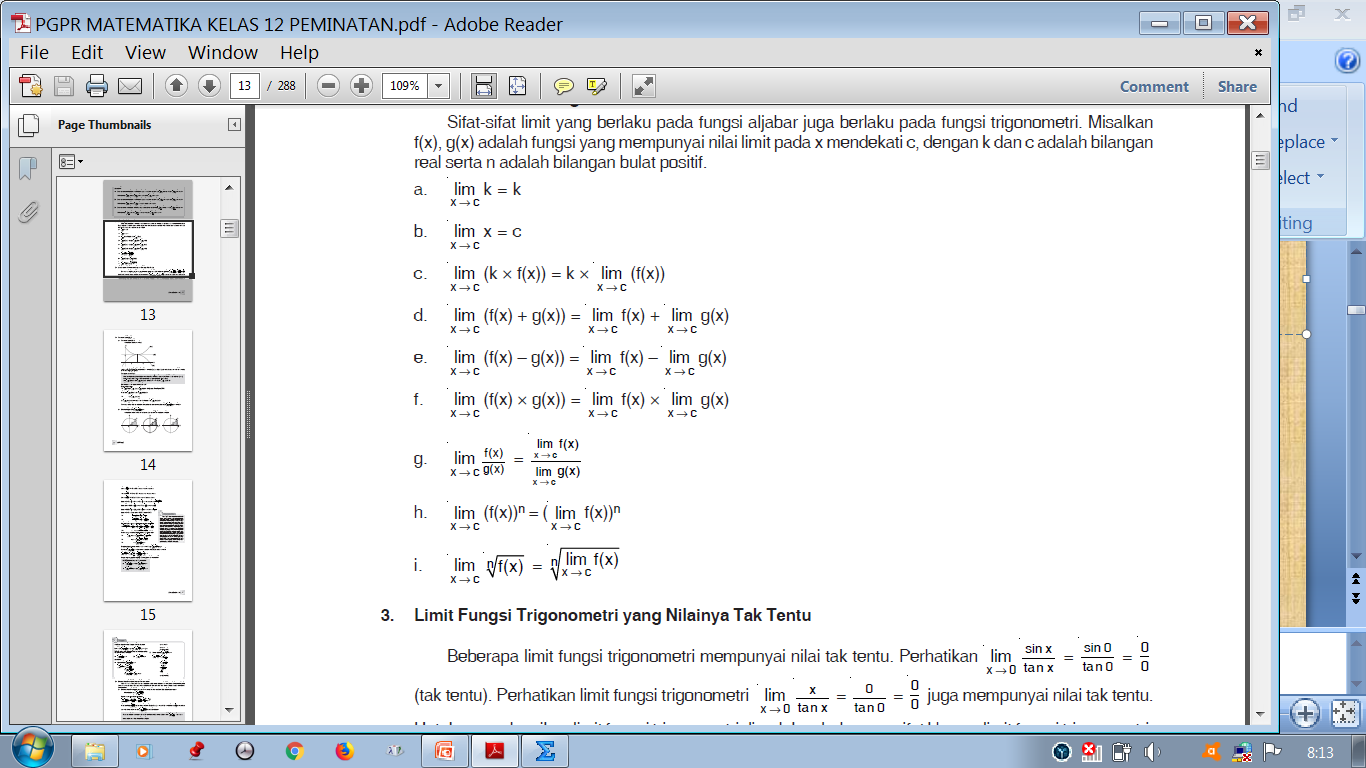 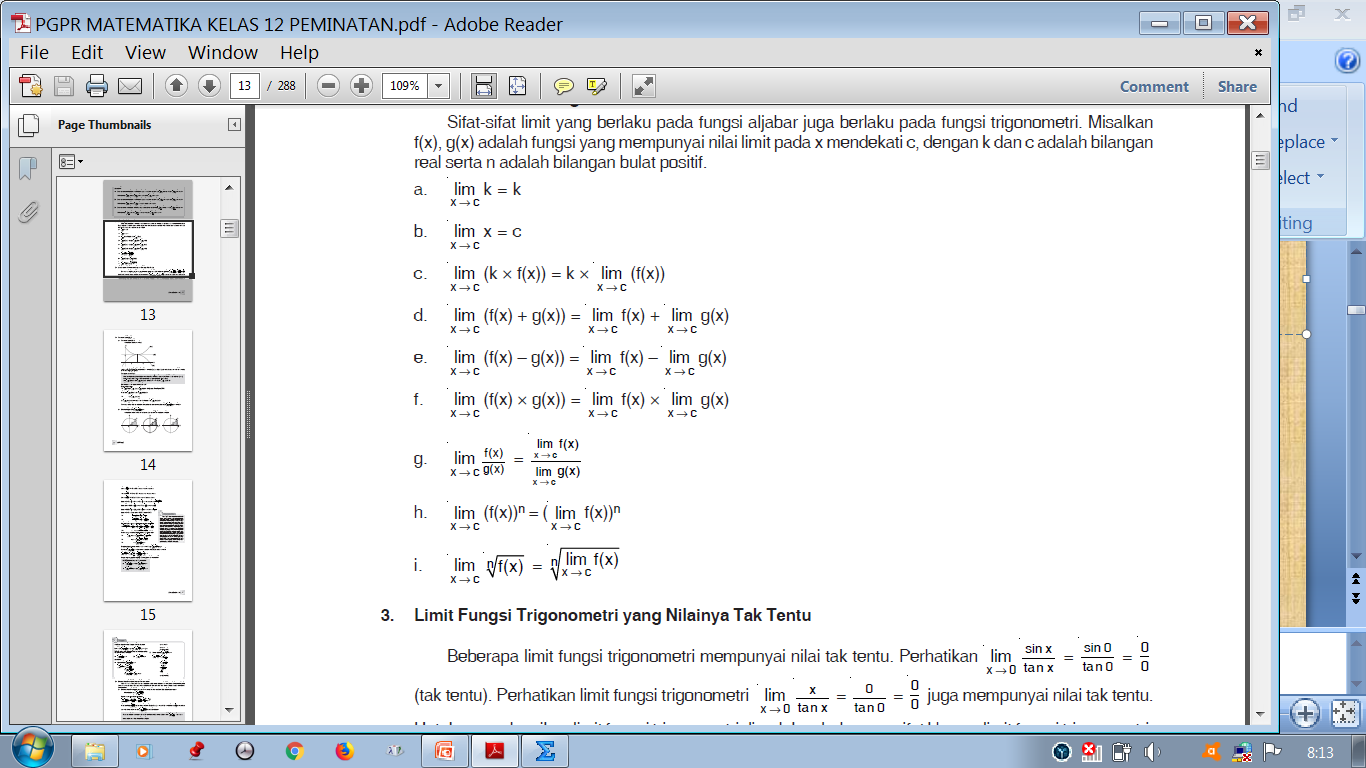 Kembali ke awal bab
Kembali ke daftar isi
Sifat-Sifat Limit Fungsi Trigonometri
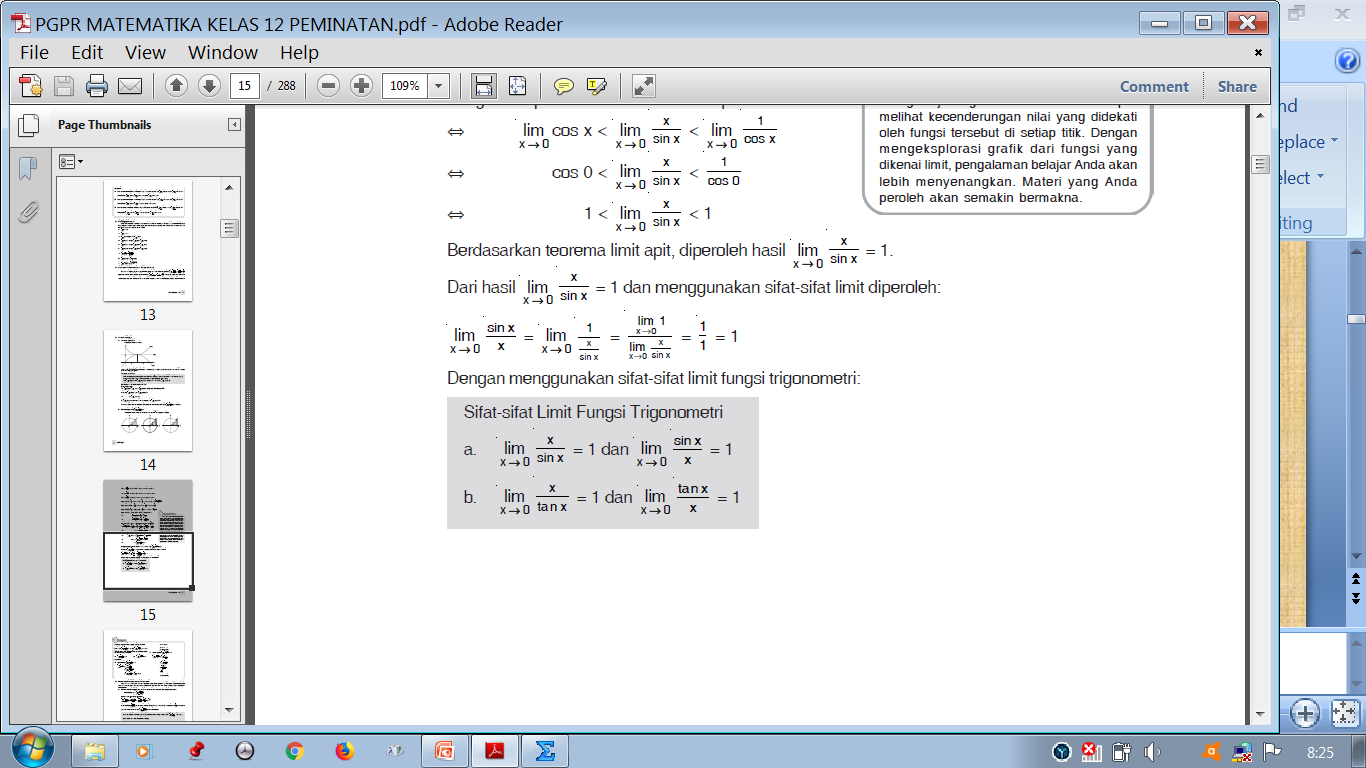 Kembali ke awal bab
Kembali ke daftar isi
Menentukan Nilai Limit Fungsi Trigonometri
Dengan Cara Substitusi Langsung
Dengan Cara Faktorisasi
Menggunakan Sifat-Sifat Limit Fungsi Trigonometri
Kembali ke awal bab
Kembali ke daftar isi
Contoh 1
Nilai  dari                     adalah . . . . .
Jawaban:
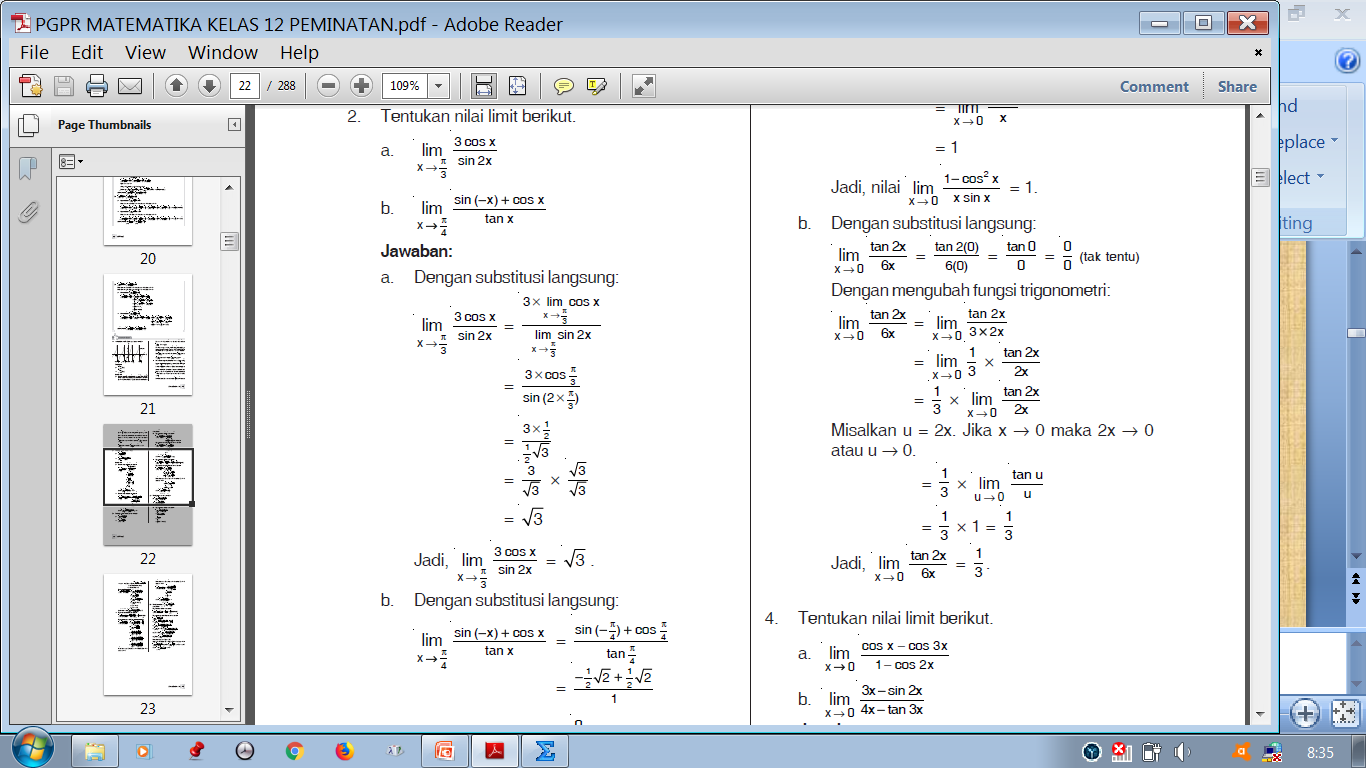 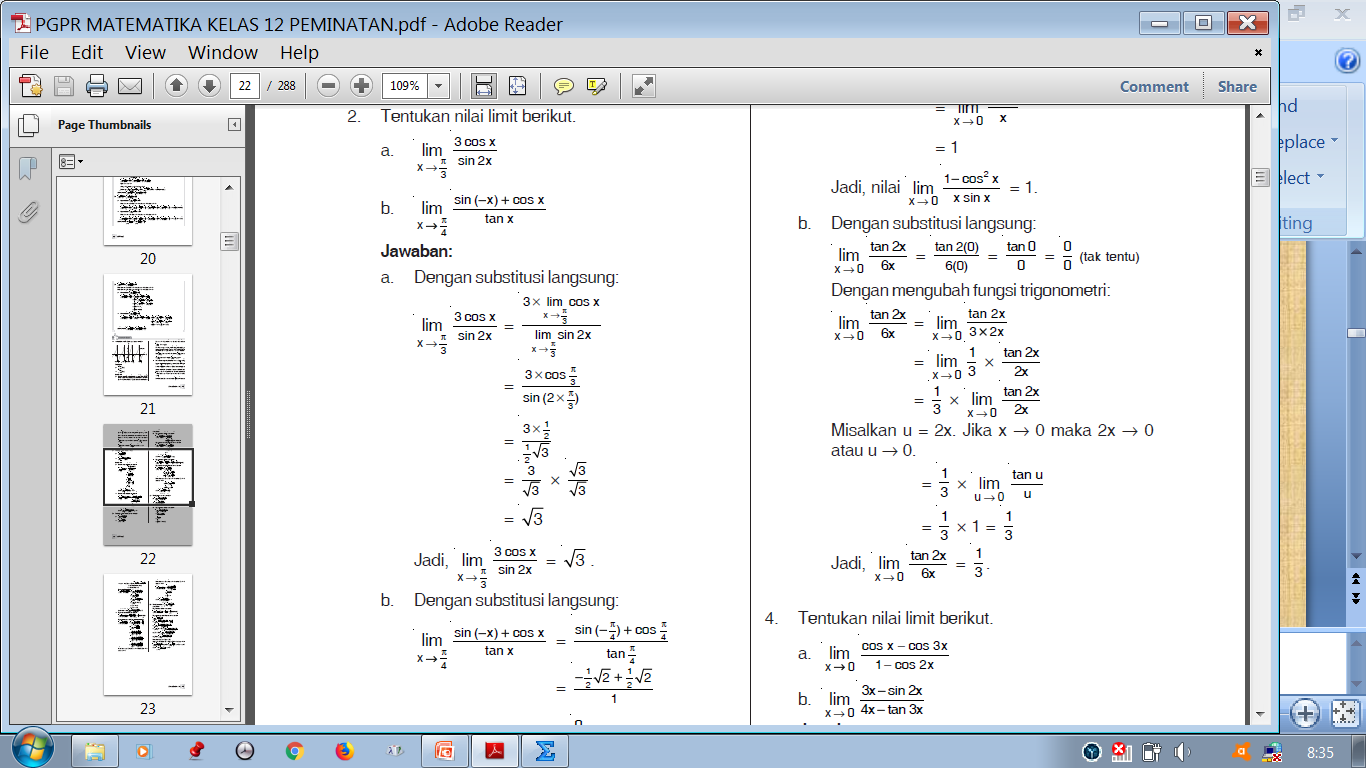 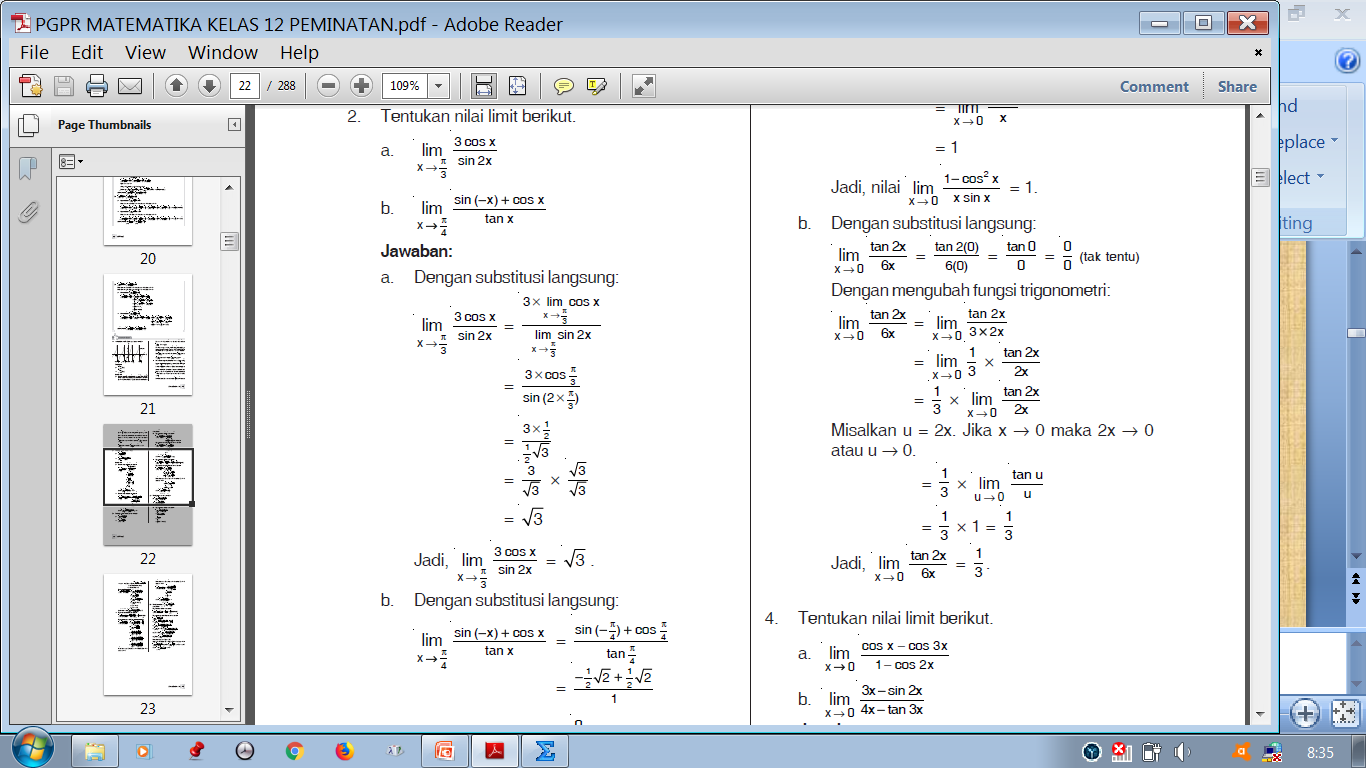 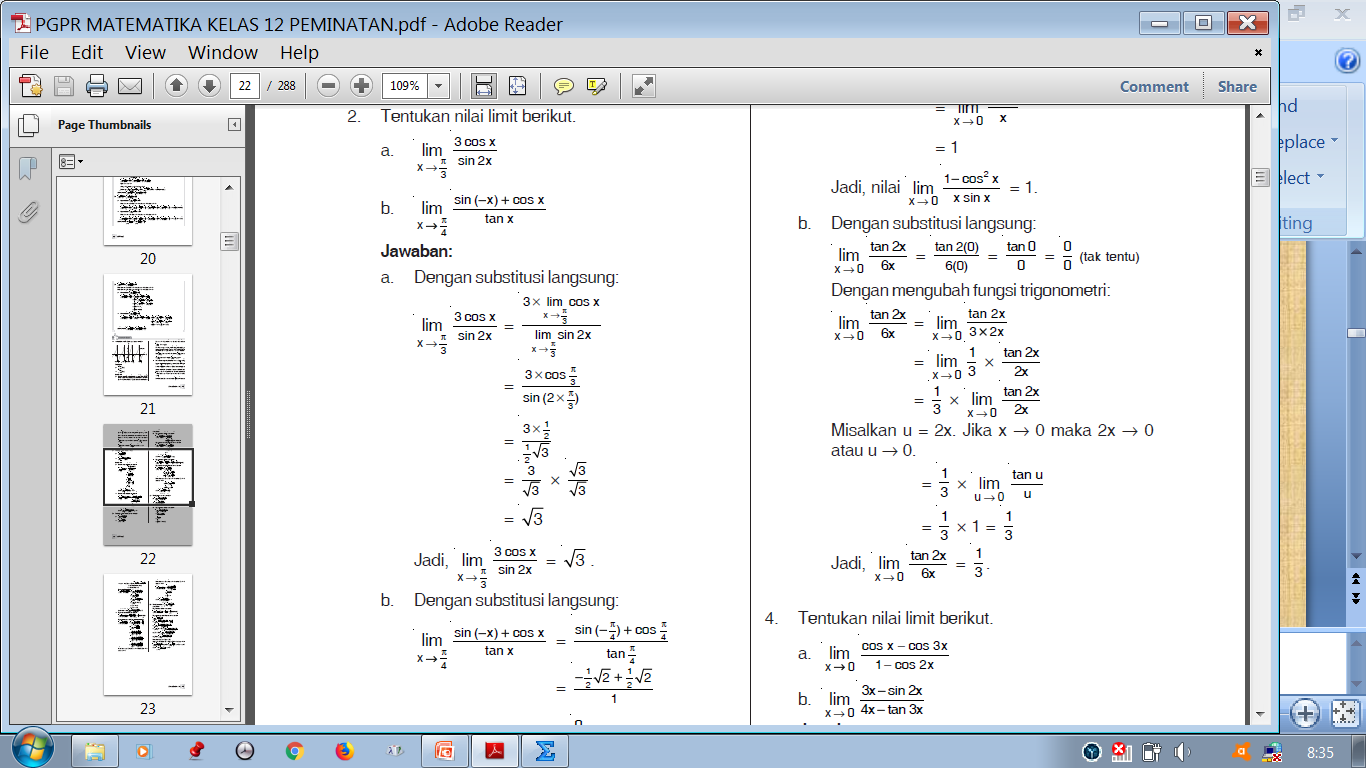 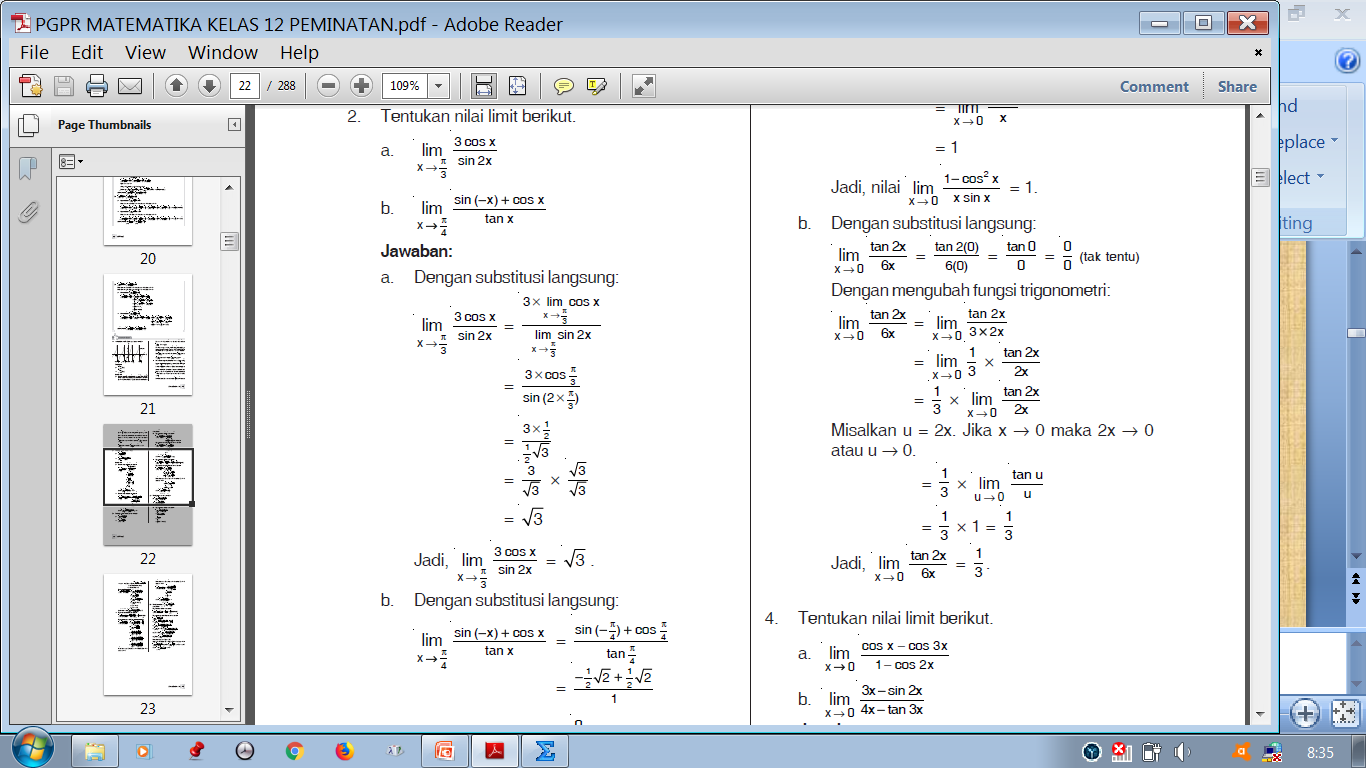 Kembali ke awal bab
Kembali ke daftar isi
Contoh 2
Nilai                          adalah . . . .
Jawaban:
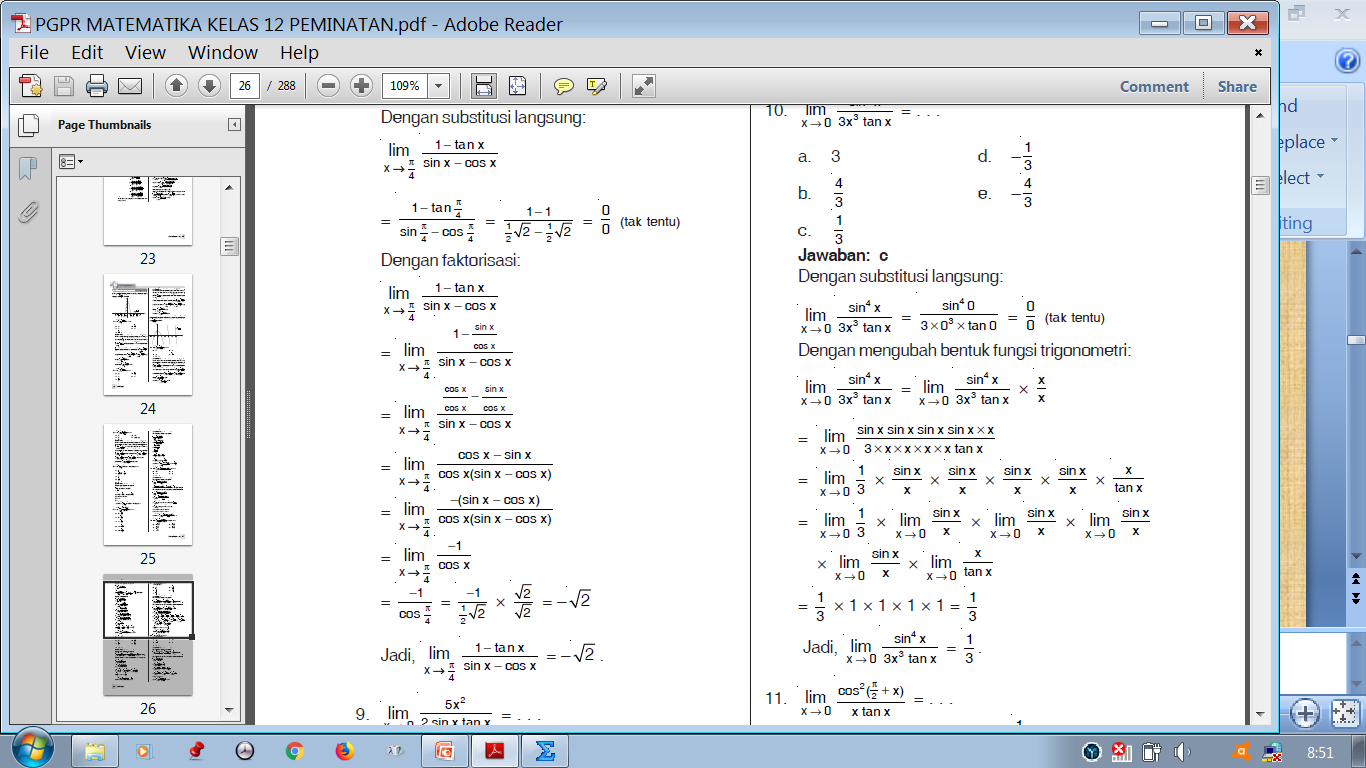 Kembali ke awal bab
Kembali ke daftar isi
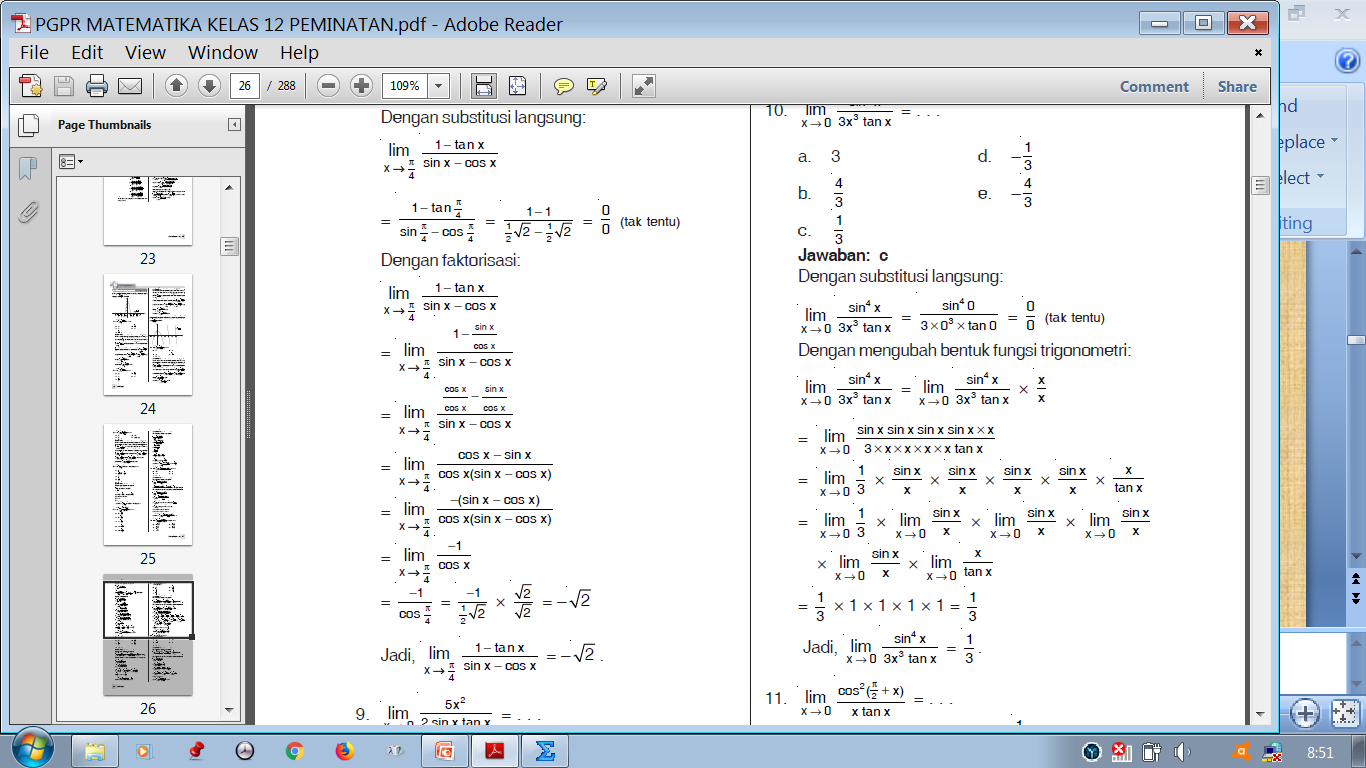 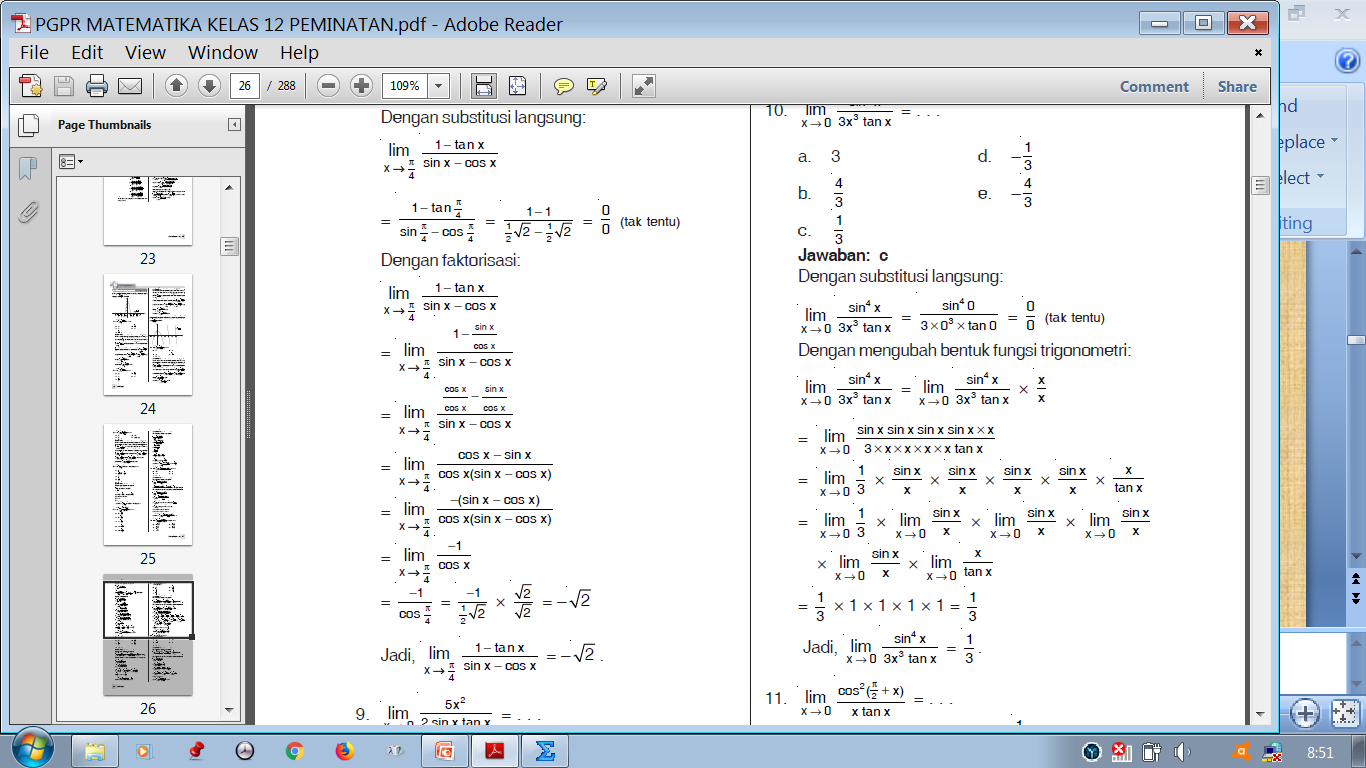 Oleh karena dengan cara substitusi langsung diperoleh bentuk tak tentu, maka nilai limit dicari dengan cara faktorisasi berikut.
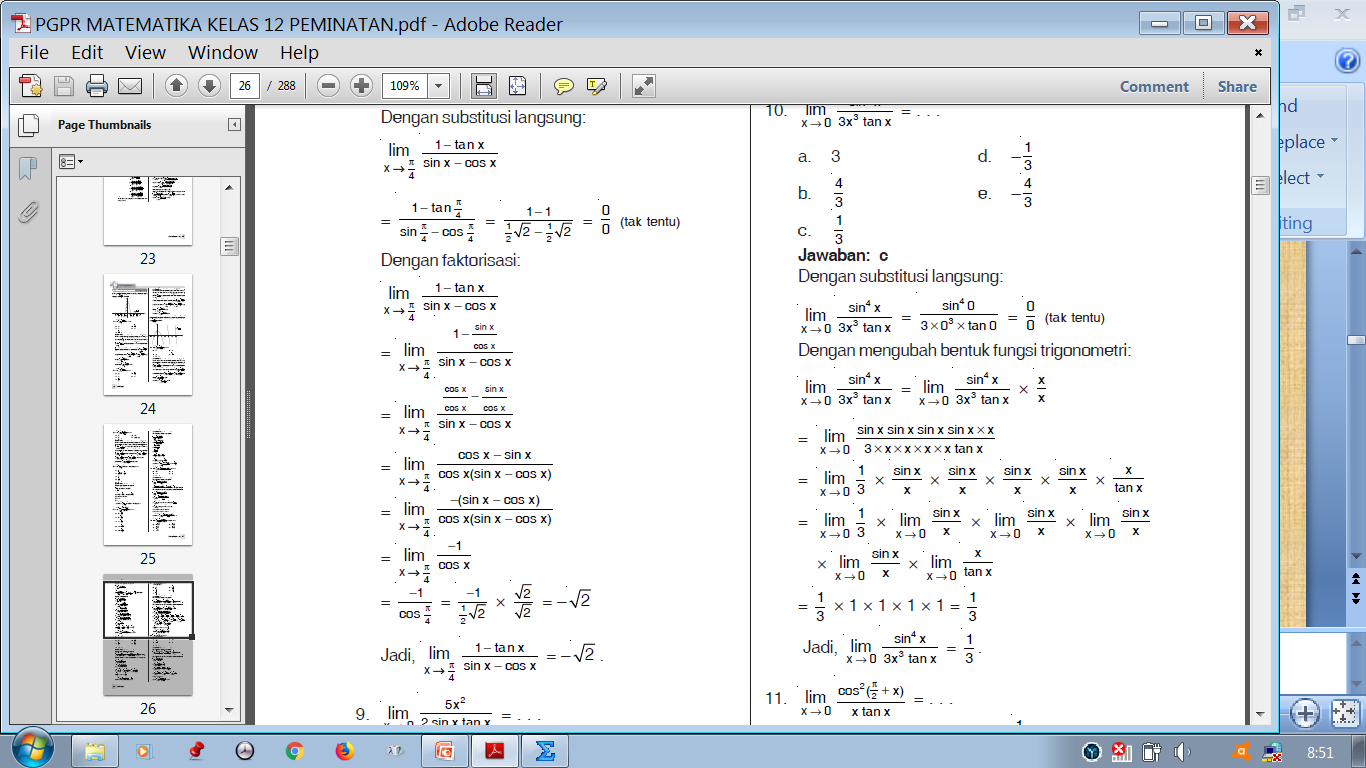 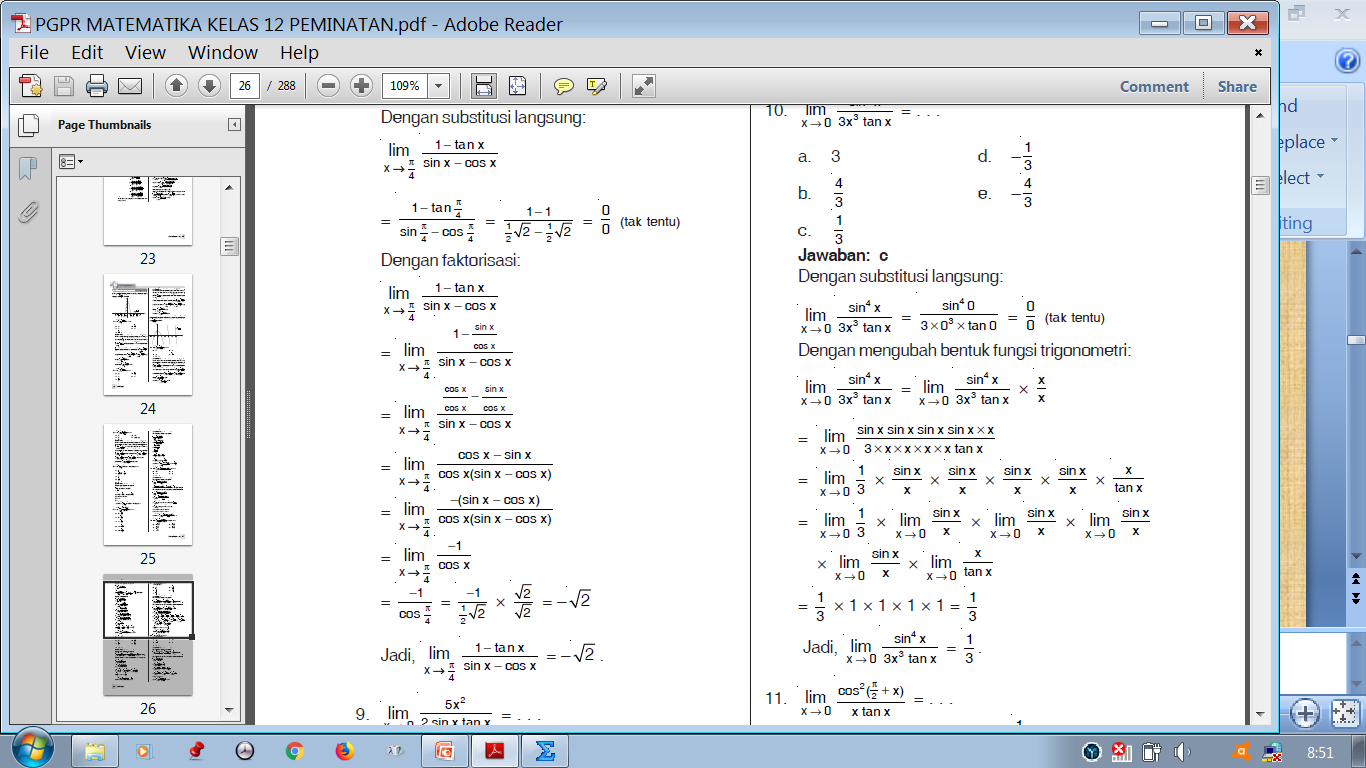 Contoh 3
Nilai                        adalah . . . .
Jawaban:




Diperoleh bentuk tak tentu, maka nilai limit dicari menggunakan sifat-sifat limit fungsi trigonometri .
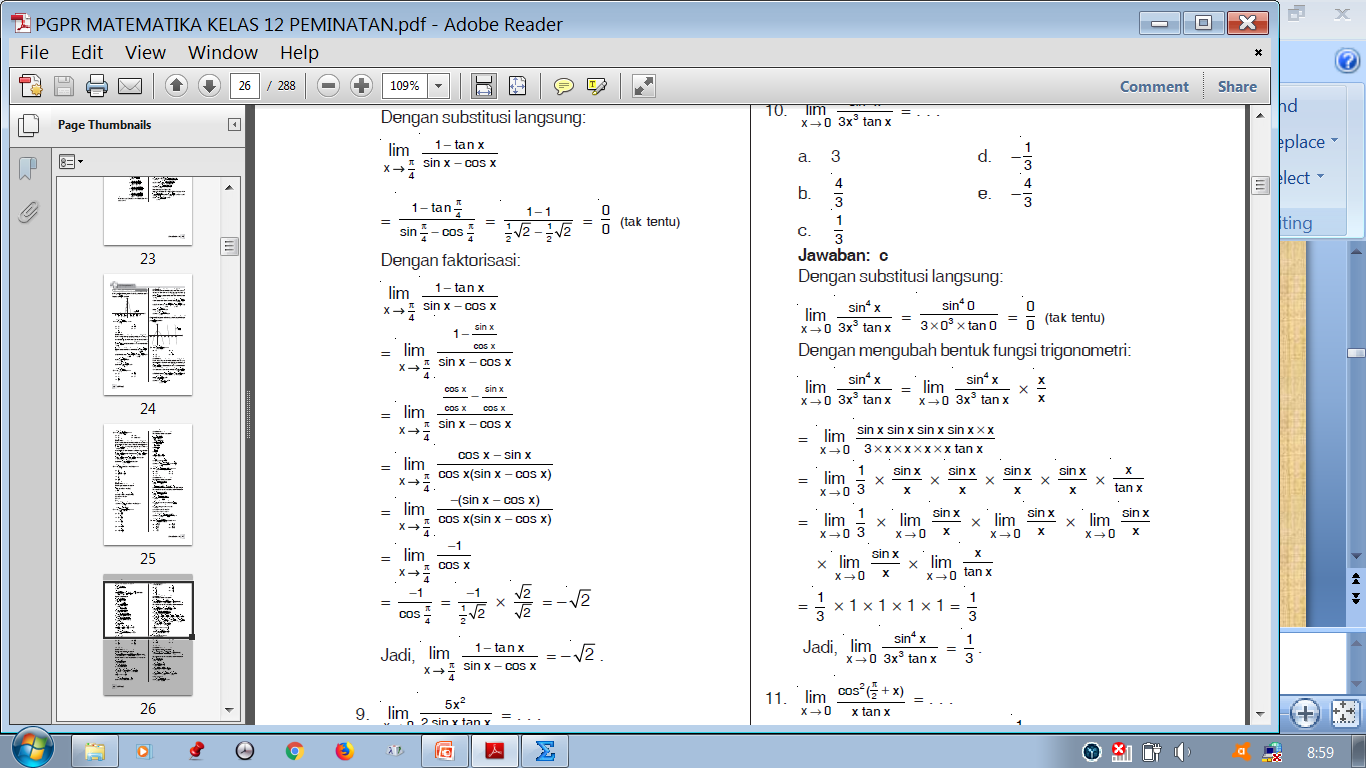 Kembali ke awal bab
Kembali ke daftar isi
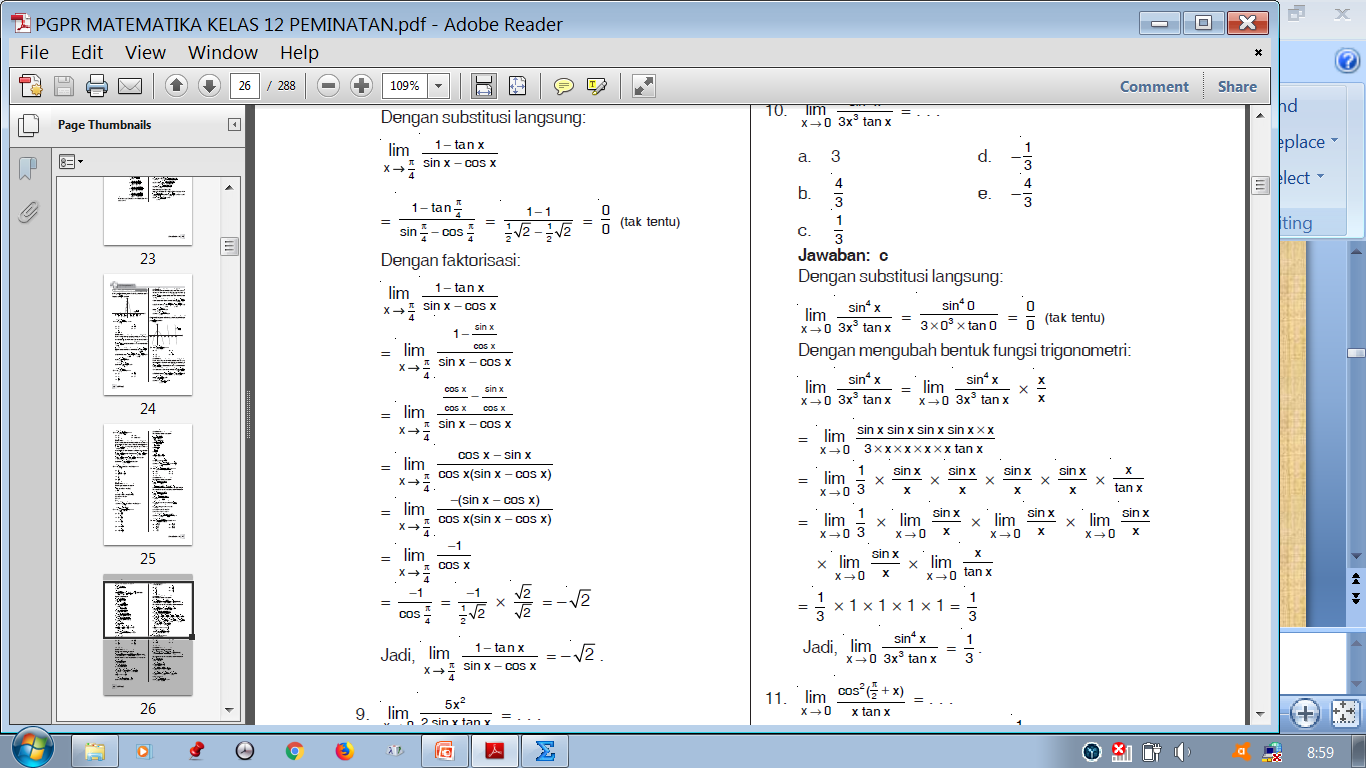 Kembali ke awal bab
Kembali ke daftar isi
B. Limit di Ketakhinggaan
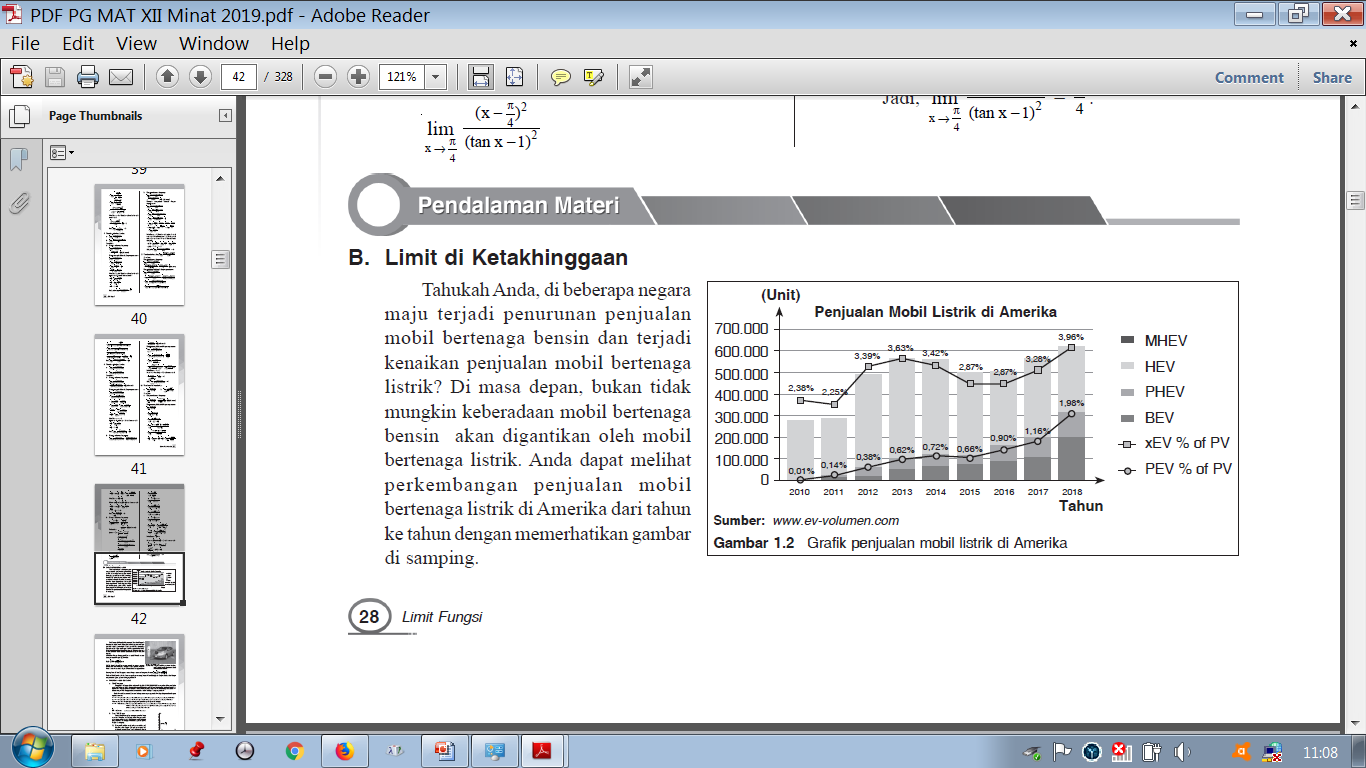 Limit Menuju di Ketakhinggaan
Sifat-Sifat Limit Menuju di Ketakhinggaan
Menentukan Limit Fungsi di Ketakhinggaan
Kembali ke awal bab
Kembali ke daftar isi
Limit Menuju di Ketakhinggaan
Misalkan f adalah suatu fungsi yang terdefinisi pada setiap nilai pada selang (c, ∞) atau (–∞, c).
                    artinya jika untuk nilai x yang membesar tanpa batas maka berlaku f(x) dekat dengan L.
                    artinya jika untuk nilai x yang mengecil tanpa batas maka berlaku f(x) dekat dengan L.
Kembali ke awal bab
Kembali ke daftar isi
Sifat-Sifat Limit Menuju di Ketakhinggaan
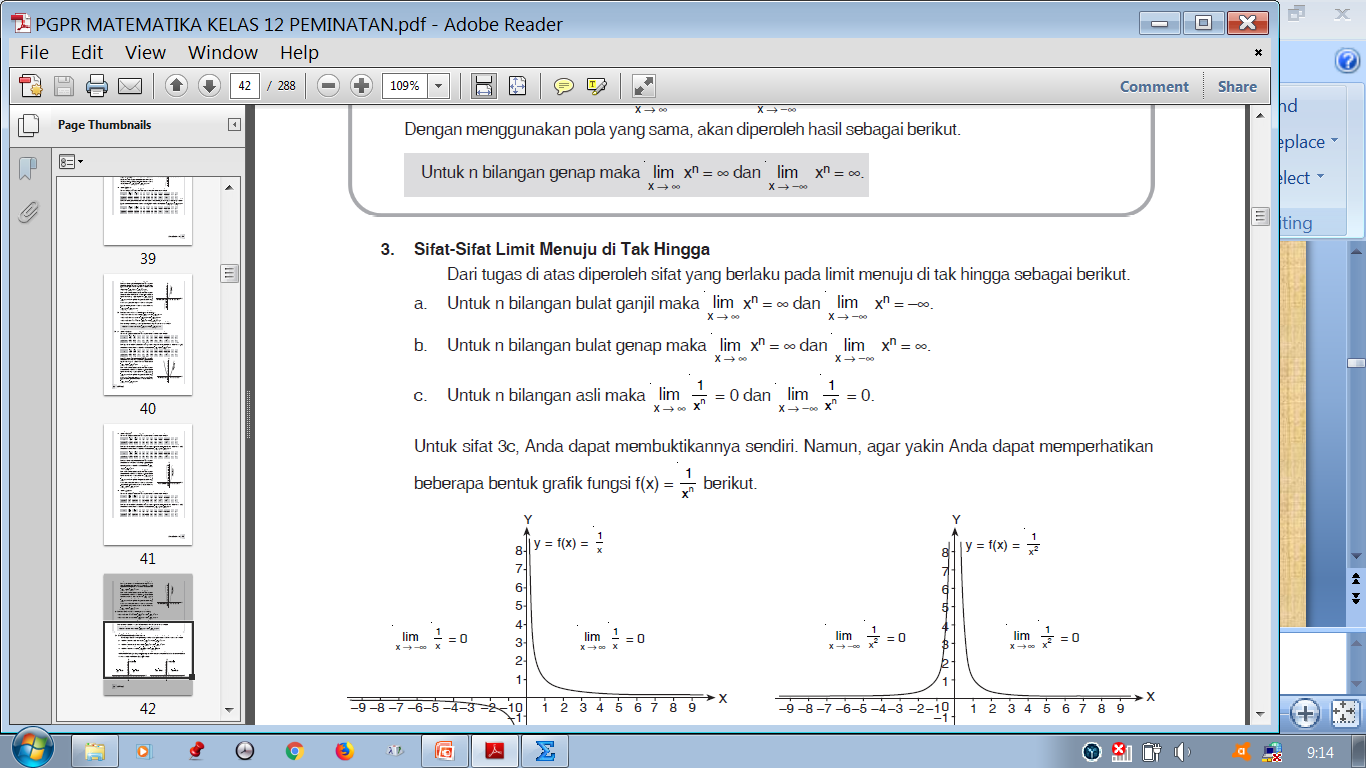 Kembali ke awal bab
Kembali ke daftar isi
Menentukan Nilai Limit Fungsi di Ketakhinggaan
Menentukan limit fungsi polinomial di ketakhinggaan
Tentukan variabel berpangkat tertinggi pada fungsi polinomial tersebut.
Faktorkan fungsi polinomial dengan mengeluarkan variabel berpangkat tertinggi.
Gunakan sifat-sifat limit menuju di ketakhinggaan untuk menentukan nilai limit fungsi polinomial tersebut.
Kembali ke awal bab
Kembali ke daftar isi
Contoh
Nilai                              adalah . . . .
Jawaban:






Jadi, nilai                               adalah .
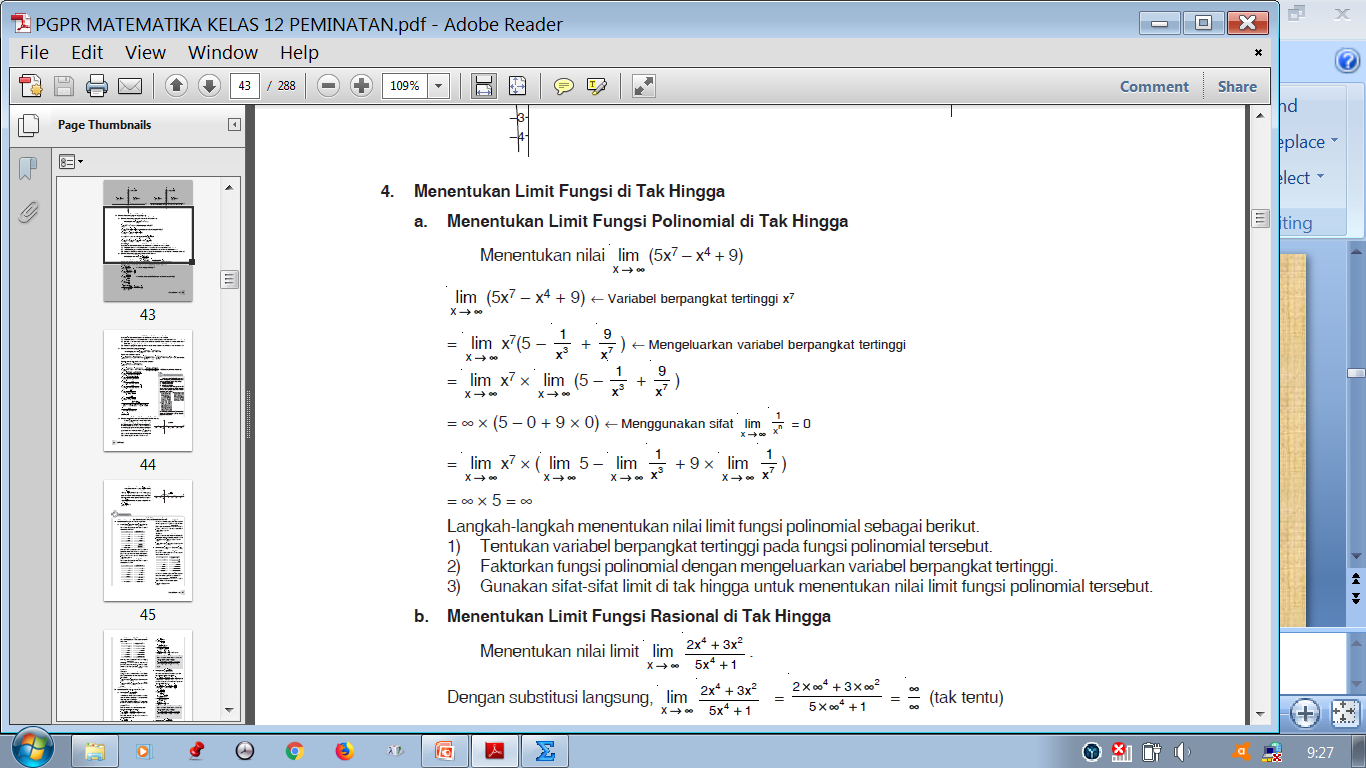 Kembali ke awal bab
Kembali ke daftar isi
Menentukan limit fungsi rasional di ketakhinggaan
Tentukan variabel berpangkat tertinggi pada penyebut fungsi rasional tersebut.
Bagilah pembilang dan penyebut pada fungsi rasional dengan variabel berpangkat tertinggi tersebut.
Gunakan sifat-sifat limit menuji di ketakhinggaan untuk menentukan nilai limit fungsi rasional tersebut.
Kembali ke awal bab
Kembali ke daftar isi
Contoh
Nilai                           adalah . . . .
Jawaban:
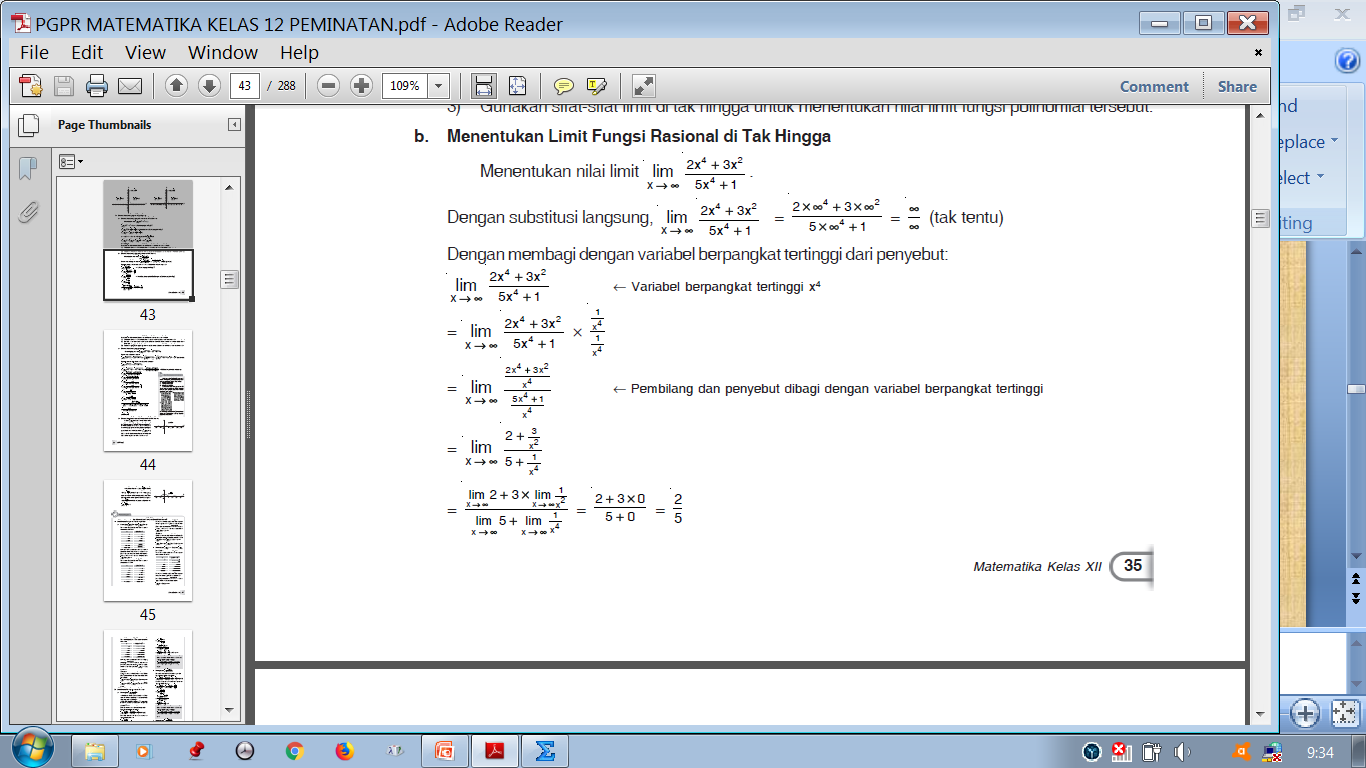 Kembali ke awal bab
Kembali ke daftar isi
Menentukan limit fungsi irasional di tak hingga
Kalikan fungsi dengan bentuk sekawannya sehingga diperoleh fungsi rasional.
Tentukan nilai limitnya seperti langkah-langkah menentukan nilai limit fungsi rasional.
Kembali ke awal bab
Kembali ke daftar isi
Contoh
Nilai                                                     adalah . . . .
Jawaban:
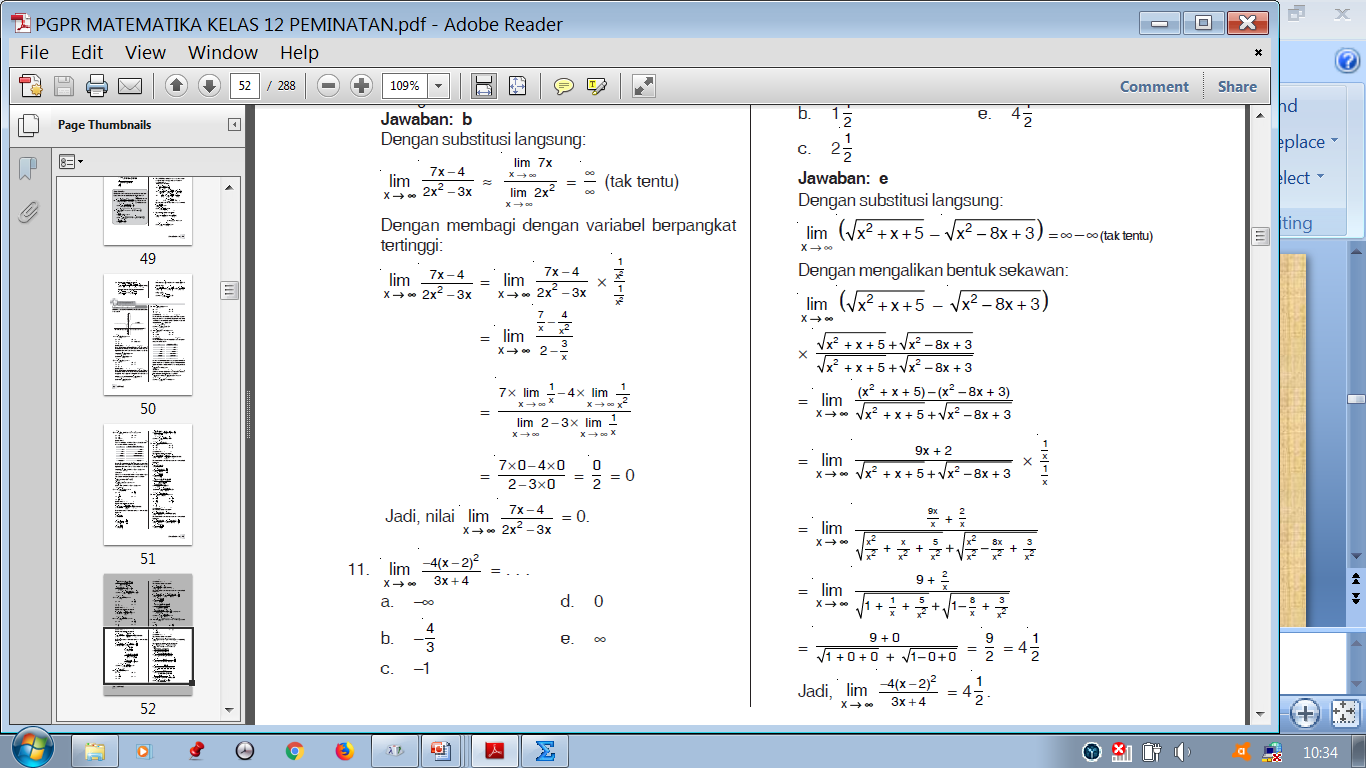 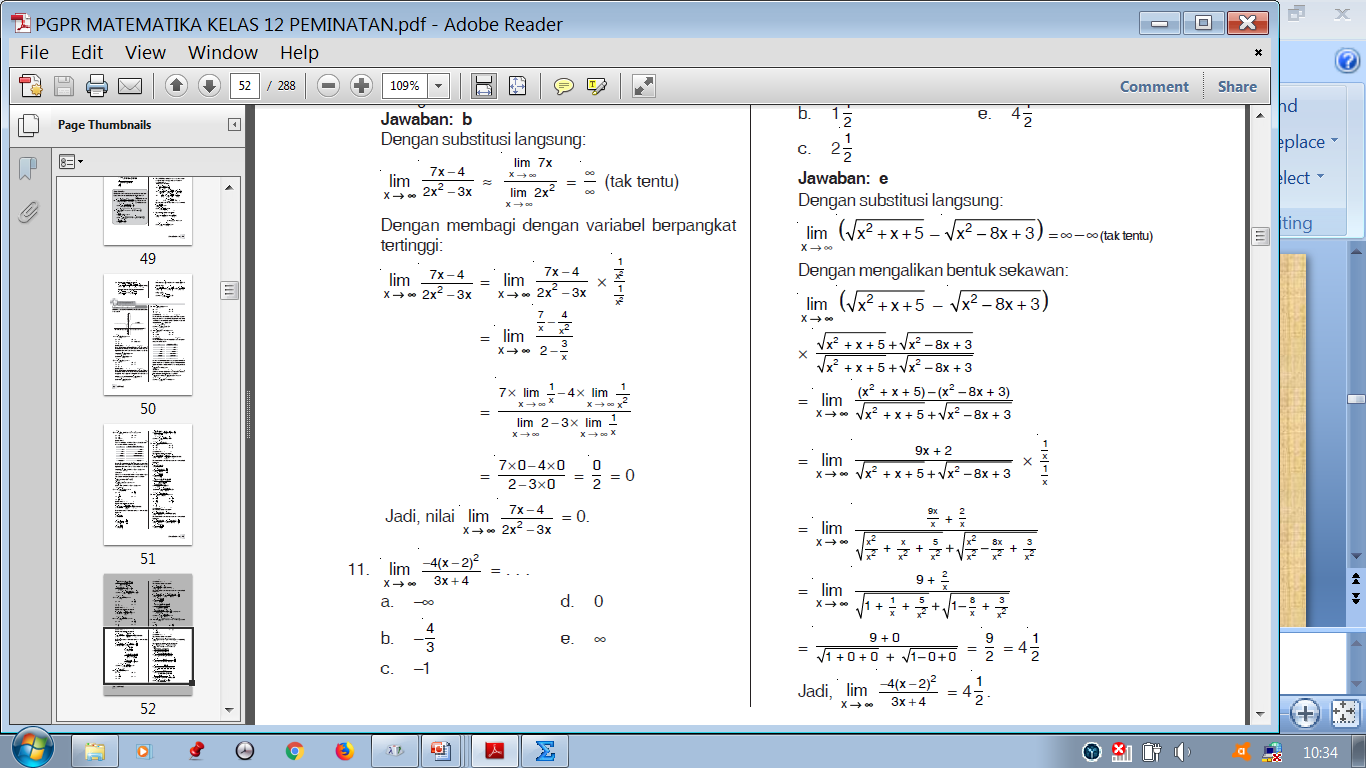 Kembali ke awal bab
Kembali ke daftar isi
Limit Fungsi Trigonometri di Tak Hingga
Nilai limit fungsi trigonometri di tak hingga dapat ditentukan dengan menggunakan sifat-sifat limit fungsi trigonometri.
Kembali ke awal bab
Kembali ke daftar isi
Contoh
Nilai                  adalah . . . .
Jawaban:





Diperoleh bentuk tak tentu, maka nilai limit dicari menggunakan sifat-sifat limit fungsi trigonometri.
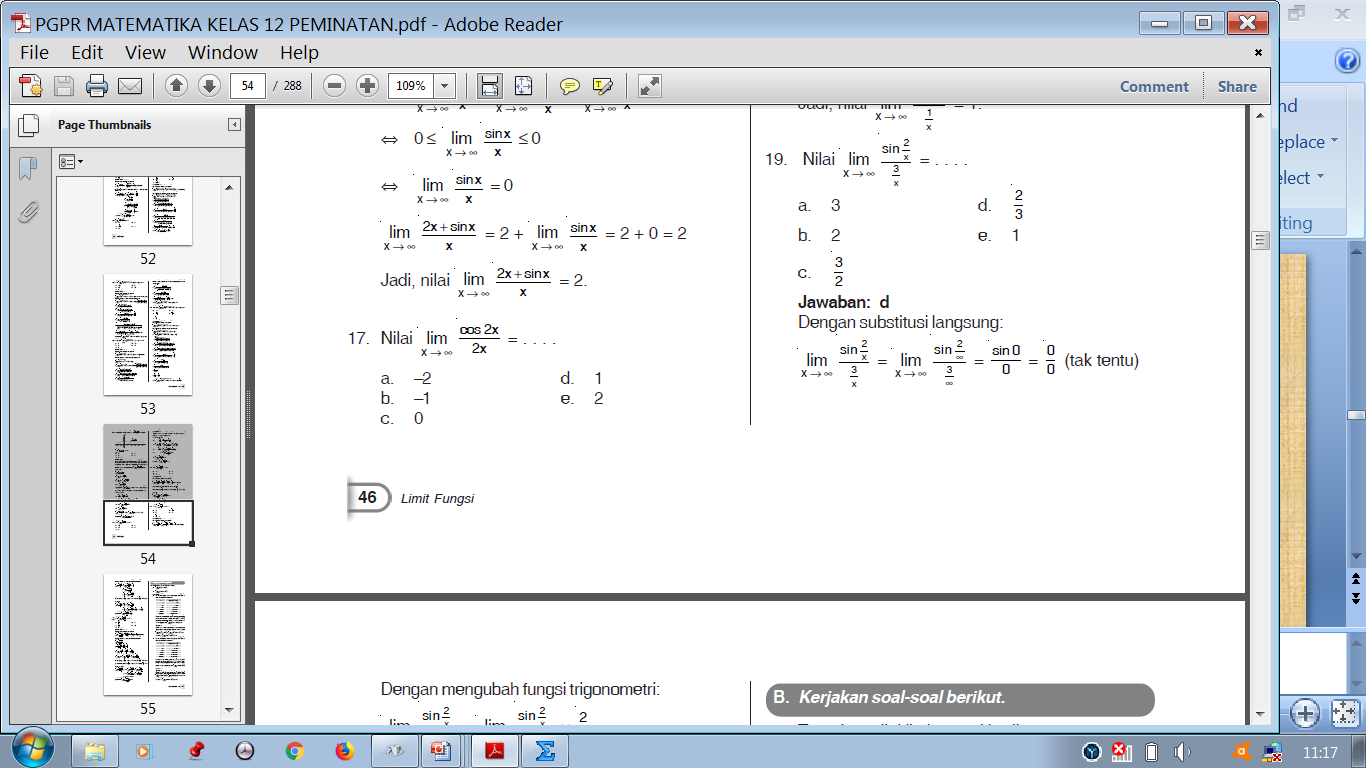 Kembali ke awal bab
Kembali ke daftar isi
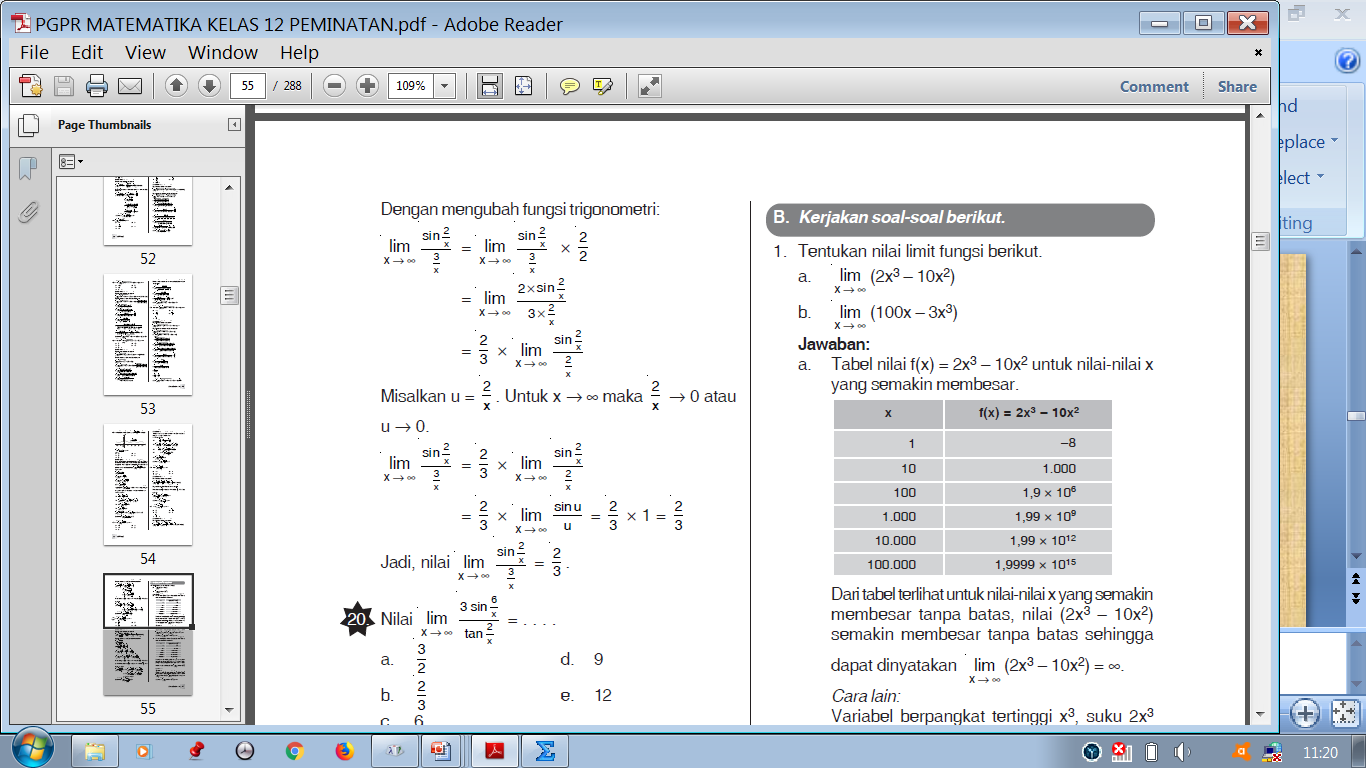 Kembali ke awal bab
Kembali ke daftar isi
II
Turunan Fungsi Trigonometri
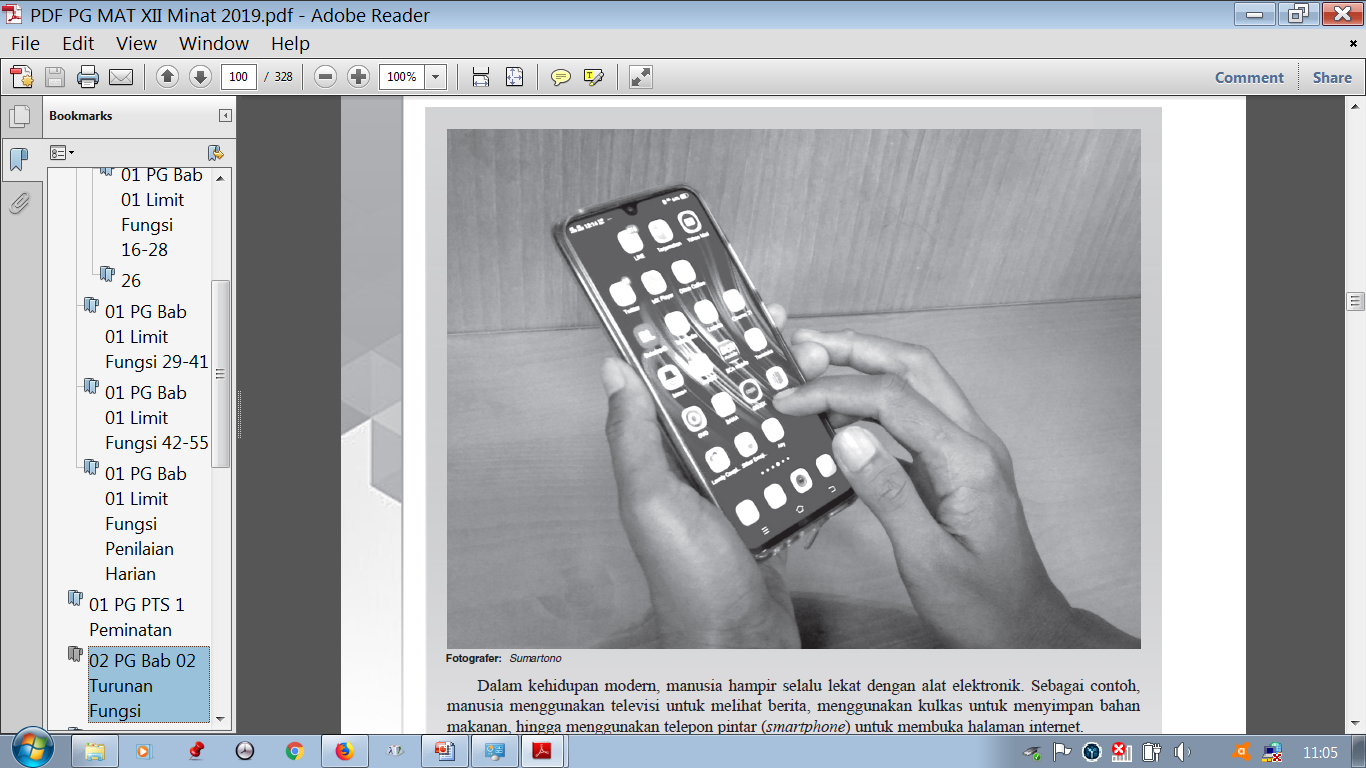 Konsep Turunan Fungsi Trigonometri
Penggunaan Turunan Fungsi Trigonometri
Kembali ke daftar isi
A. Konsep Turunan Fungsi Trigonometri
Turunan Fungsi Trigonometri
Sifat-Sifat Turunan Fungsi
Aturan Rantai
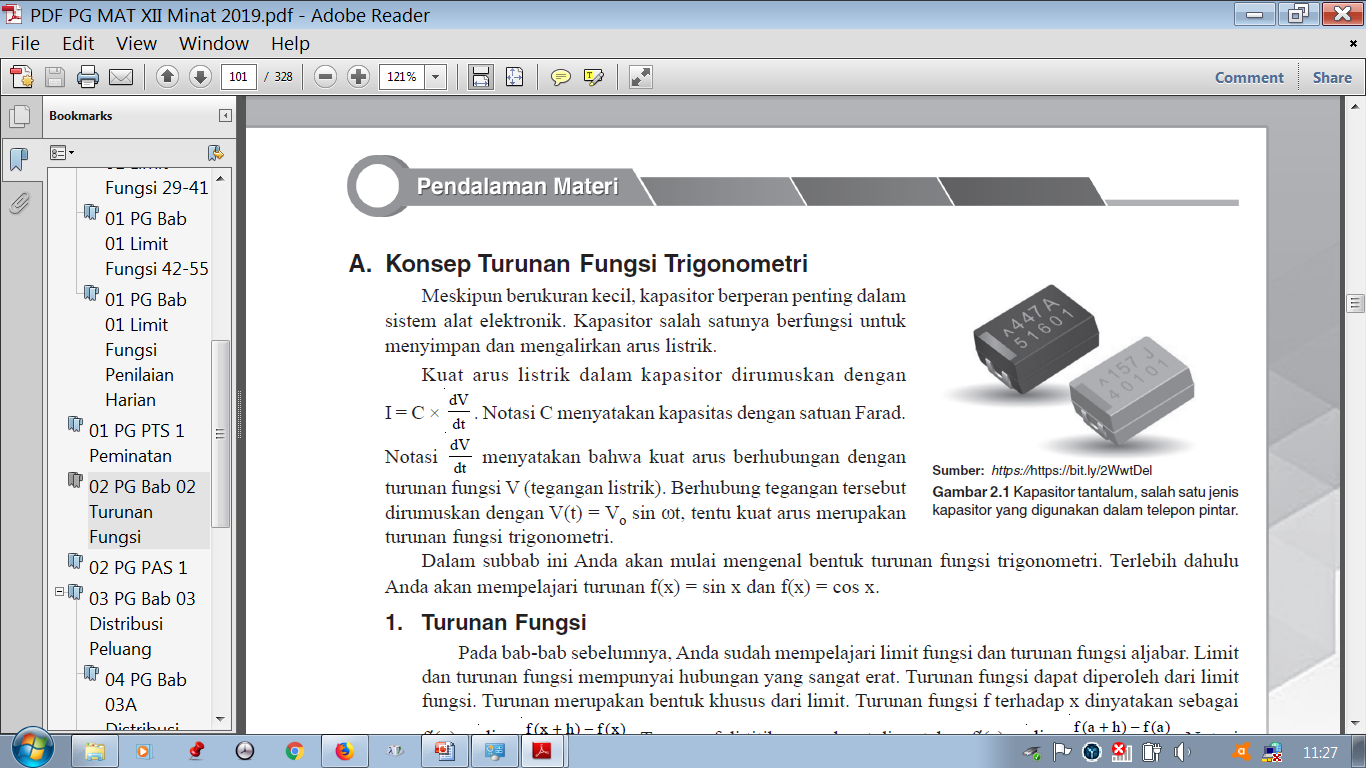 Kembali ke awal bab
Kembali ke daftar isi
1. Turunan Fungsi Trigonometri
Turunan y = sin x adalah y′ = cos x.
Turunan y = cos x adalah y′ = –sin x.
Turunan y = sin ax adalah y′ = a cos ax.
 Turunan y = cos ax adalah y′ = –a sin ax.
Turunan y = tan x adalah y′ = sec2 x.
f.	Turunan y = cotan x adalah y′ = –cosec2 x.
g.	Turunan y = sec x adalah y′ = sec x tan x.
h.	Turunan y = cosec x adalah y′ = –cosec x cotan x.
Kembali ke awal bab
Kembali ke daftar isi
Sifat-Sifat Turunan Fungsi
Turunan y = k · u adalah y′ = k · u′ atau       = k ·      , dengan k merupakan konstanta.
Turunan y = u ± v adalah y′ = u′ ± v′ atau      =      ± 
Turunan y = uv adalah y′ = vu′ + uv′ atau     = v      + u     .
Turunan y =      adalah y′ =                    atau      =
Turunan y =     adalah y′ =              atau 
              = 		, dengan v ≠ 0.
Kembali ke awal bab
Kembali ke daftar isi
Aturan Rantai
Misalkan y = f(u(x)) = (f  u)(x) dengan fungsi f dan fungsi u mempunyai turunan.
Turunan f terhadap x adalah:
y′ =      =
Kembali ke awal bab
Kembali ke daftar isi
Contoh 1
Turunan pertama y = sin 8x adalah . . . .
Jawaban:
Misalkan u = 8x sehingga      = 8 dan y = sin 8x ditulis menjadi y = sin u sehingga        = cos u.
y′ 	=       = 
	= cos u × 8
	= 8 cos u
	= 8 cos 8x
Jadi, turunan pertama y = sin 8x adalah y′ = 8 cos 8x.
Kembali ke awal bab
Kembali ke daftar isi
Contoh 2
Turunan pertama f(x) = sec (6x + 1) adalah . . . .
Jawaban:
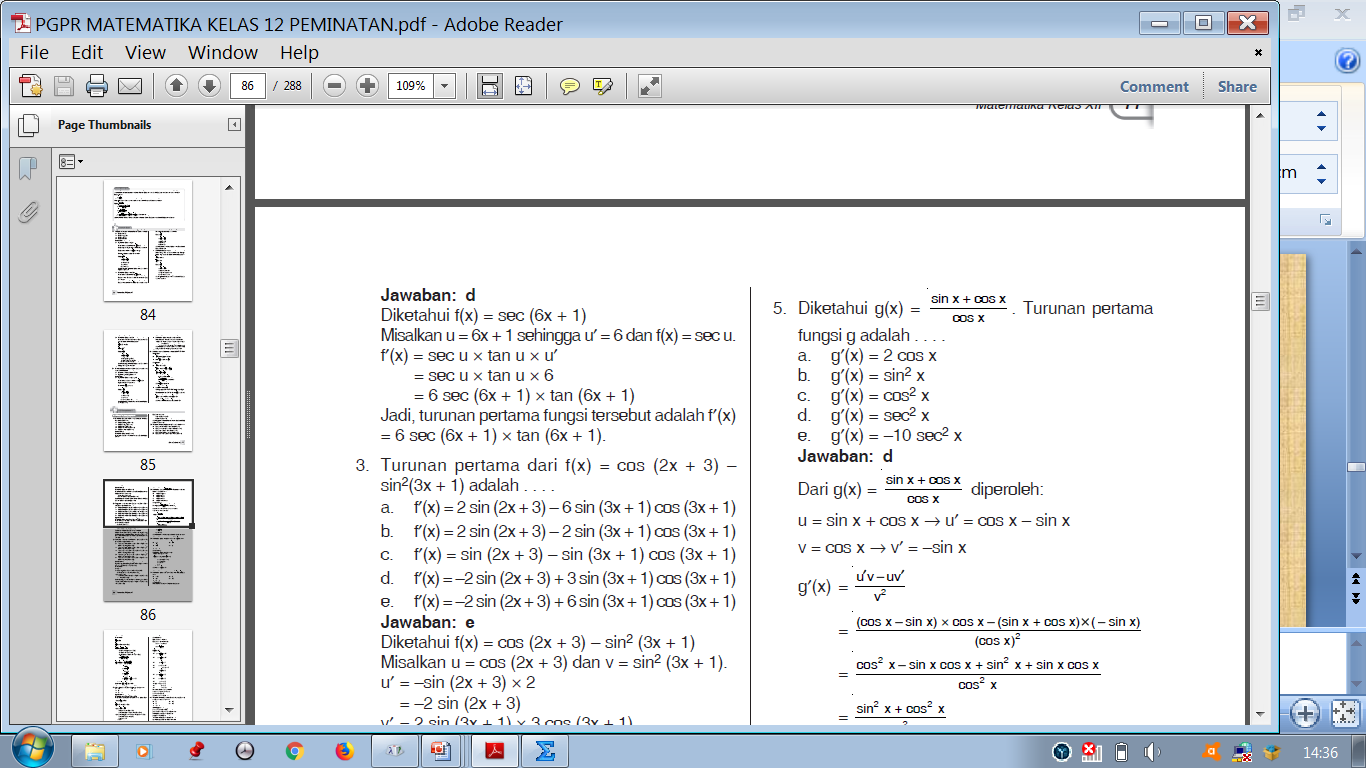 Kembali ke awal bab
Kembali ke daftar isi
Contoh 3
Turunan pertama dari f(x) = cos (2x + 3) – sin²(3x + 1) adalah . . . .
Jawaban:
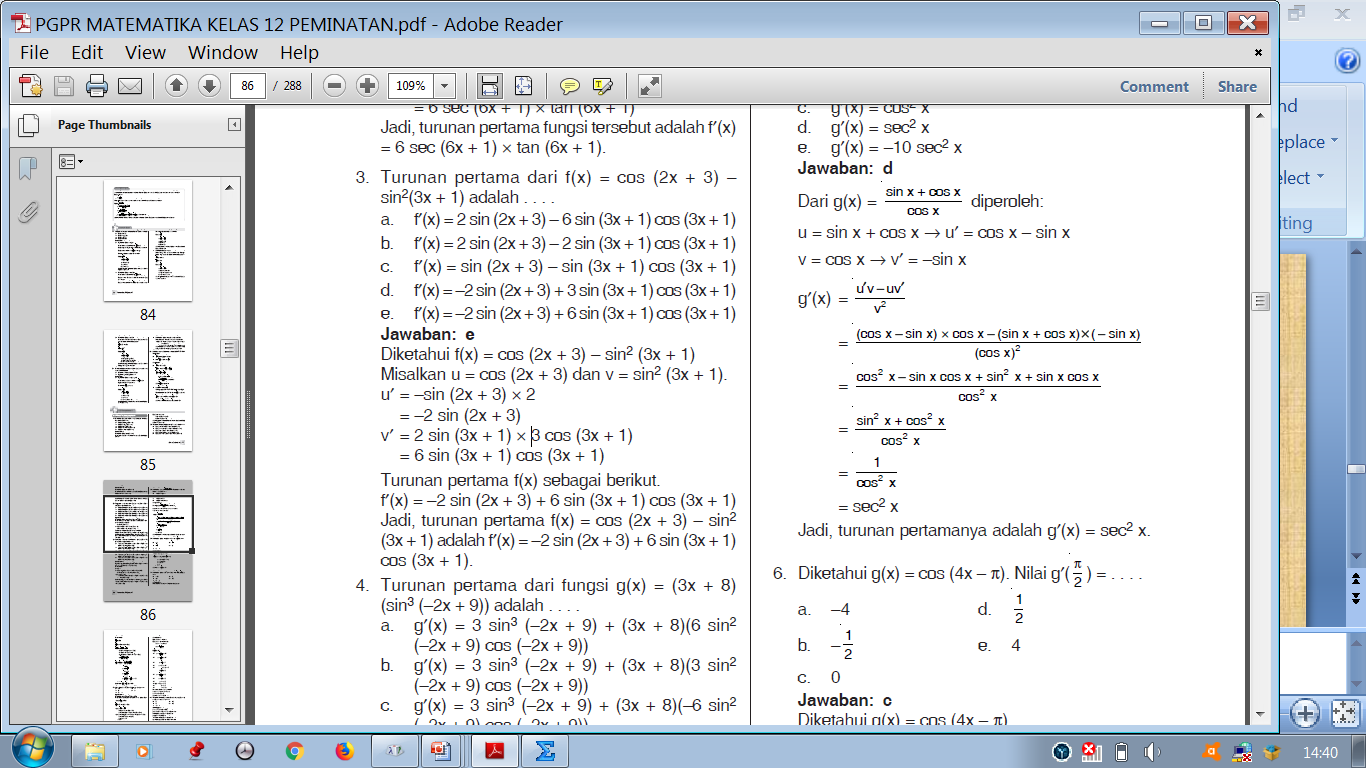 Kembali ke awal bab
Kembali ke daftar isi
Contoh 4
Turunan pertama dari g(x) = (3x + 8)(sin3 (–2x + 9)) adalah . . . .
Jawaban:
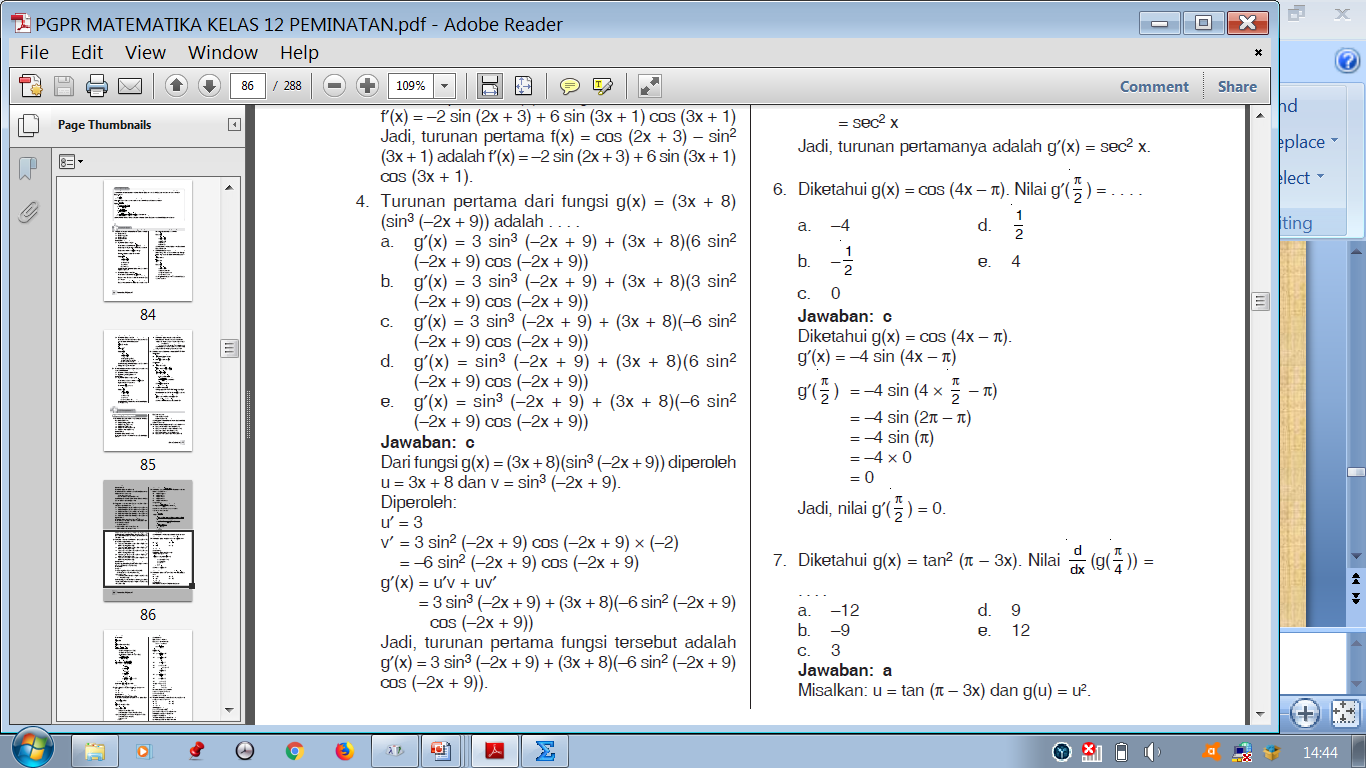 Kembali ke awal bab
Kembali ke daftar isi
Contoh 5
Turunan pertama dari g(x) =                    adalah . . . .
Jawaban:
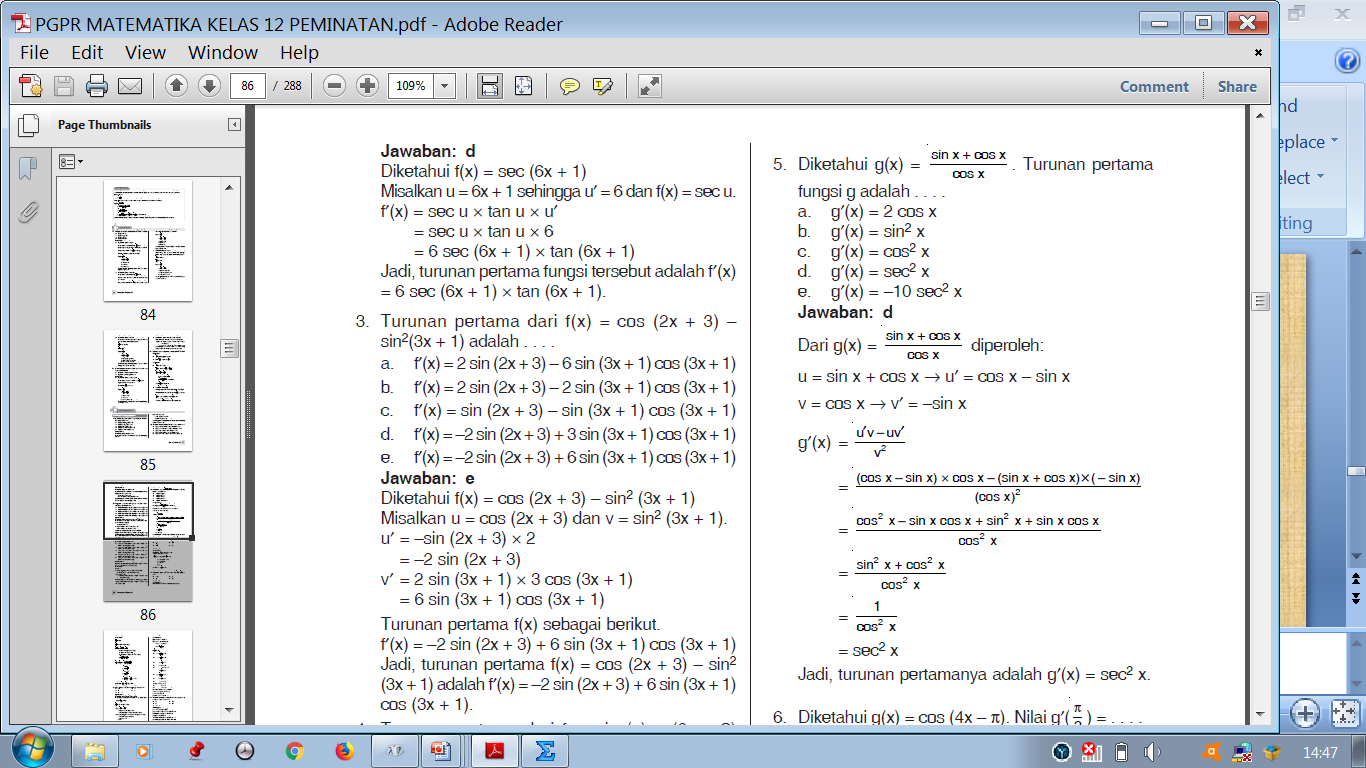 Kembali ke awal bab
Kembali ke daftar isi
Penggunaan Turunan Fungsi Trigonometri
Titik Stasioner Fungsi Naik dan Fungsi Turun
Nilai Maksimum dan Nilai Minimum Fungsi Trigonometri
Garis Singgung Fungsi Trigonometri
Interval Kecekungan Fungsi Trigonometri
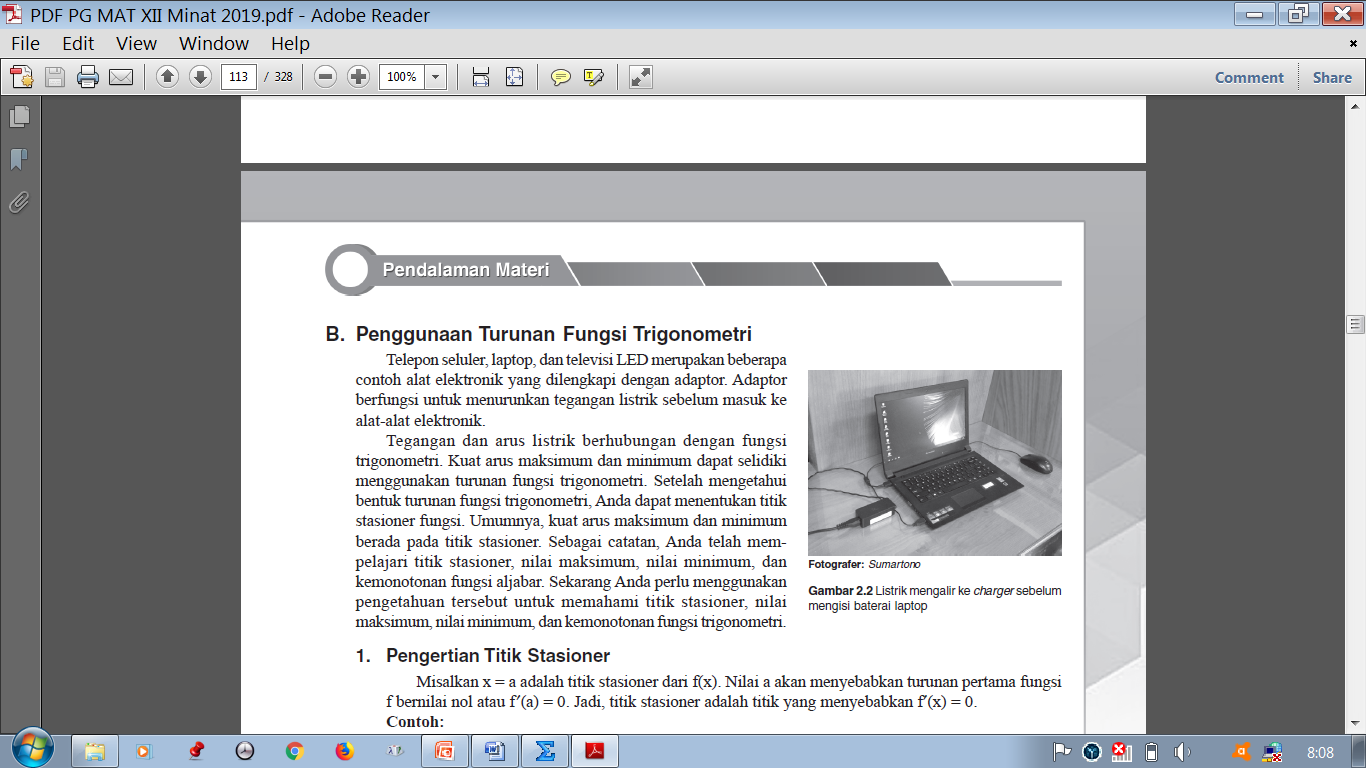 Kembali ke awal bab
Kembali ke daftar isi
Titik Stasioner Fungsi Naik dan Fungsi Turun
Titik stasioner adalah titik yang menyebabkan f′(x) = 0.
Misalkan fungsi f(x) kontinu pada interval [a, b] dan f´(x) adalah turunan pertama fungsi f(x).
 Jika f′(x) > 0, fungsi f dikatakan naik
Jika f′(x) < 0, fungsi f dikatakan turun
Jika f′(x) = 0, dikatakan fungsi f tidak naik dan tidak turun (stasioner).
Kembali ke awal bab
Kembali ke daftar isi
Contoh 1
Tentukan titik stasioner dari f(x) = sin 2x pada interval 0° ≤ x ≤ 360°.
Jawaban:
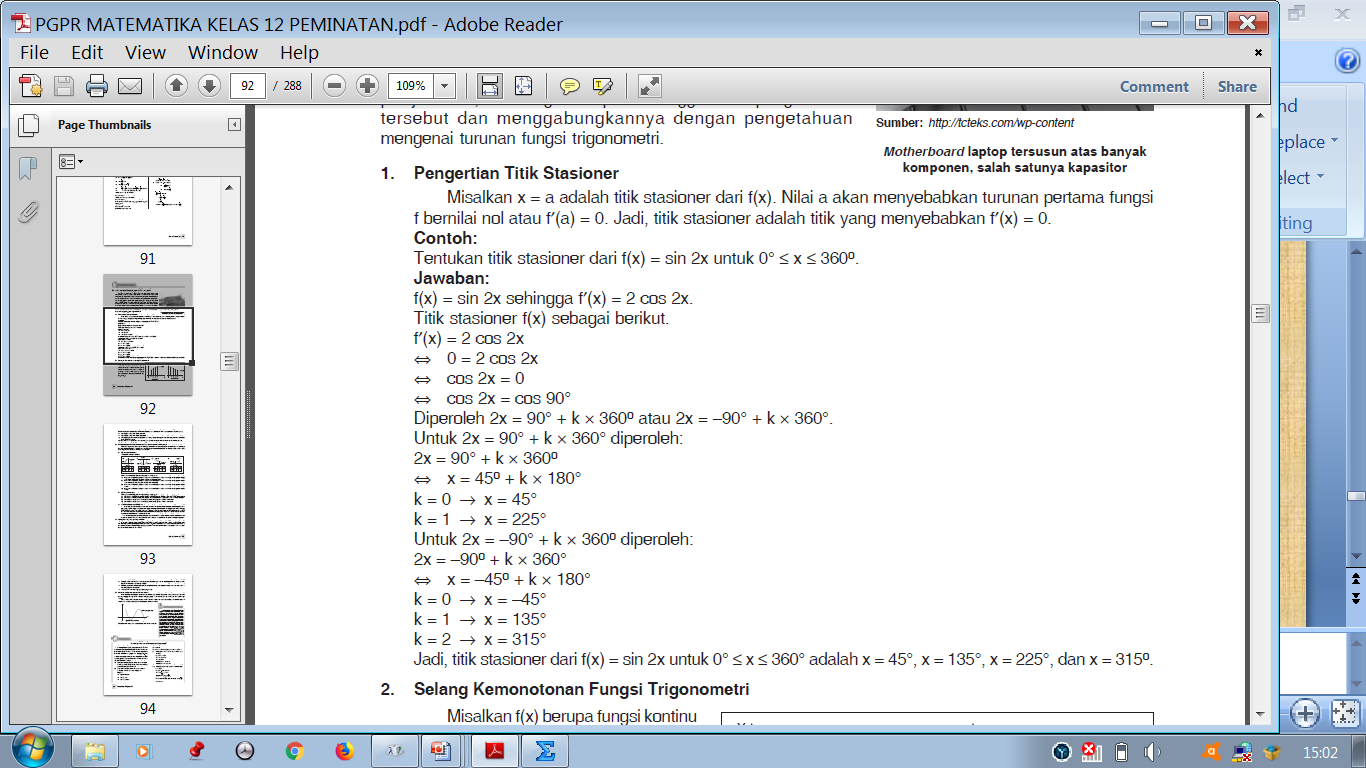 Kembali ke awal bab
Kembali ke daftar isi
Penyelesaian 2x = 90° + k × 360° sebagai berikut





Penyelesaian 2x = 90° + k × 360° sebagai berikut.





Jadi, titik stasioner dari f(x) = sin 2x pada interval 0° ≤ x ≤ 360° adalah x = 45°, x = 135°, x = 225°, dan x = 315°.
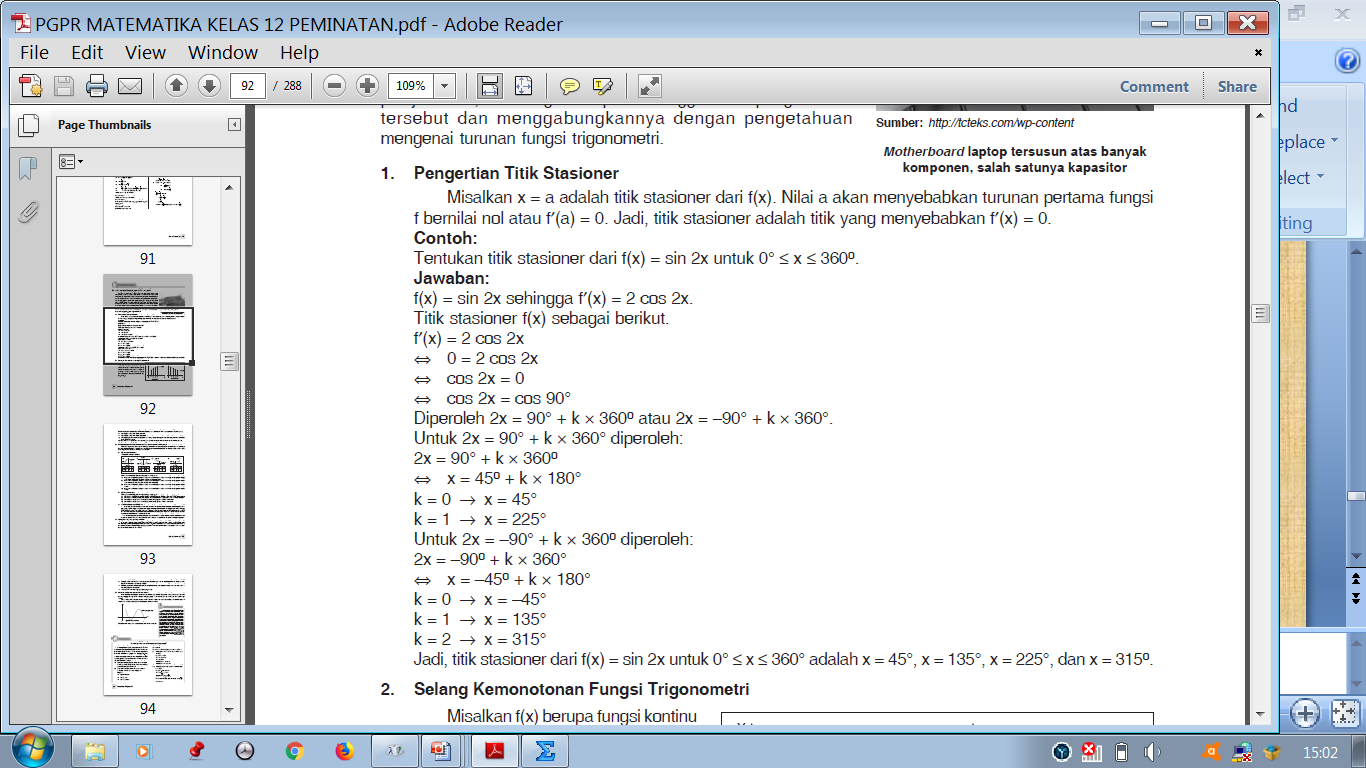 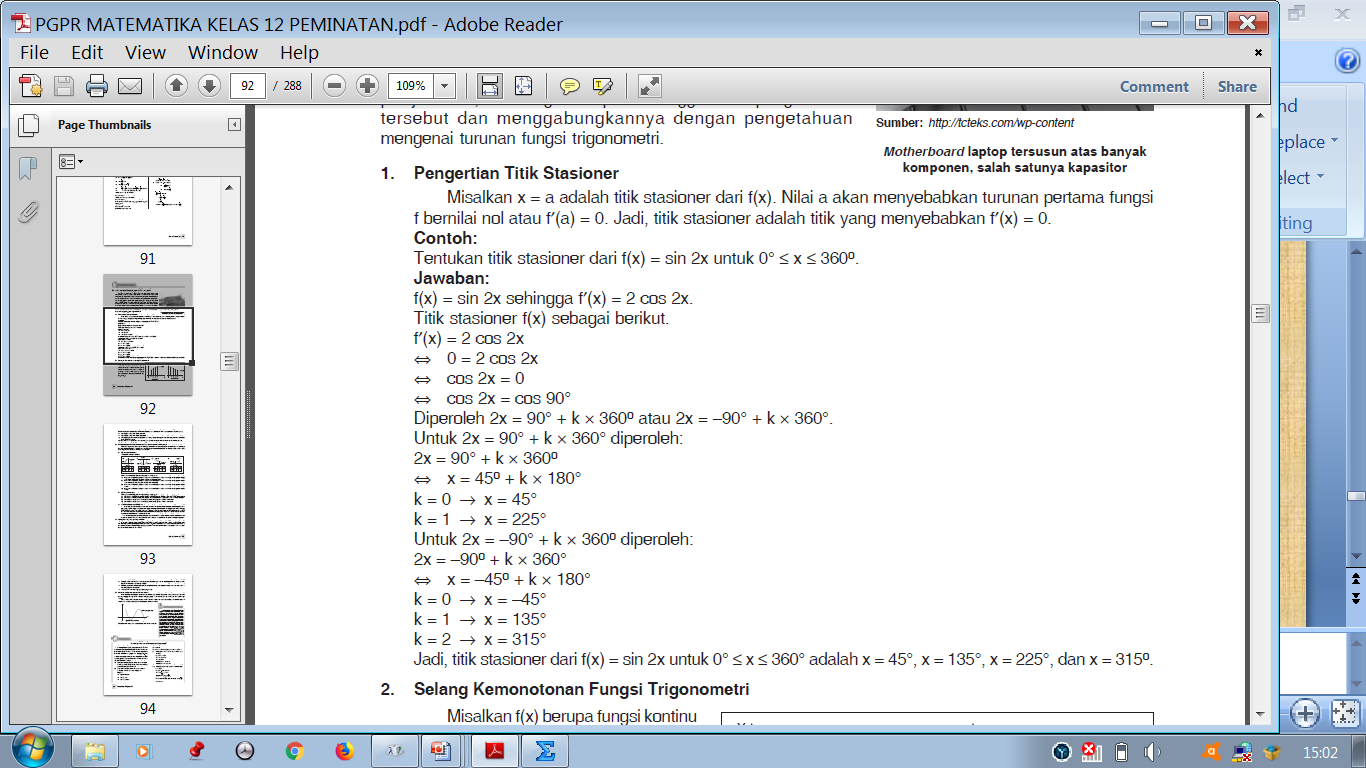 Kembali ke awal bab
Kembali ke daftar isi
Contoh 2
Diketahui fungsi g(x) = cos (x –    ) untuk 0 ≤ x ≤ 2π.Fungsi g naik pada interval . . . .
Jawaban:
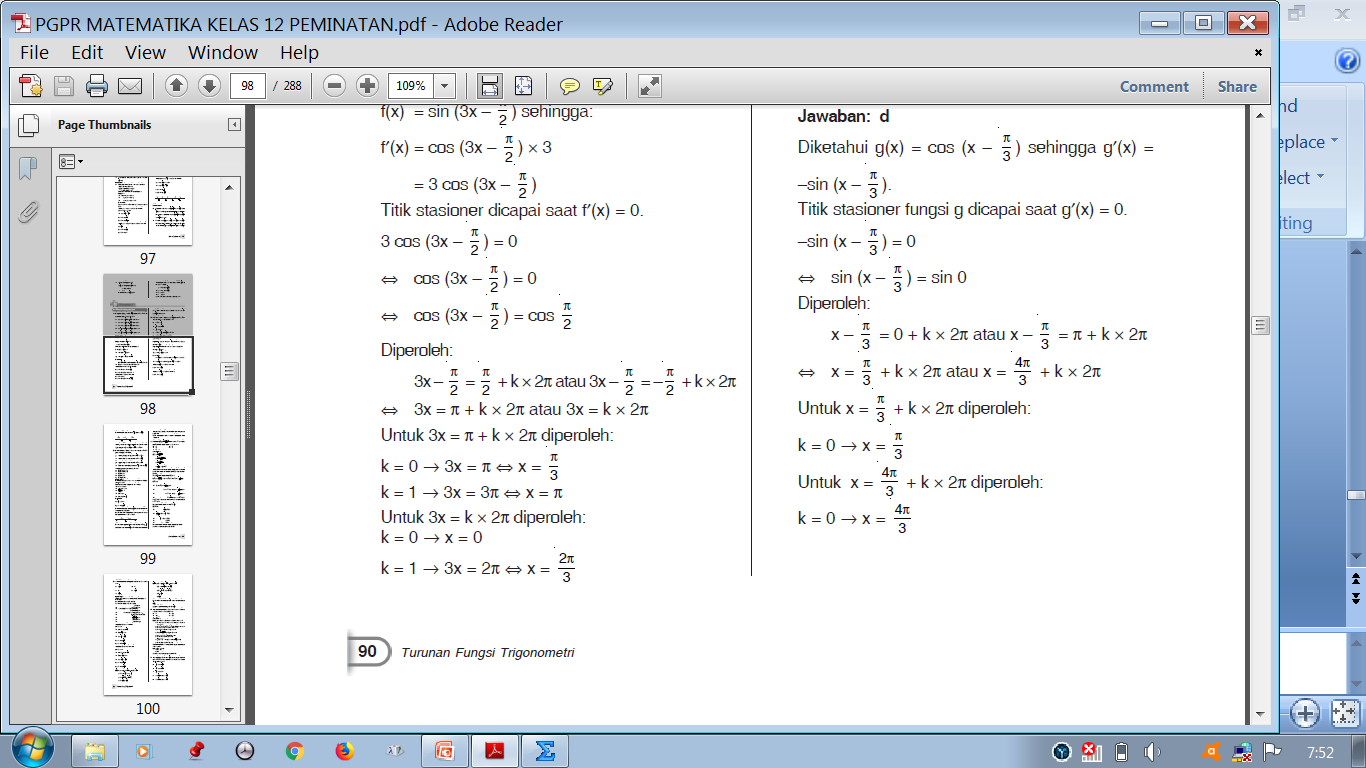 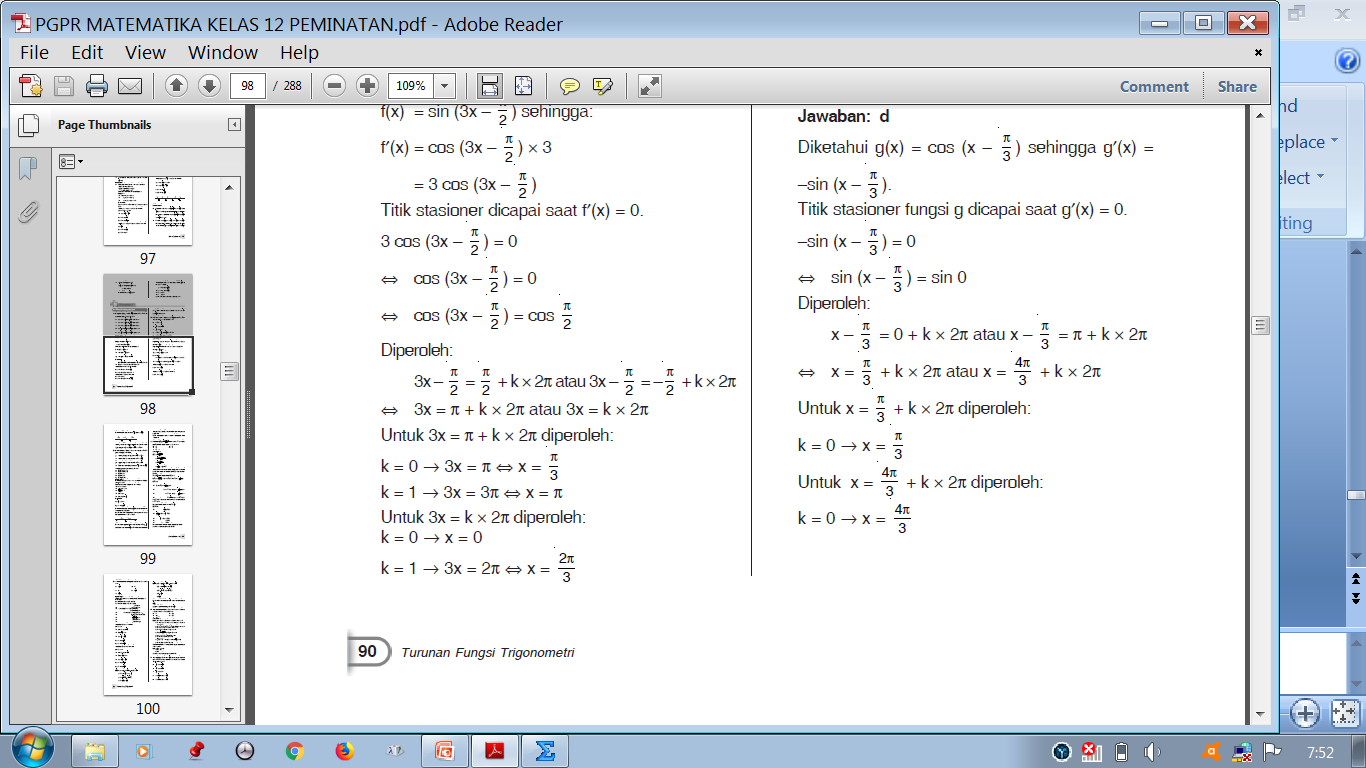 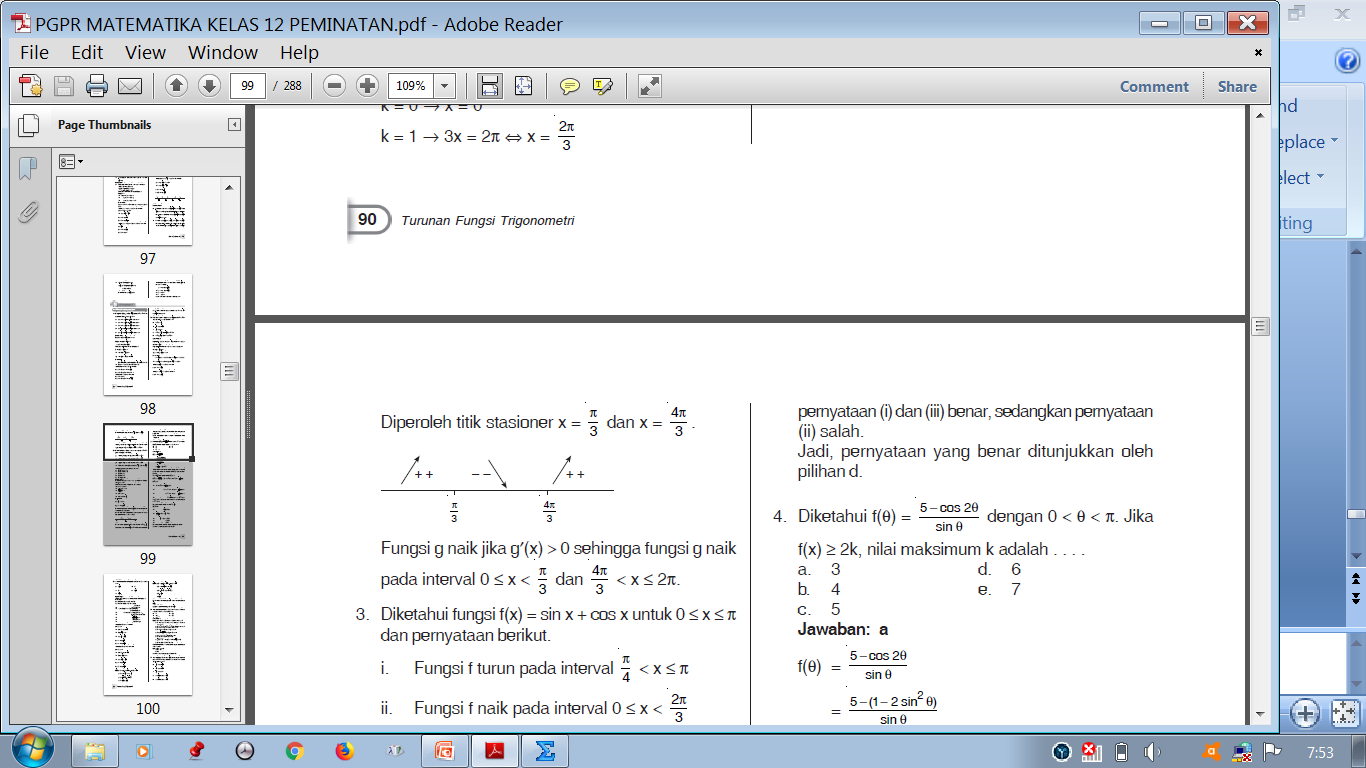 Kembali ke awal bab
Kembali ke daftar isi
Nilai Maksimum dan Nilai Minimum Fungsi Trigonometri
Titik stasioner (a, f(a)) bisa menjadi titik balik maksimum, titik balik minimum, atau titik belok fungsi. 
Jenis-jenis titik stasioner dapat ditentukan dengan dua cara:
uji turunan pertama 
uji turunan kedua
Kembali ke awal bab
Kembali ke daftar isi
Uji Turunan Pertama
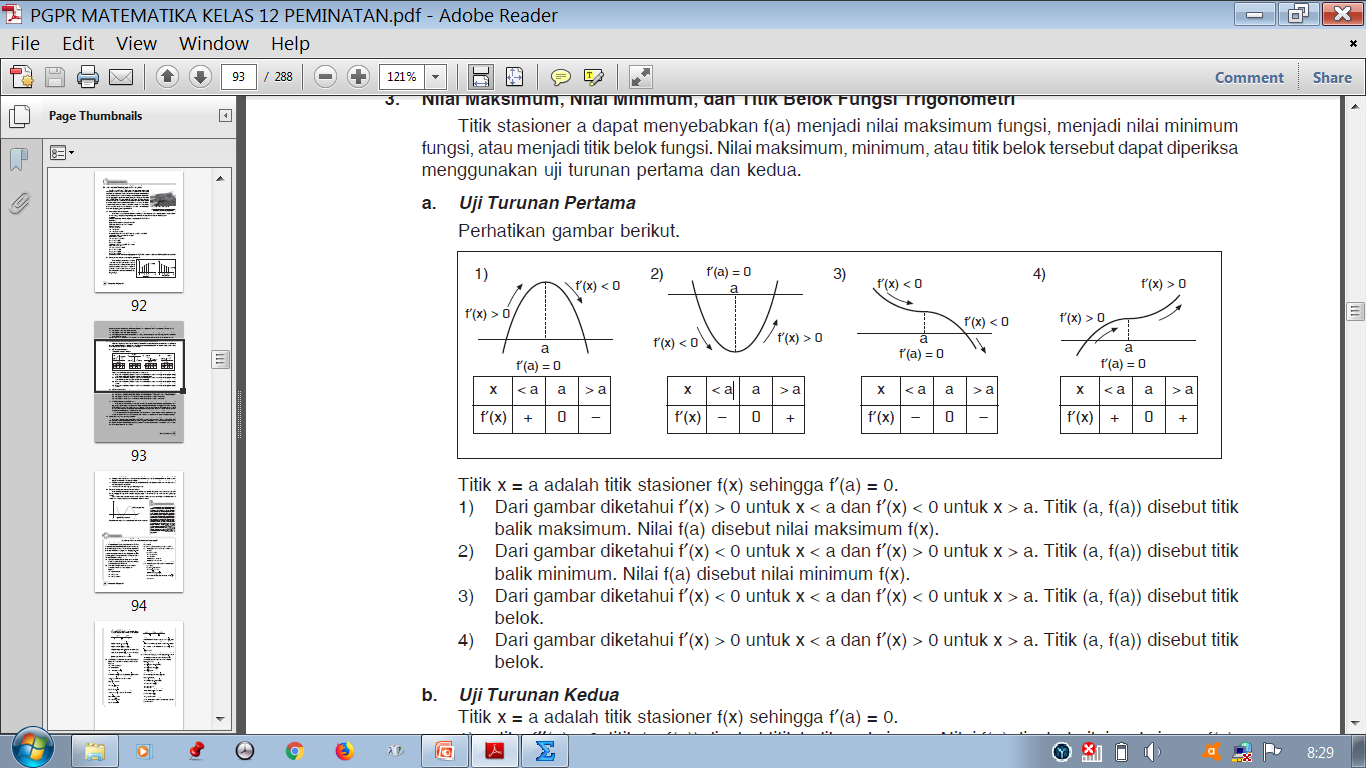 f′(x) > 0 untuk x < a, f′(x) = 0, dan 
f′(x) < 0 untuk x > a 
(a, f(a)) disebut titik balik maksimum. 
Nilai f(a) disebut nilai maksimum.
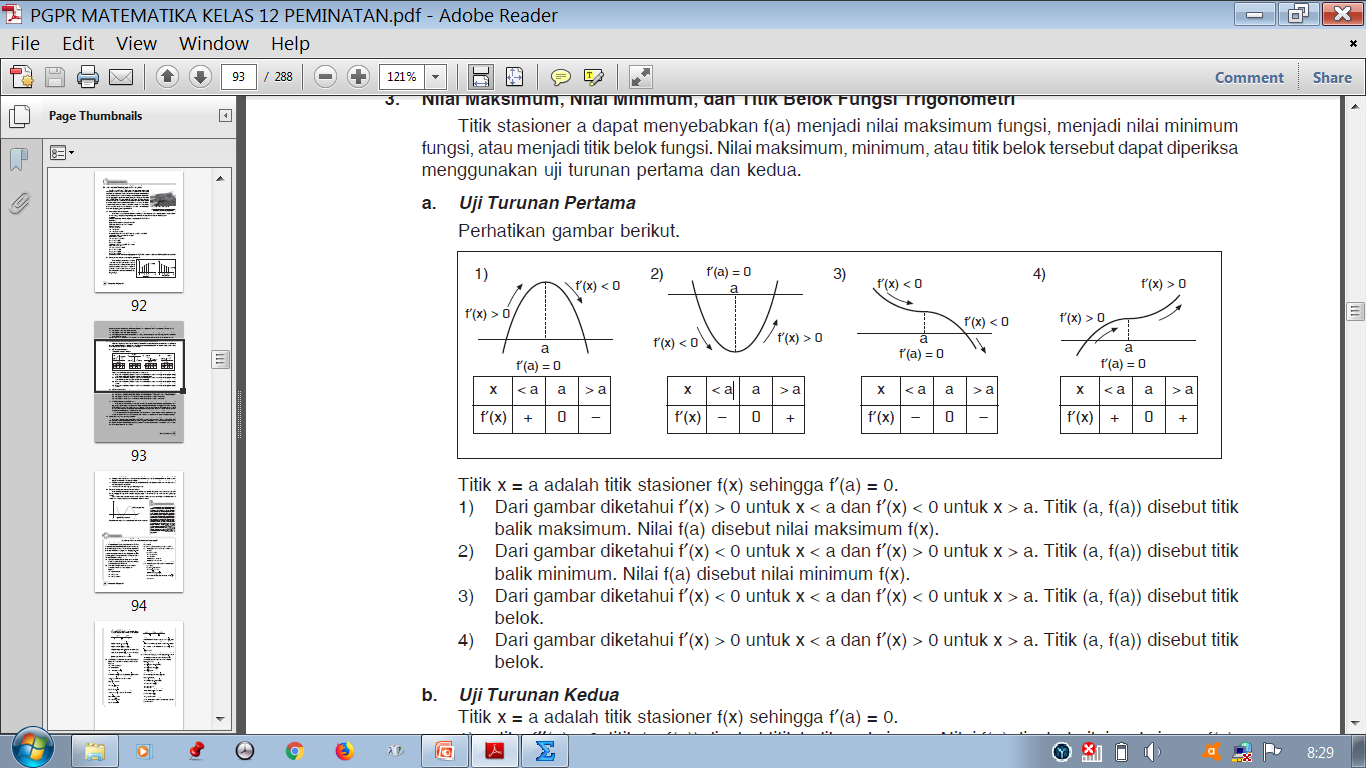 f′(x) < 0 untuk x < a, f′(x) = 0, dan
f′(x) > 0 untuk x > a 
(a, f(a)) disebut titik balik minimum. 
Nilai f(a) disebut nilai minimum.
Kembali ke awal bab
Kembali ke daftar isi
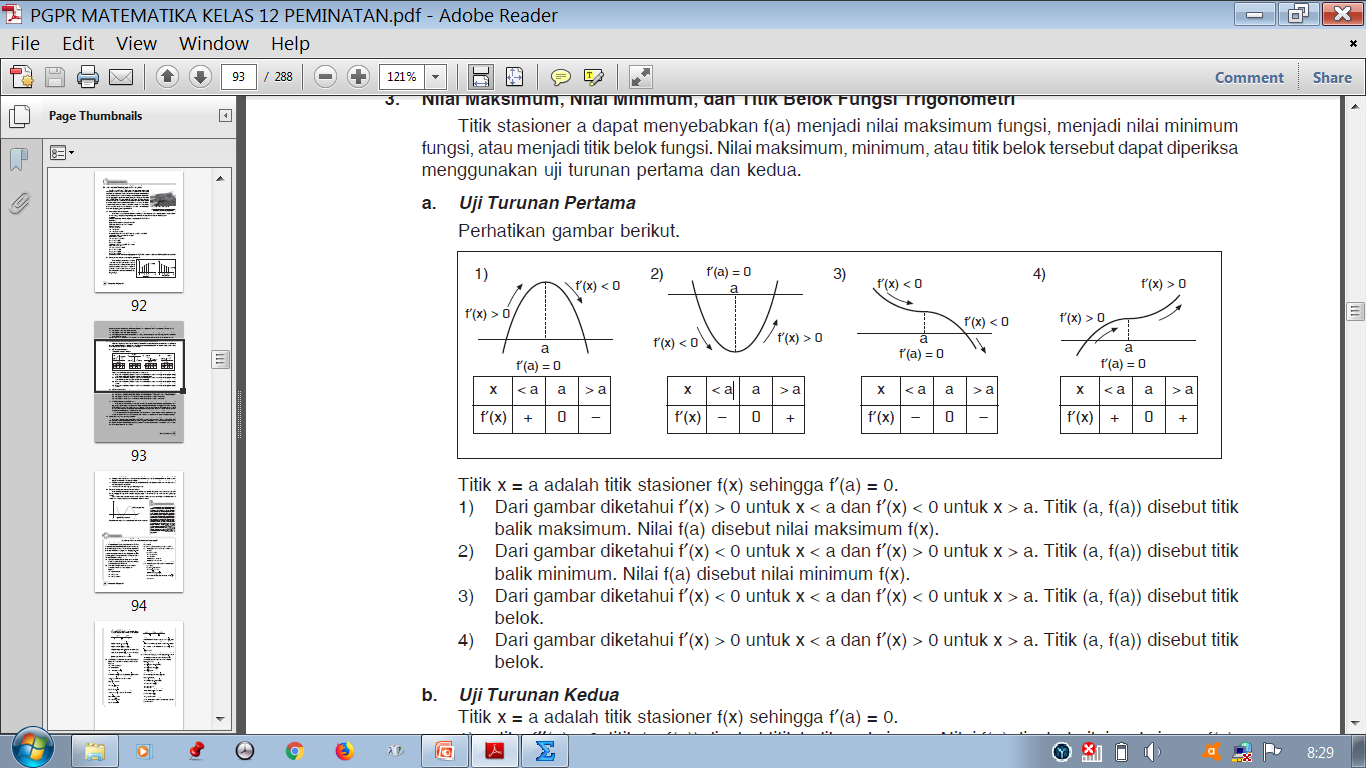 f′(x) < 0 untuk x < a, f′(x) = 0, dan f′(x) < 0 untuk x > a 
(a, f(a)) disebut titik belok
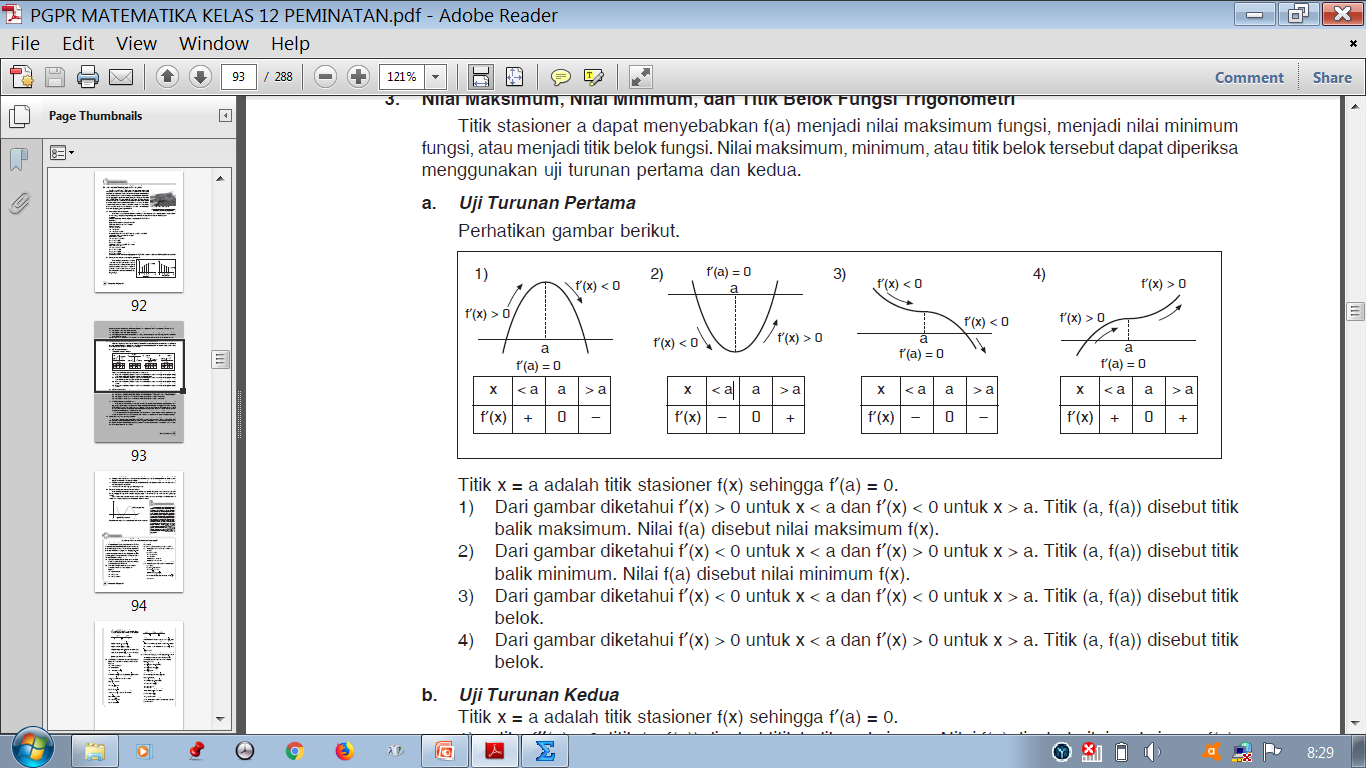 f′(x) < 0 untuk x < a, f′(x) = 0, dan f′(x) < 0 untuk x > a 
(a, f(a)) disebut titik belok
Kembali ke awal bab
Kembali ke daftar isi
Contoh
Diketahui fungsi f(x) = 2 sin (2x –    ) dengan 0 ≤ x ≤ π. Tentukan titik stasioner fungsi dan jenisnya.
Jawaban:
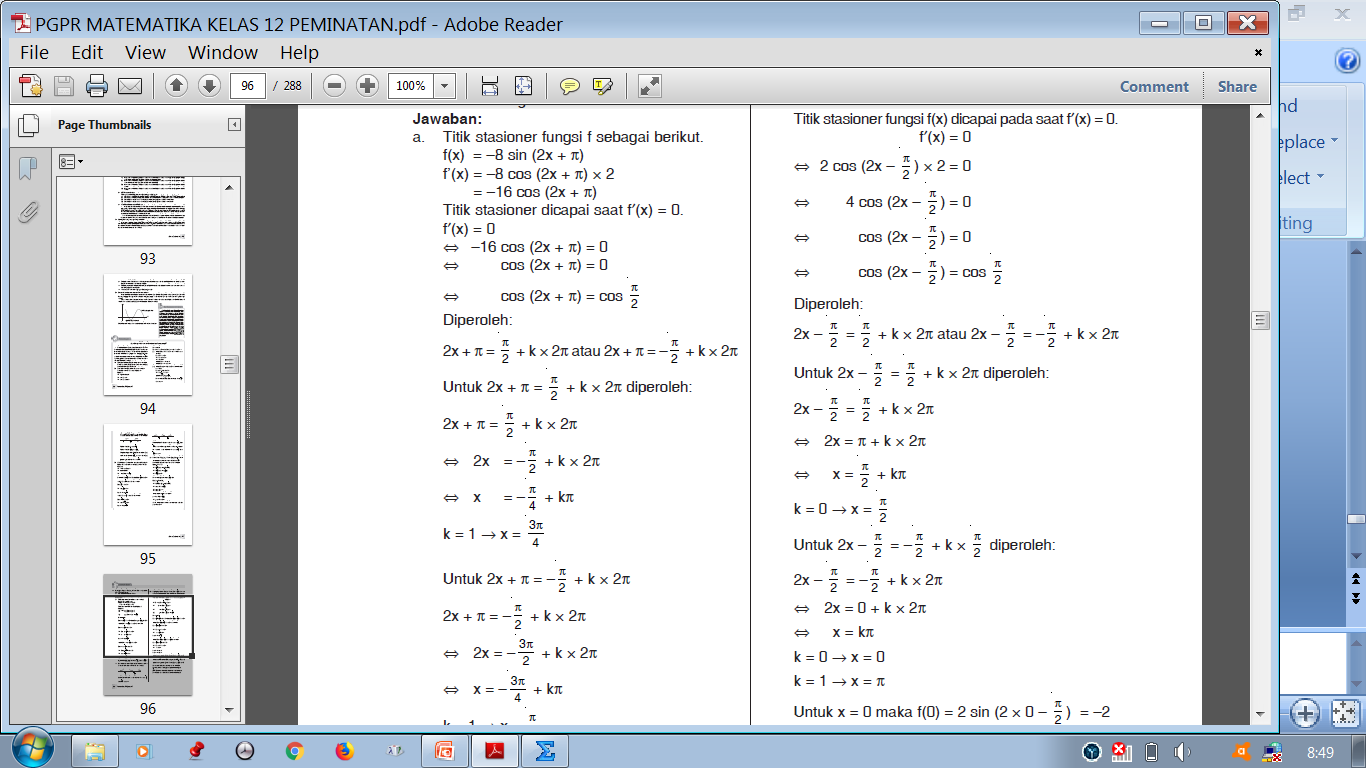 Kembali ke awal bab
Kembali ke daftar isi
Penyelesaian 2x     =    + k × 2 sebagai berikut.
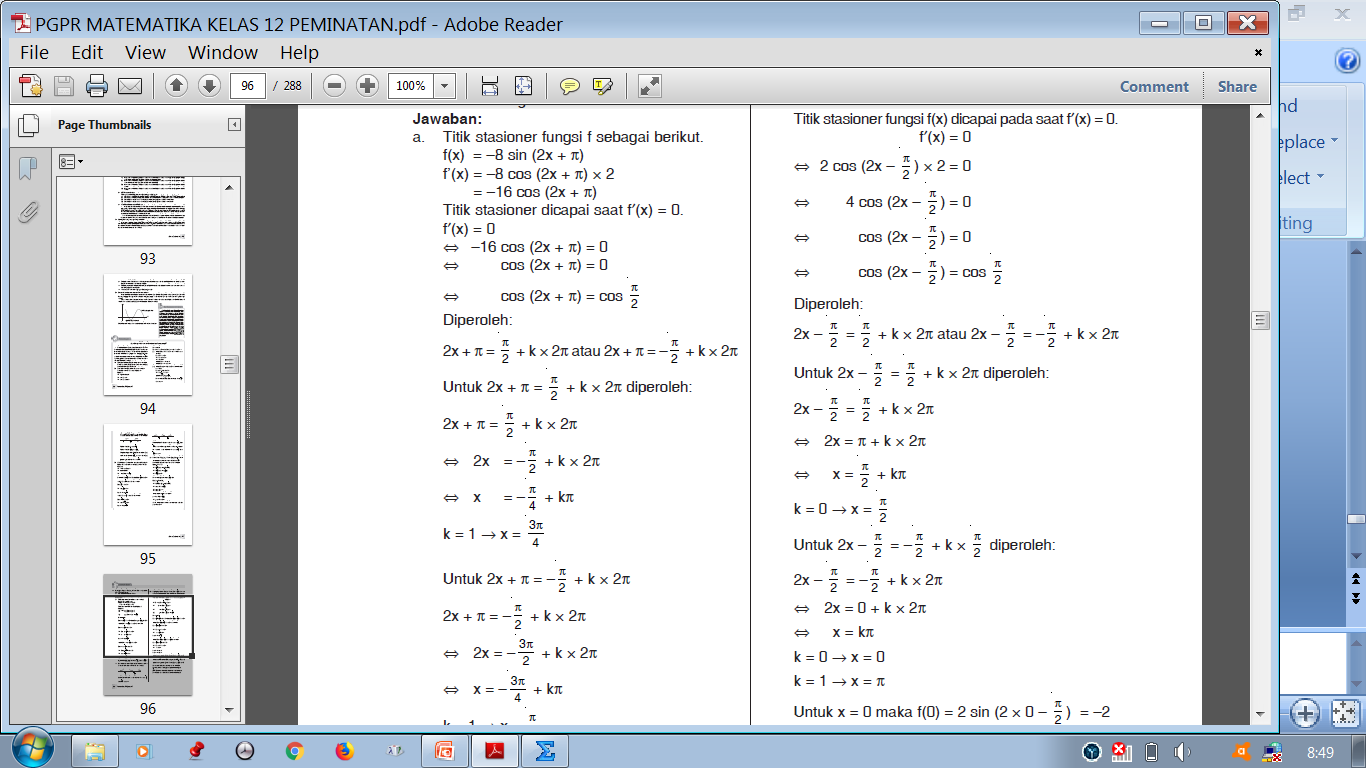 Kembali ke awal bab
Kembali ke daftar isi
Penyelesaian 2x     =     + k × 2 sebagai berikut.
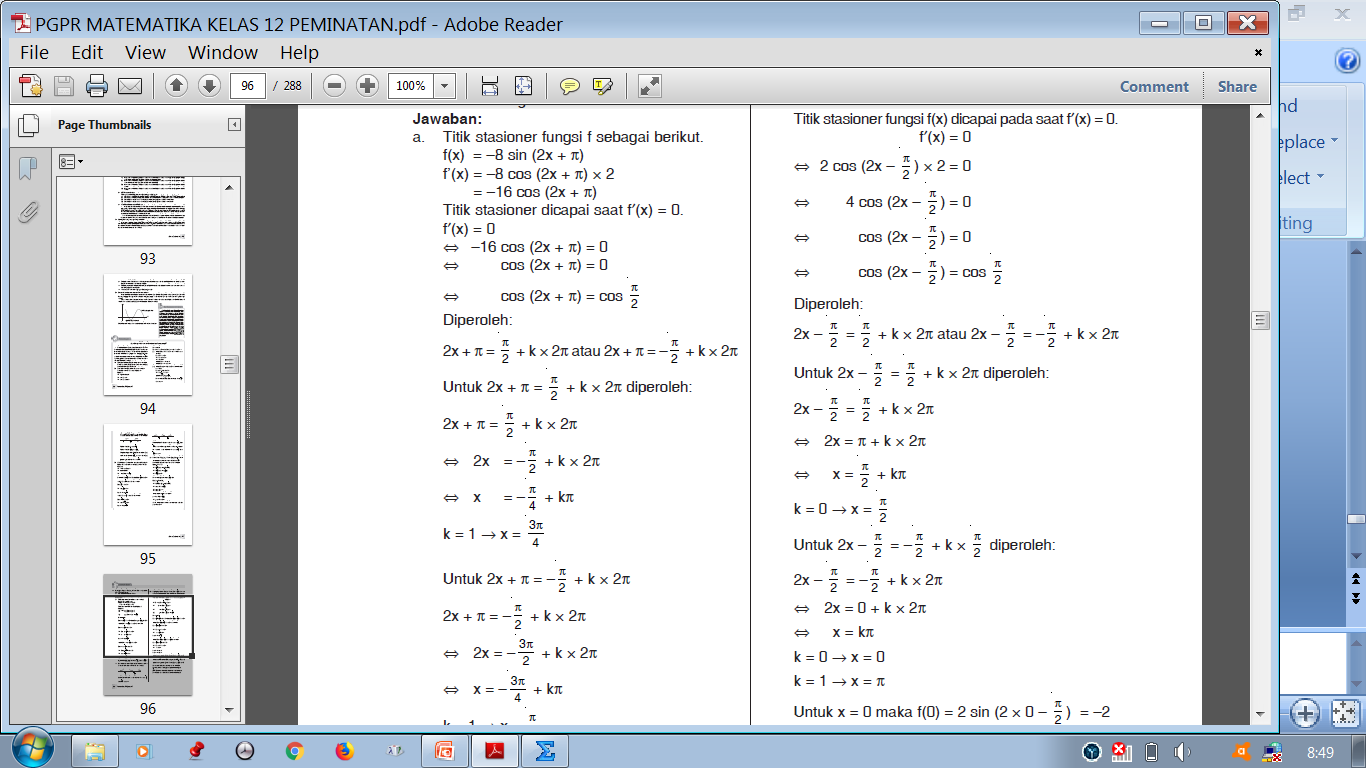 Kembali ke awal bab
Kembali ke daftar isi
Garis bilangan f′(x) beserta tandanya sebagai berikut.
  
+++
  
+++

0
Nilai 
f′ (x) < 0
Grafik turun
Nilai 
f′ (x) > 0
Grafik naik
Nilai 
f′ (x) < 0
Grafik turun
Nilai 
f′ (x) > 0
Grafik naik
Minimum
Minimum
Maksimum
Kembali ke awal bab
Kembali ke daftar isi
Menentukan nilai f(0), f(   ), dan f().
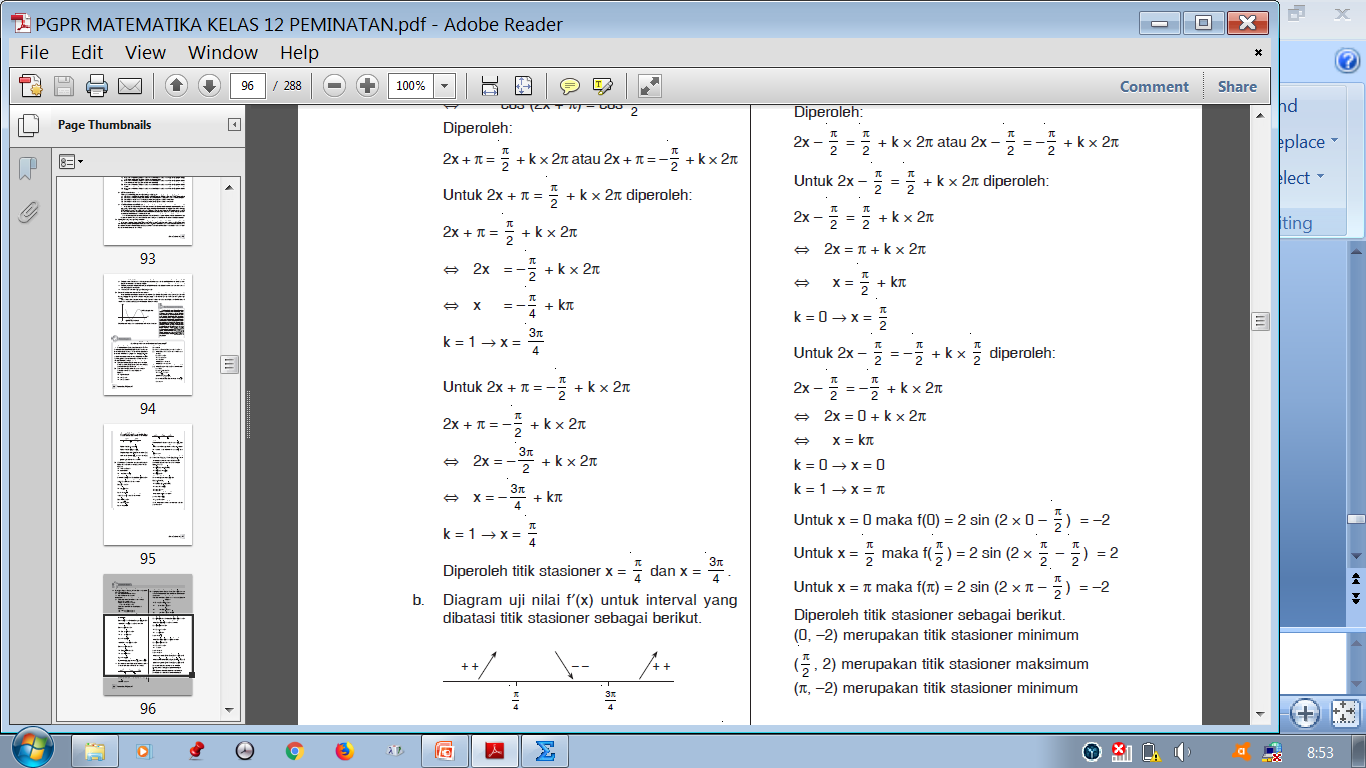 Kembali ke awal bab
Kembali ke daftar isi
Uji Turunan Kedua
Jika f′(a) = 0 dan f′′(a) < 0 maka (a, f(a)) merupakan titik balik maksimum dan f(a) merupakan nilai maksimum.
Jika f′(a) = 0 dan f′′(a) > 0 maka (a, f(a)) merupakan titik balik minimum dan f(a) merupakan nilai minimum.
Jika f′(a) = 0, f′(x) < 0 untuk x < a, dan f′′(a) = 0 maka (a, f(a)) merupakan titik belok turun.
Jika f′(a) = 0, f′(x) > 0 untuk x < a, dan f′′(a) = 0 maka (a, f(a)) merupakan titik belok naik.
Kembali ke awal bab
Kembali ke daftar isi
Contoh
Diketahui fungsi f(x) = 2 sin (2x –    ) dengan 0 ≤ x ≤ π. Tentukan titik stasioner fungsi dan jenisnya. 
Jawaban:
Dari Contoh 1 diperoleh:
f′(x) = 4 cos (2x –    );
Titik-titik stasioner (0, –2), (    , 2), dan (π, –2).
Sehingga:
f′′(x) = –4 sin (2x –   ) × 2 = –8 sin (2x –    ) 
Substitusikan nilai x = 0, x =     , dan x = π ke persamaan f′′(x) = –8 sin (2x –    ).
Kembali ke awal bab
Kembali ke daftar isi
Hasil subtitusi :
f′′(0) = –8 sin (2 × 0 –    ) = –8 sin(–     ) = 8
	Diperoleh f′′(0) > 0 sehingga (0, –2) merupakan titik balik mainimum.
f′′(    ) = –8 sin (2 ×    –    ) = –8 sin    = – 8 Diperoleh f′′(0) < 0 sehingga (0,   ) merupakan titik balik maksimum.
f′′() = –8 sin (2 ×  –    ) = –8 sin      = 8
	Diperoleh f′′(0) > 0 sehingga (0, ) merupakan titik balik minimum.
Garis Singgung Fungsi Trigonometri
Langkah-langkah menentukan persamaan garis singgung fungsi trigonometri sebagai berikut.
Tentukan nilai f di titik x = a. Caranya, substitusikan x = a ke dalam f(x) sehingga diketahui nilai f(a). Diperoleh titik singgung (a, f(a)).
Tentukan turunan pertama fungsi f yaitu f′(x). Kemudian, tentukan kemiringan garis singgung di titik (a, f(a)) yaitu m = f′(a).
Persamaan garis singgung: y – f(a) = m(x – a).
Kembali ke awal bab
Kembali ke daftar isi
Contoh
Persamaan garis singgung grafik fungsi f(x) =3 cos x + sin (2x – π) di titik (π, –3) adalah . . . .
Jawaban:
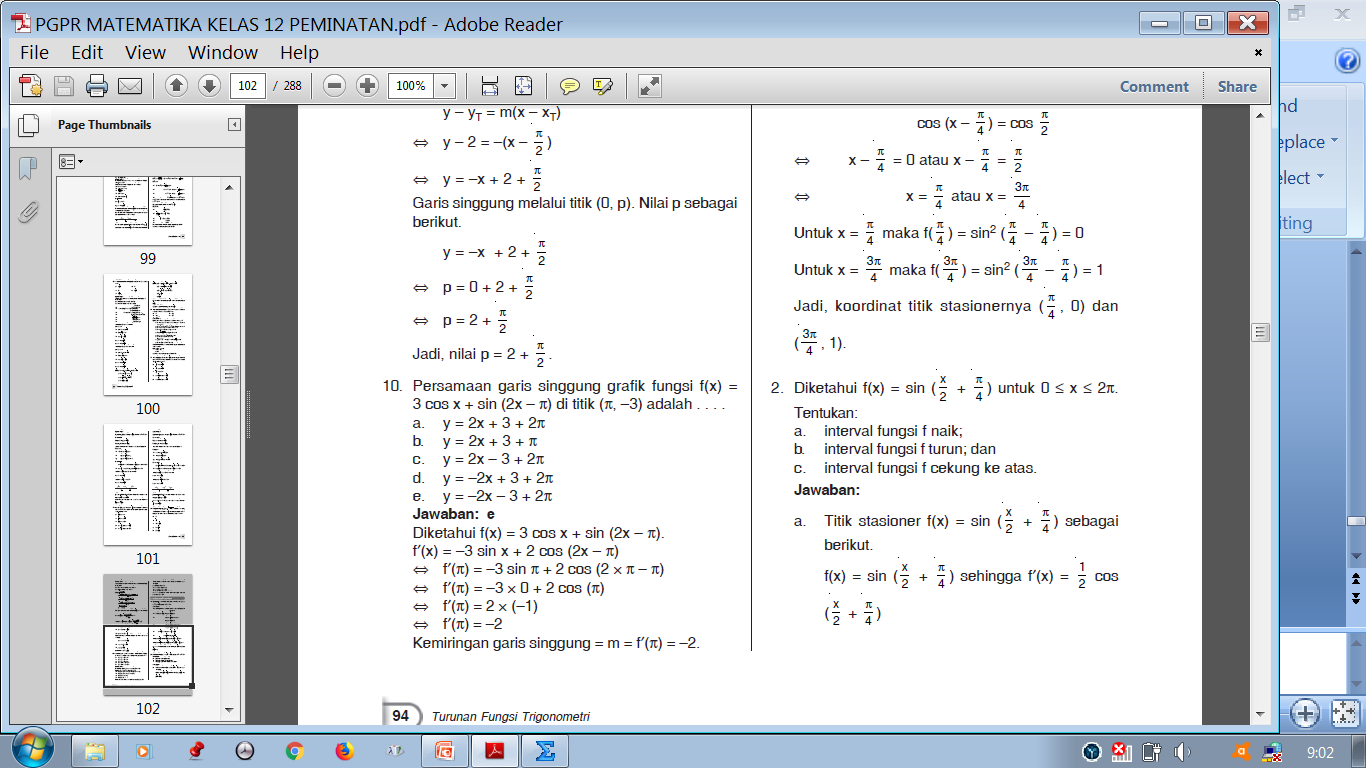 Kembali ke awal bab
Kembali ke daftar isi
Persamaan garis singgung di titik (π, –3):
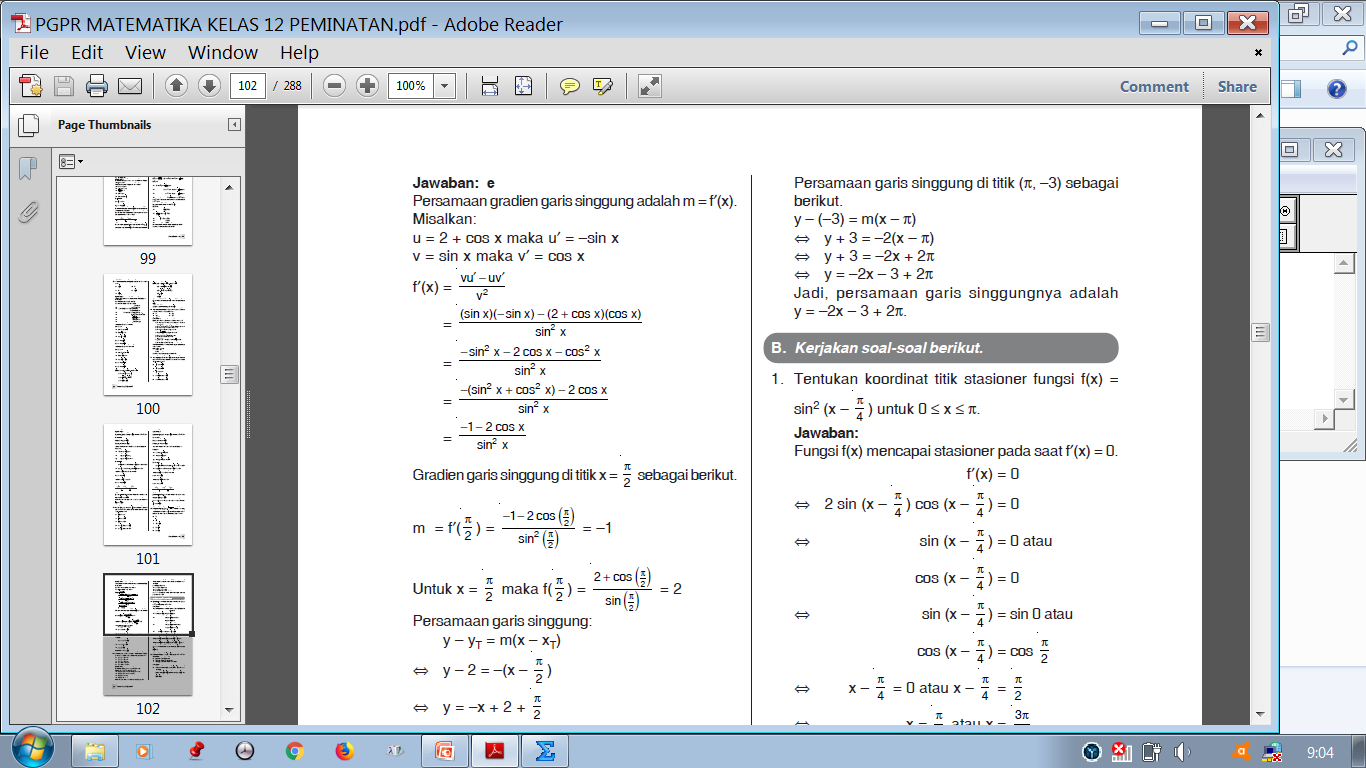 Kembali ke awal bab
Kembali ke daftar isi
Interval Kecekungan Fungsi Trigonometri
Misalkan f(x) mempunyai turunan pada interval [a, b]. 
Jika f′′(x) > 0, grafik fungsi f cekung ke atas.
Jika f′′(x) < 0 grafik fungsi f cekung ke bawah.
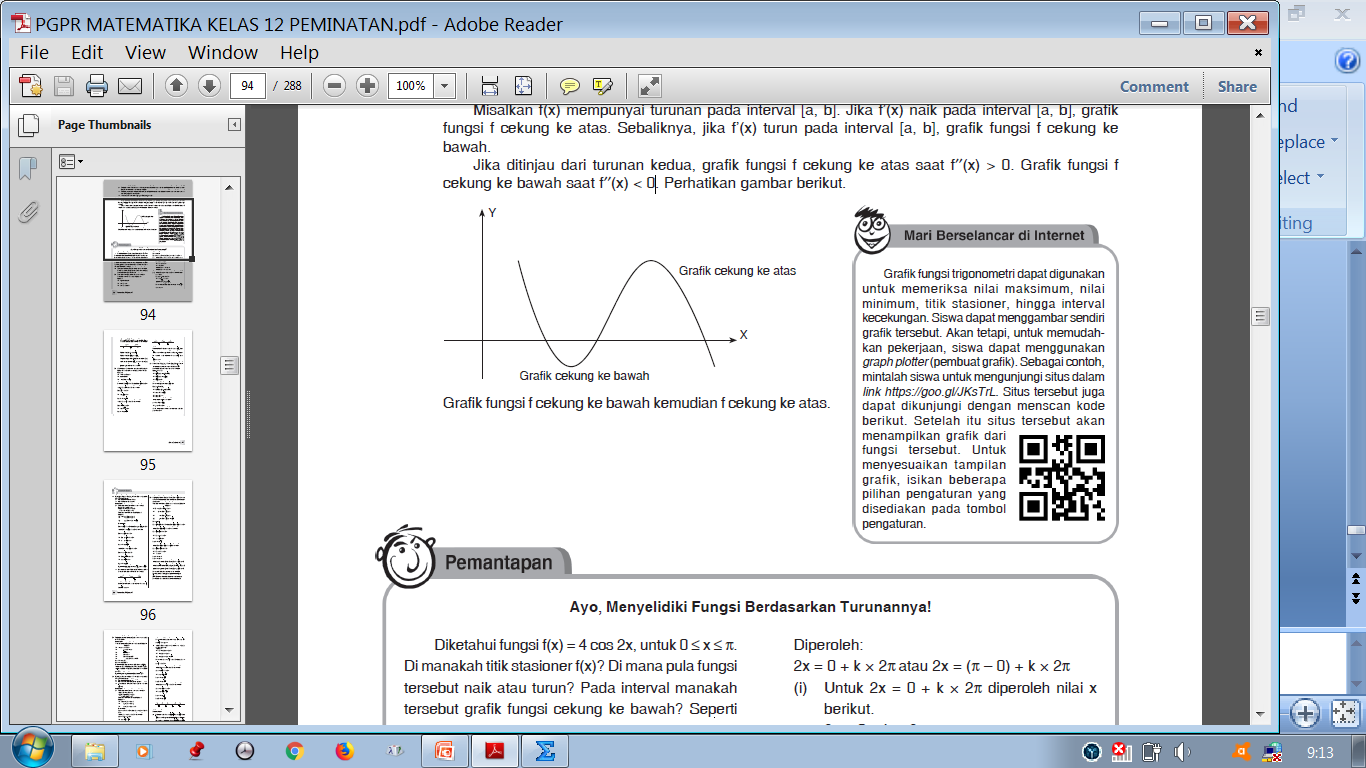 Kembali ke awal bab
Kembali ke daftar isi
Contoh
Tentukan interval kecekungan fungsi g(x) = –6 cos (4x + π) untuk 0 ≤ x ≤ π.
Jawaban:
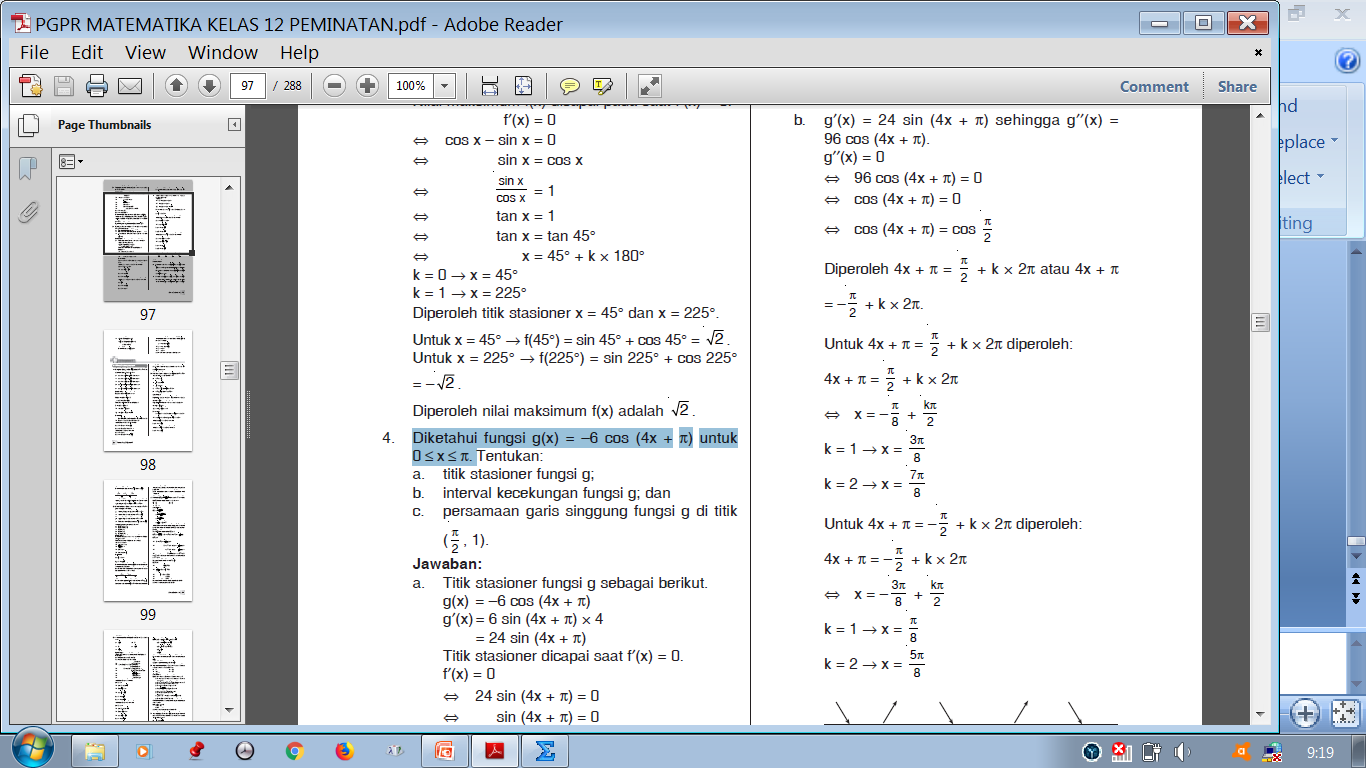 Kembali ke awal bab
Kembali ke daftar isi
Peyelesaian 4x +  =    + k × 2  dan 4x +  =      + k × 2  sebagai berikut.
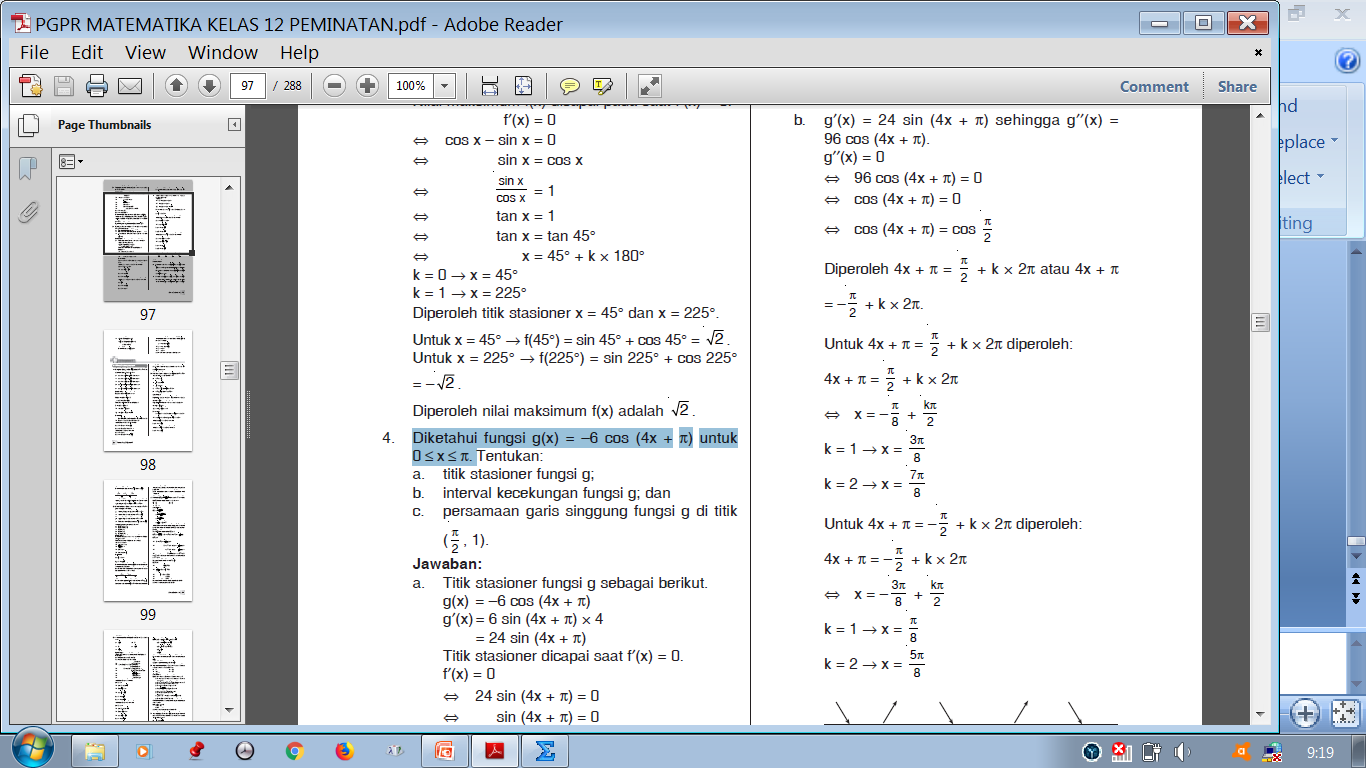 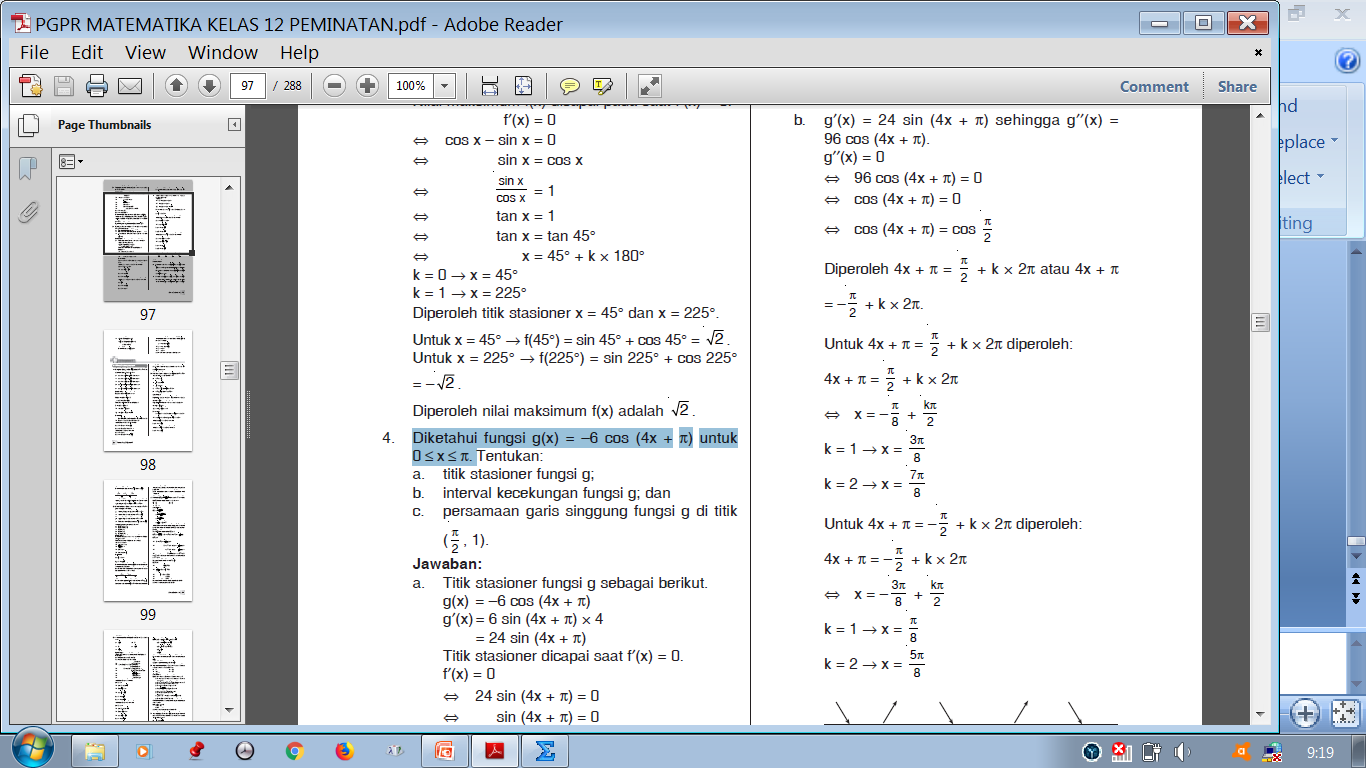 Kembali ke awal bab
Kembali ke daftar isi
Garis bilangan f′(x) beserta tandanya:
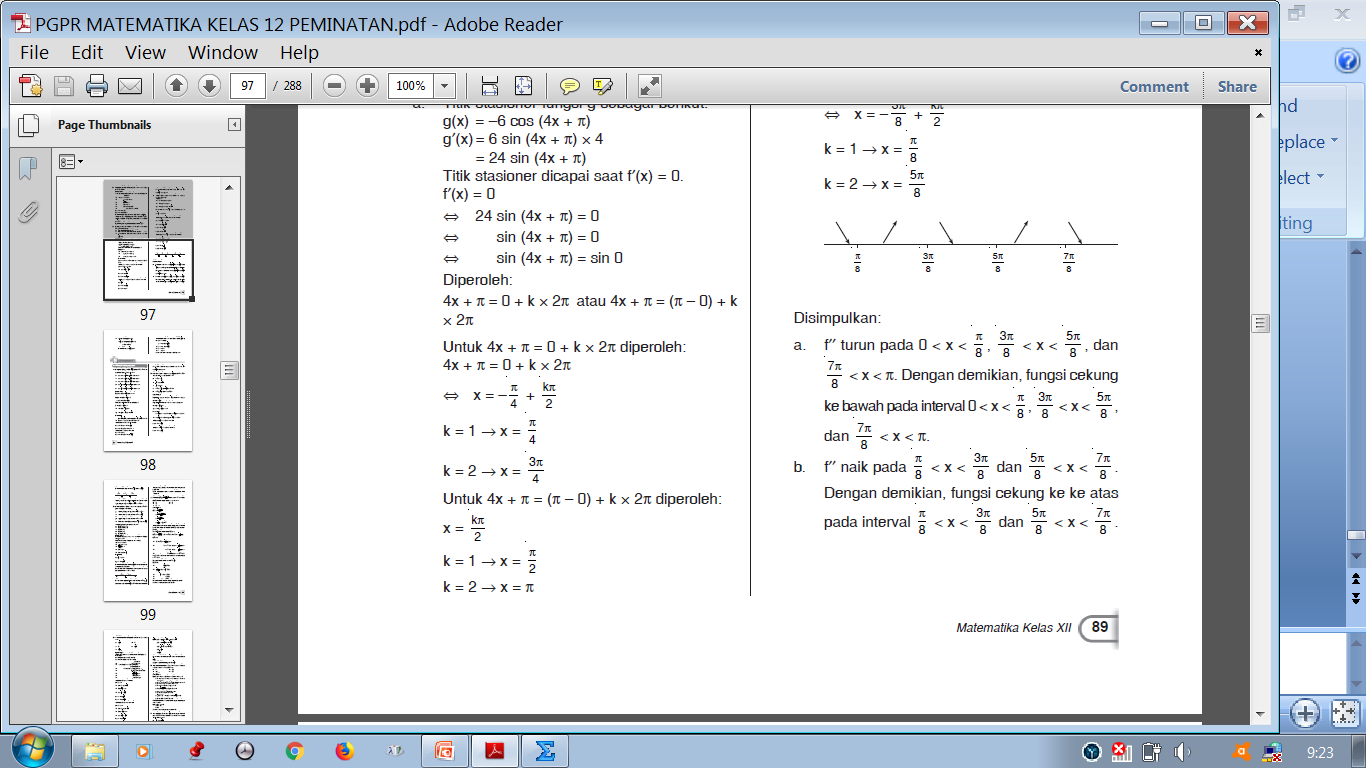   
  
  
+ + +
+ + +
Kembali ke awal bab
Kembali ke daftar isi
Distribusi Peluang Binomial 
Distribusi Normal dan Uji Hipotesis
III
Distribusi Peluang Binomial 
Distribusi Normal
Uji Hipotesis
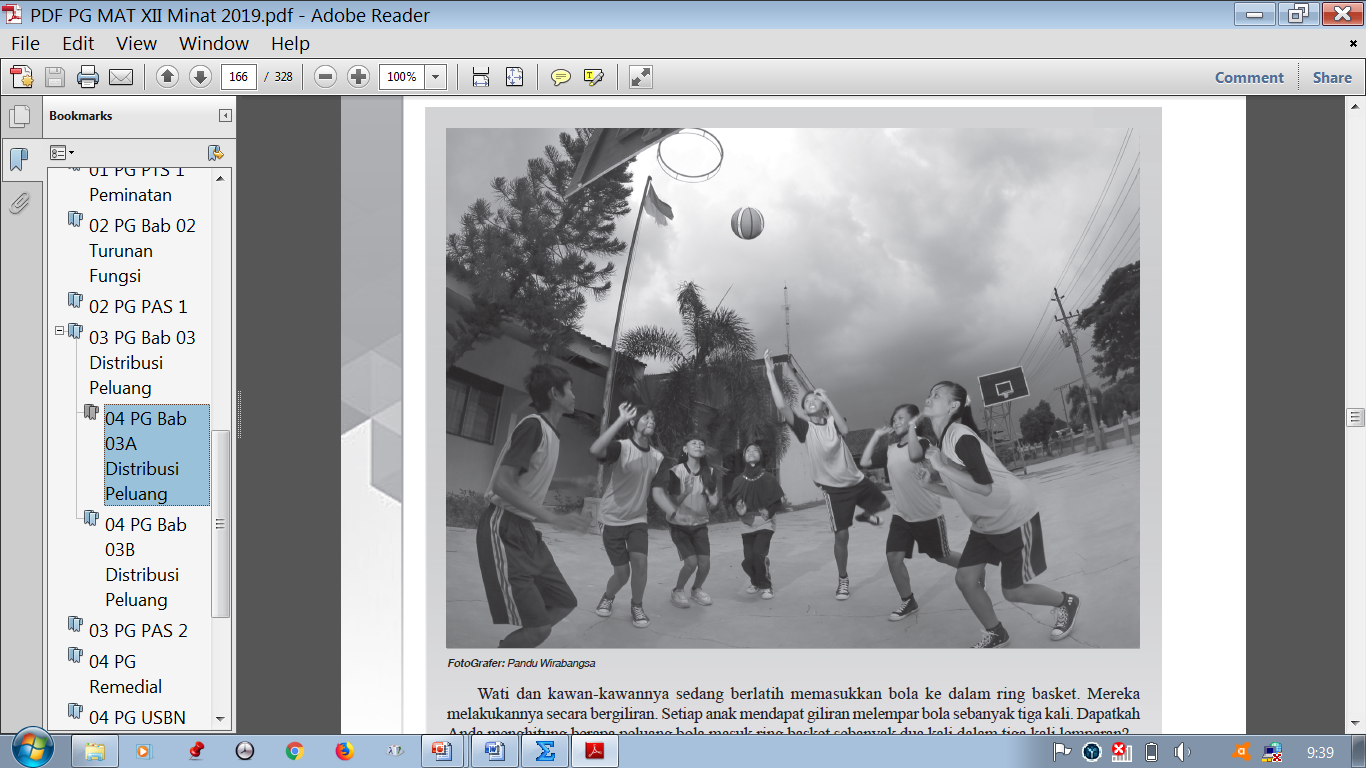 Kembali ke daftar isi
Distribusi Peluang Binomial
Variabel Acak
Distribusi Peluang Variabel Acak Diskrit
Fungsi Distribusi  Kumulatif Variabel Acak Diskrit
Variabel Acak Binomial 
Peluang Binomial
Distribusi Binomial Kumulatif
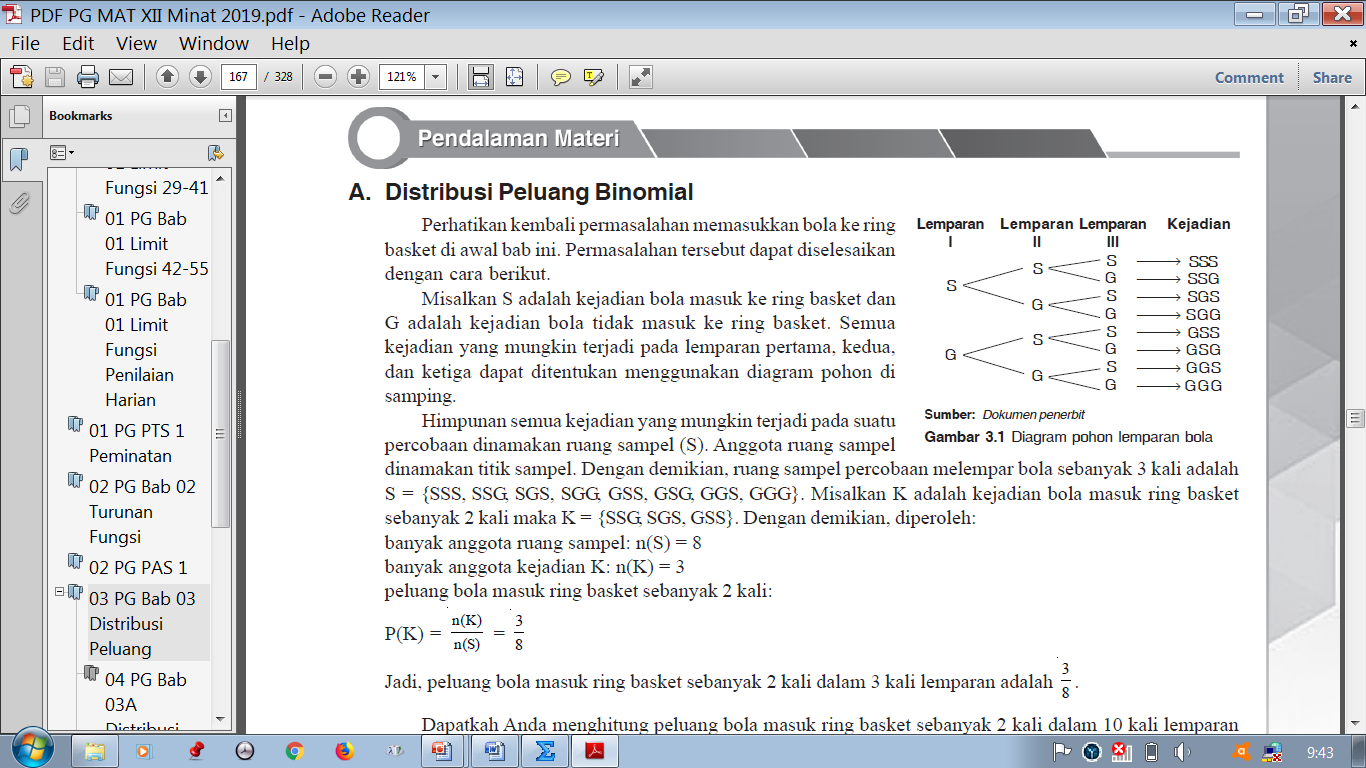 Kembali ke awal bab
Kembali ke daftar isi
Variabel Acak
Variabel yang nilainya ditentukan dalam ruang sampel suatu percobaan disebut variabel acak.
Variabel acak dinyatakan dengan huruf besar, misalnya X, Y, dan Z, sedangkan nilai variabel acak dinyatakan dengan huruf kecil, misalnya x, y, dan z. 
Jenis variabel acak:
Variabel acak diskrit diperoleh dari hasil menghitung/membilang dan nilainya berupa bilangan bulat. 
Variabel acak kontinu diperoleh dari hasil mengukur dan nilainya berupa bilangan real.
Kembali ke awal bab
Kembali ke daftar isi
Contoh
Misalkan X adalah banyak sisi gambar yang terlihat pada percobaan melambungkan sekeping uang logam sebanyak tiga kali.
Ruang sampel percobaan adalah S = {AAA, AAG, AGA, GAA, AGG, GAG, GGA, GGG}.
Nilai X = 0 jika muncul AAA;
Nilai X = 1 jika muncul AAG, AGA, dan GAA;
Nilai X = 2 jika muncul AGG, GAG, dan GGA;
Nilai X = 3 jika muncul GGG.
Kembali ke awal bab
Kembali ke daftar isi
Distribusi Peluang Variabel Acak Diskrit
Distribusi peluang variabel acak diskrit: cara untuk menyajikan peluang nilai-nilai variabel acak diskrit . 
Notasi peluang nilai variabel acak X:
	f(x) = P(X = x). 
Distribusi peluang variabel acak diskrit dapat dinyatakan dalam bentuk tabel, grafik, atau fungsi. 
Sifat-sifat peluang variabel acak diskrit :
0 ≤ f(xᵢ) ≤ 1 untuk i = 1, 2, 3, 4, . . ., n.
Σ f(xᵢ) = f(1) + f(2) + f(3) + . . . + f(n) = 1.
Kembali ke awal bab
Kembali ke daftar isi
Contoh
Misalkan X = banyak sisi gambar yang terlihat pada pada percobaan melambungkan sekeping uang logam sebanyak tiga kali. 
Nilai-nilai variabel acak X dan titik sampelnya
Tabel Nilai-Nilai Variabel Acak X
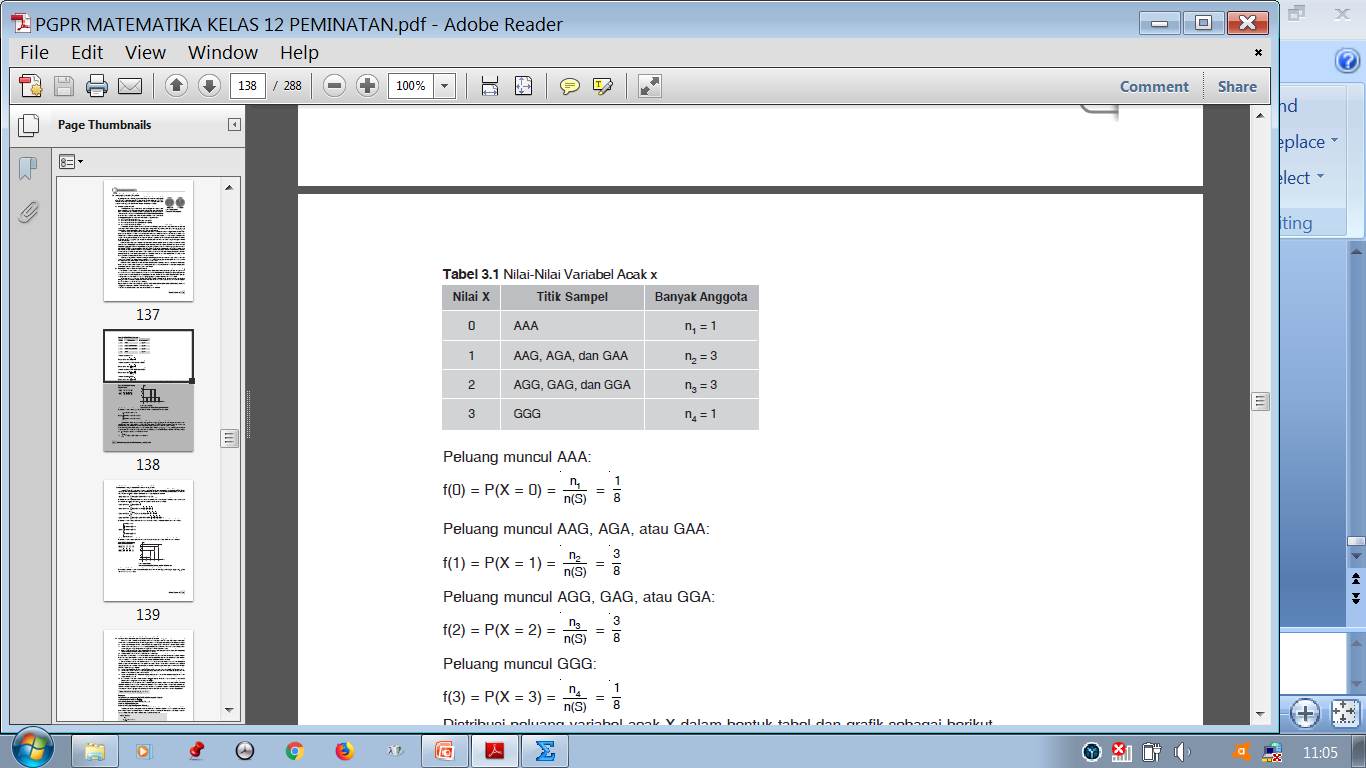 Kembali ke awal bab
Kembali ke daftar isi
Cara menghitung peluang setiap nilai X:
f(0) = P(X = 0) =        =
f(1) = P(X = 1) =        =
f(2) = P(X = 2) =        =
f(3) = P(X = 3) =        =
f(4) = P(X = 4) =        =
Kembali ke awal bab
Kembali ke daftar isi
Distribusi peluang variabel acak X dalam bentuk tabel, persamaan fungsi dan grafik:
Tabel Distribusi Peluang Variabel Acak X
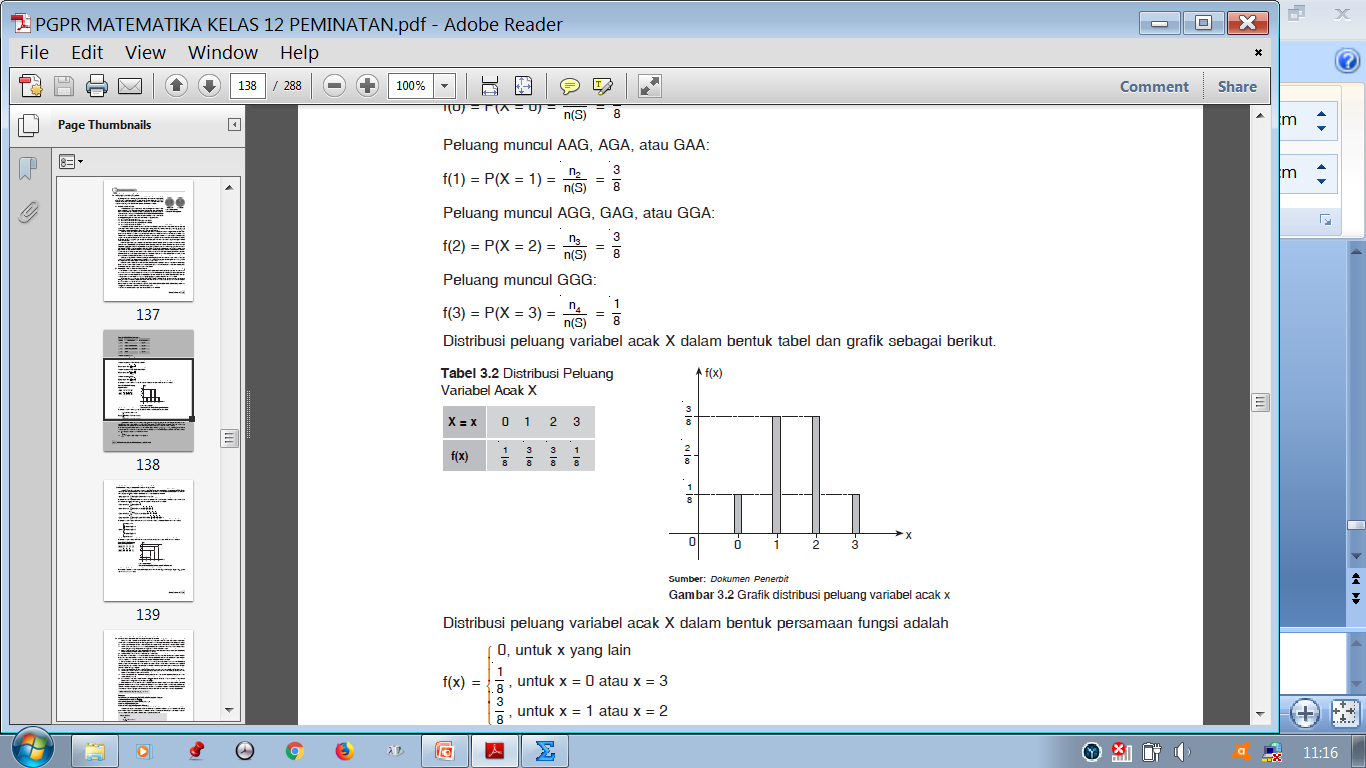 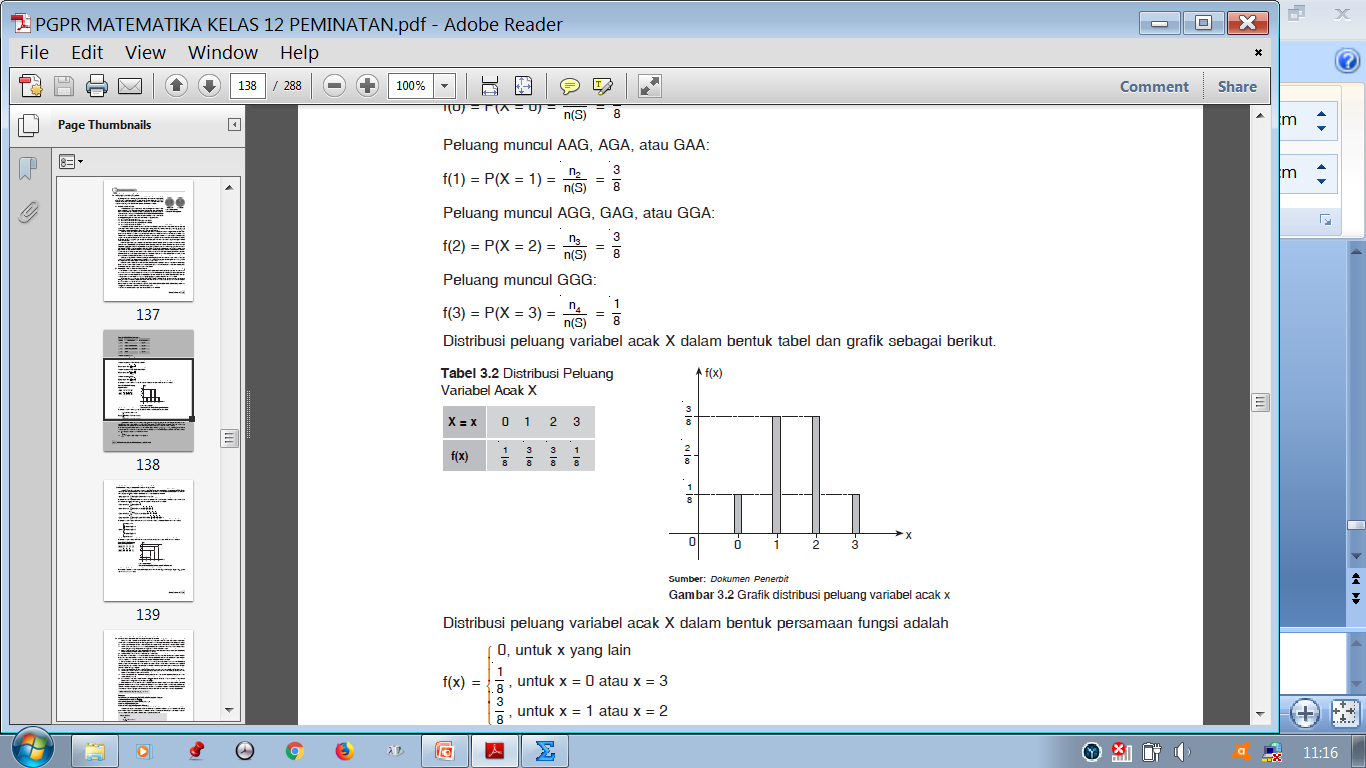 Fungsi distribusi peluang variabel acak X :
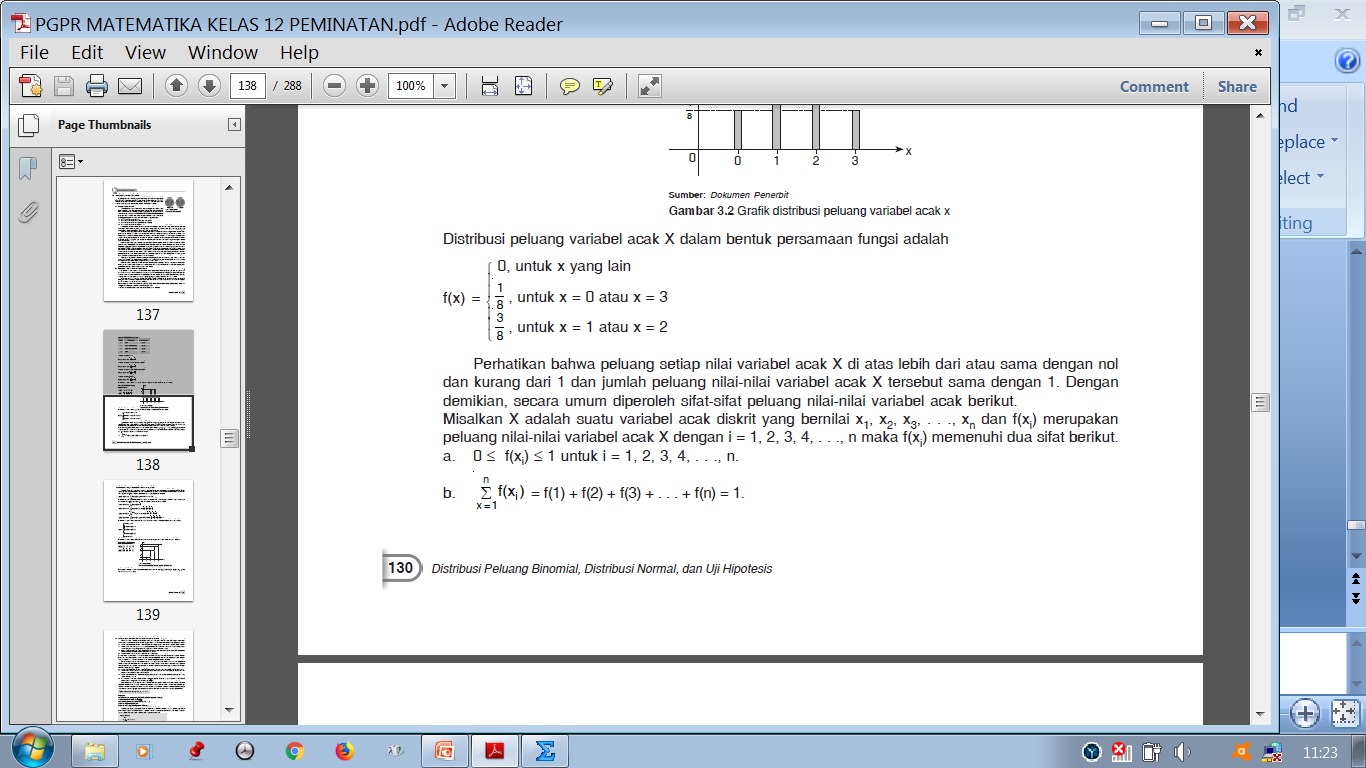 Grafik distribusi peluang variabel acak x
Kembali ke daftar isi
Kembali ke awal subbab
Fungsi Distribusi Kumulatif Variabel Acak Diskrit
Peluang variabel acak X yang kurang dari atau sama dengan suatu nilai x, ditulis dengan F(x) = P(X ≤ x). Nilai F(x) dinamakan fungsi distribusi kumulatif. 
Misalkan x = c merupakan salah satu nilai variabel acak X yang memiliki peluang f(x), maka nilai F(c) dinyatakan dengan:
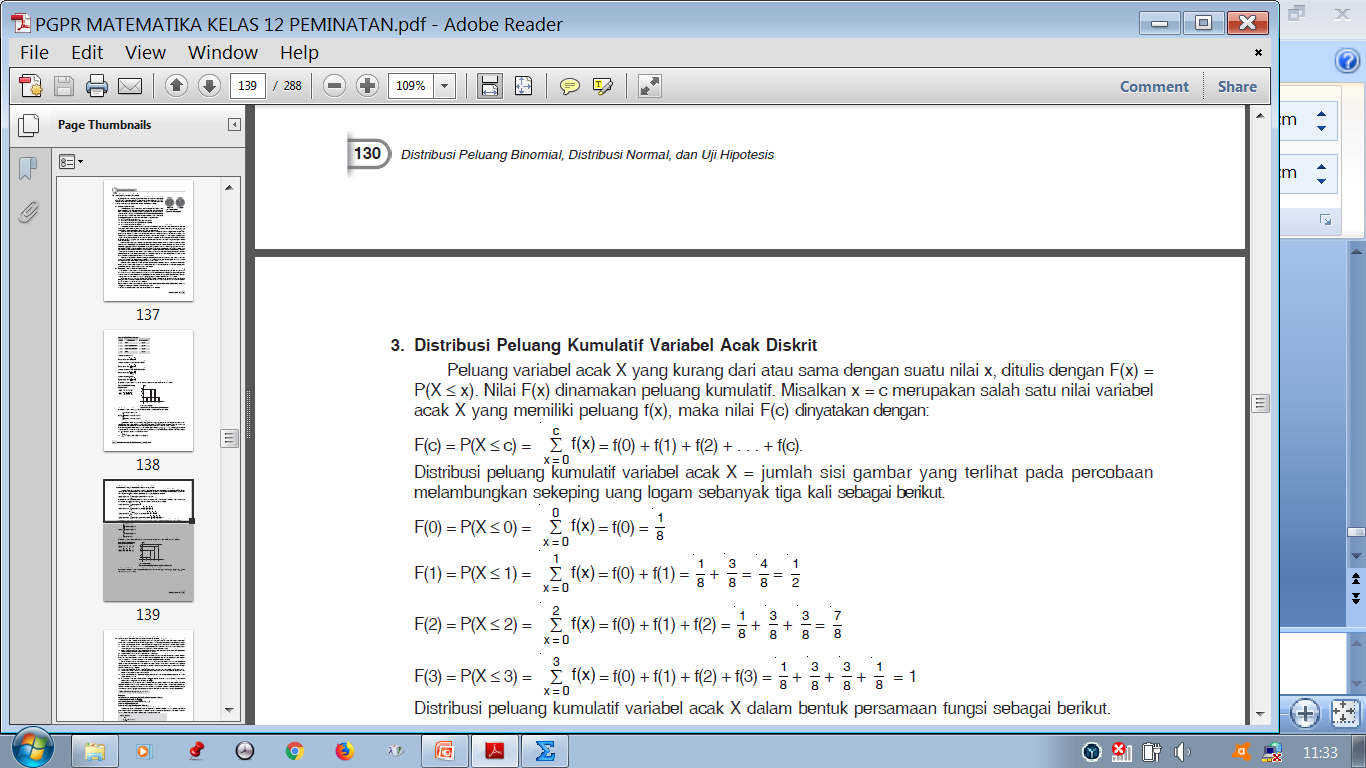 Kembali ke daftar isi
Kembali ke awal subbab
Contoh
Misalkan X adalah banyak sisi gambar yang terlihat pada pada percobaan melambungkan sekeping uang logam sebanyak tiga kali. 
Distribusi kumulatif variabel acak X:
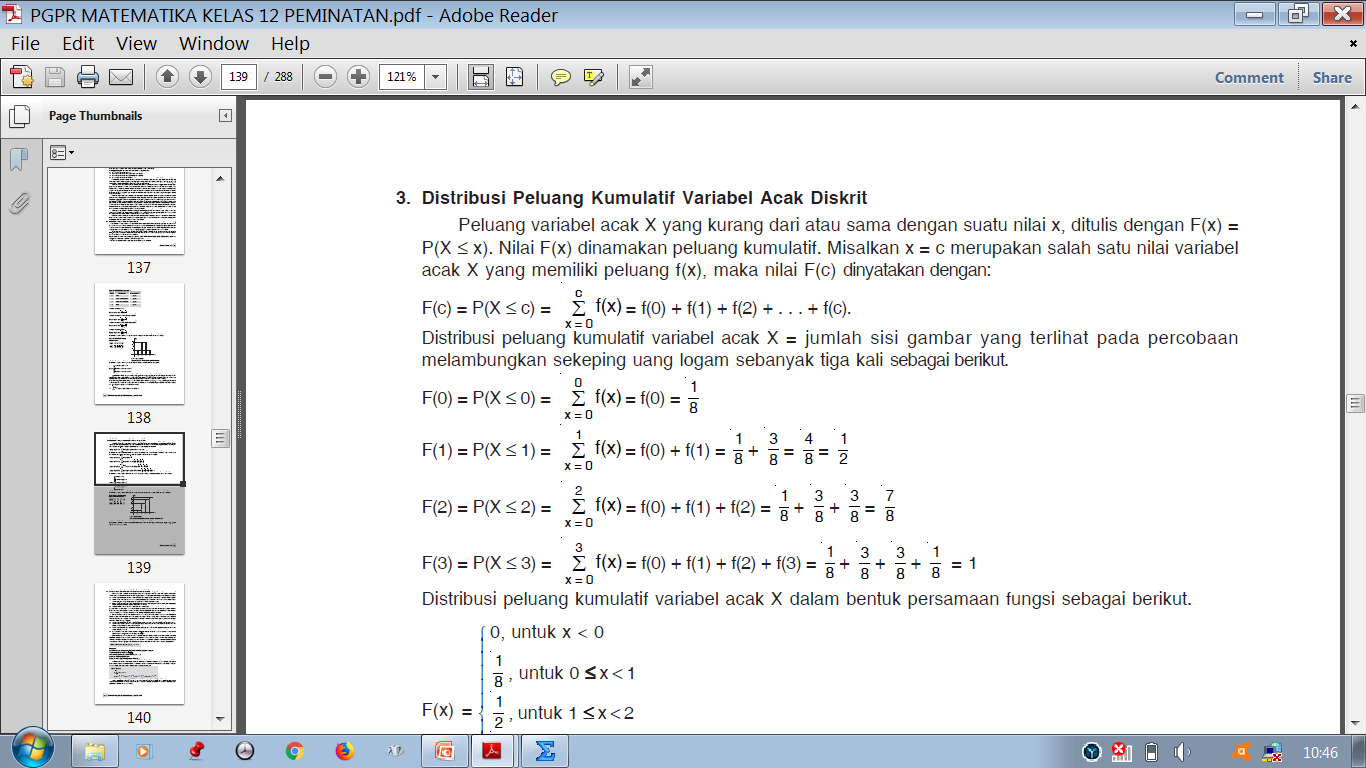 Kembali ke awal bab
Kembali ke daftar isi
Distribusi kumulatif variabel acak X dalam bentuk tabel, grafik, dan persamaan fungsi sebagai berikut.
Tabel DistribusiKumulatif Variabel Acak X
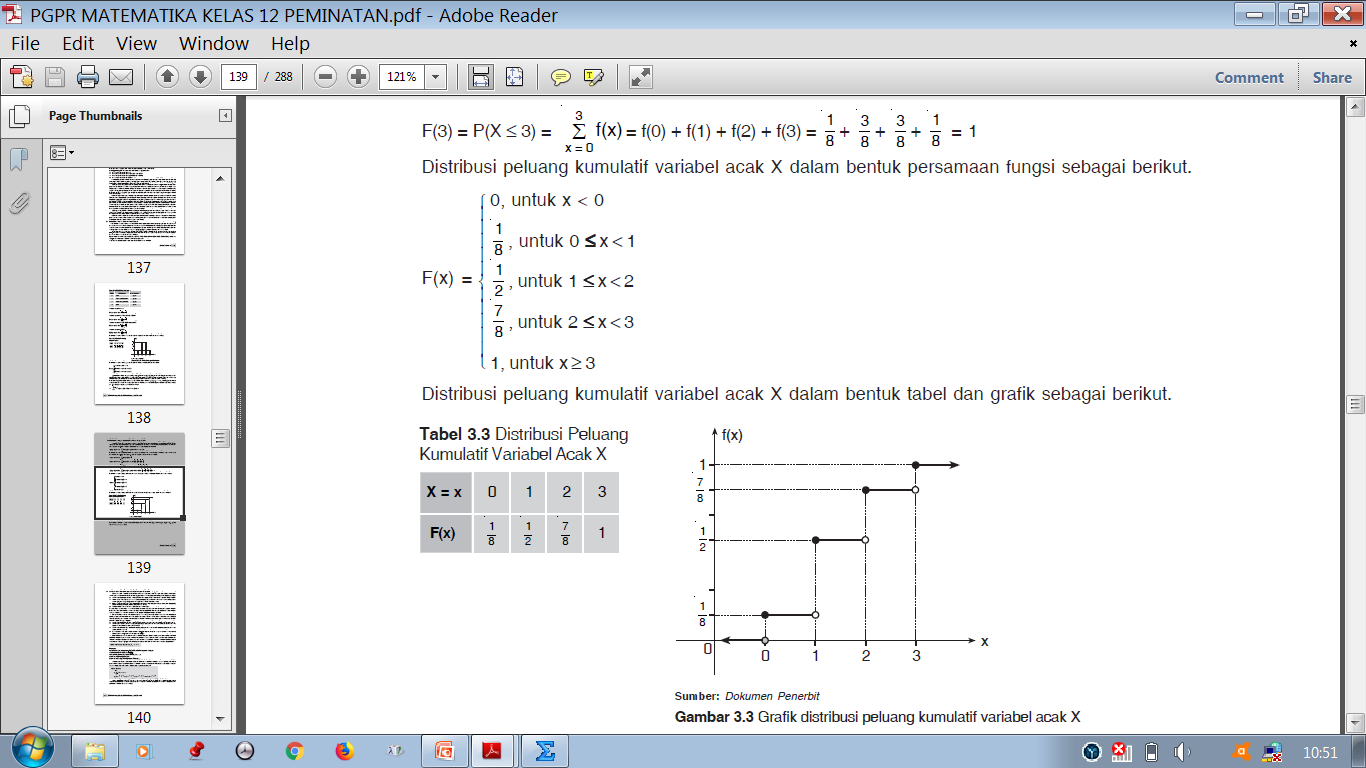 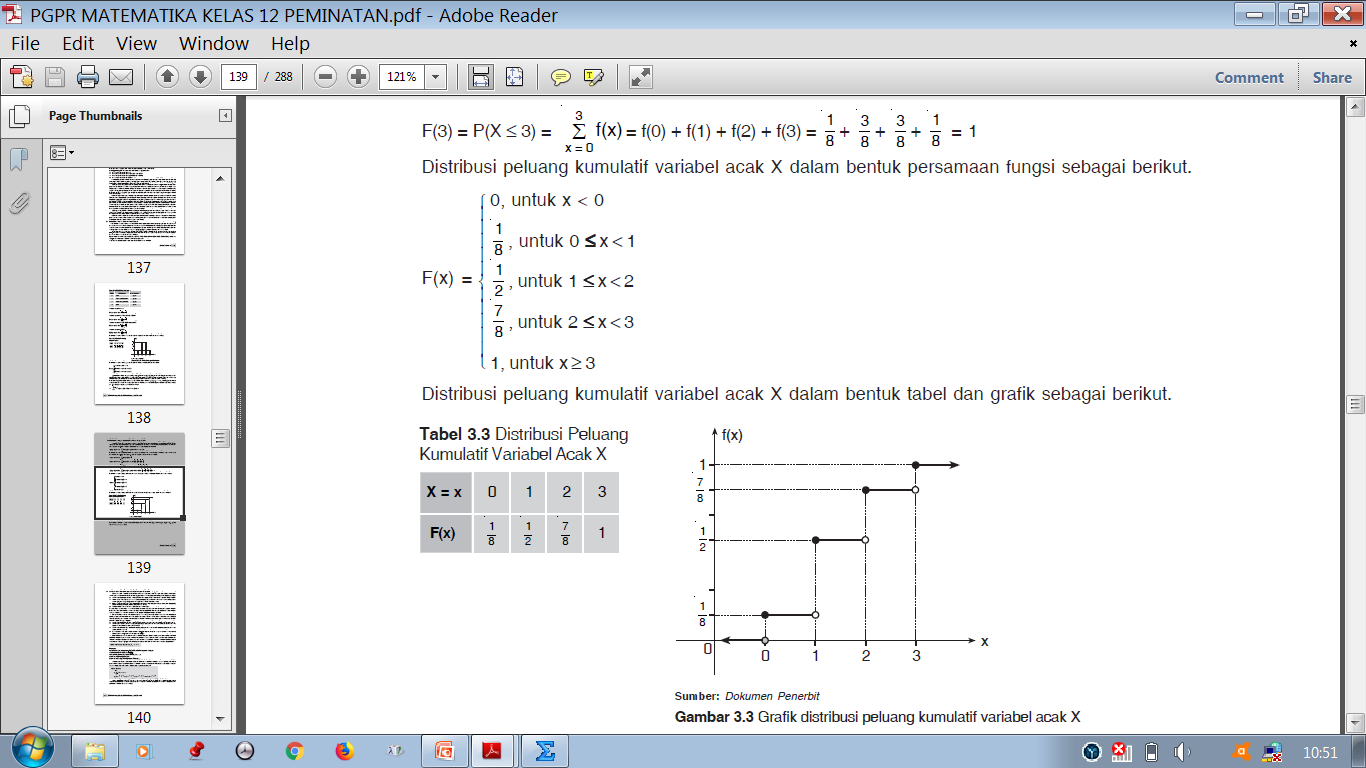 Fungsi distribusi  kumulatif variabel acak X :
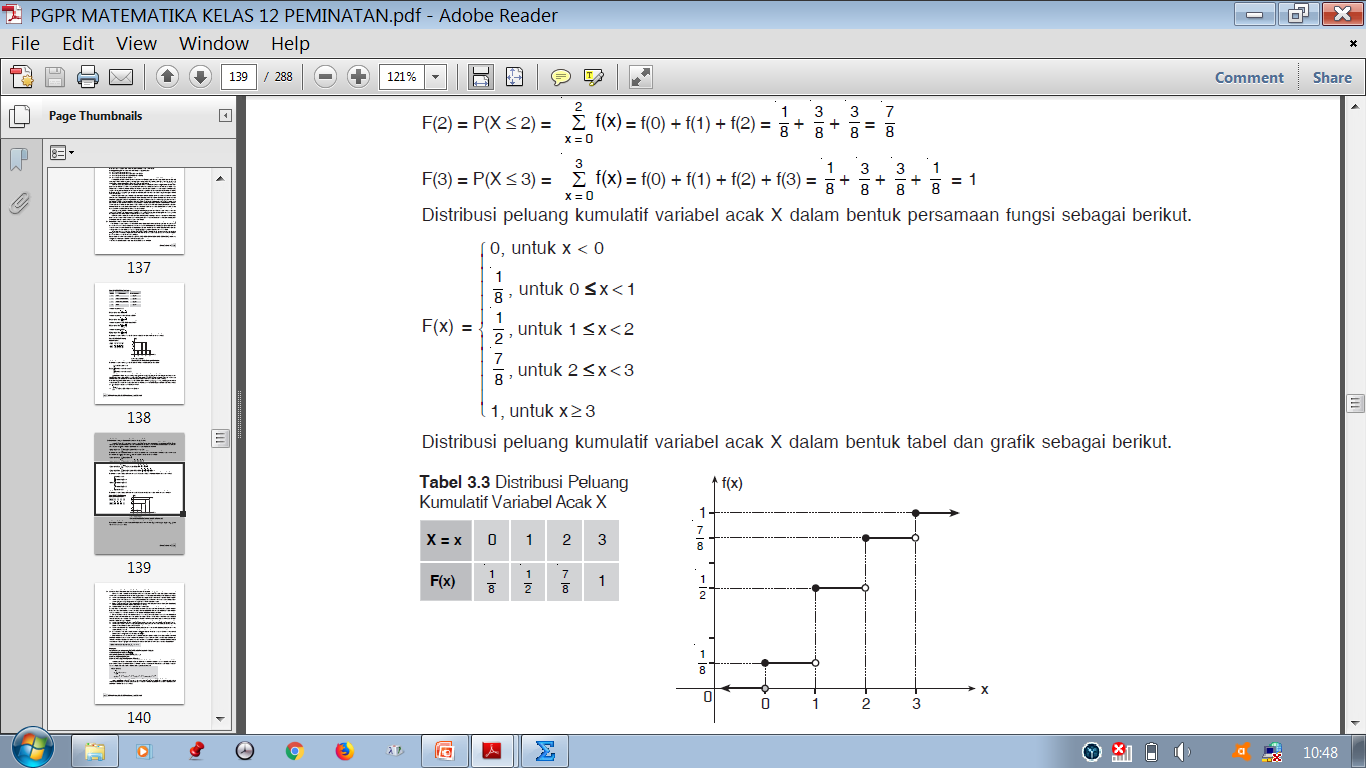 Grafik distribusi kumulatif variabel acak X
Kembali ke awal bab
Kembali ke daftar isi
Variabel Acak Binomial
Variabel acak binomial merupakan variabel acak yang nilai-nilainya ditentukan oleh hasil percobaan binomial. 
Percobaan binomial merupakan percobaan yang memenuhi empat syarat berikut.
Percobaan dilakukan secara berulang-ulang sebanyak n kali, dengan n bilangan bulat positif.
Percobaan bersifat saling bebas (independent).
Setiap percobaan memiliki dua macam kejadian yaitu kejadian yang diharapkan (disebut sukses) dan kejadian yang tidak diharapkan (disebut gagal).
Peluang setiap kejadian tetap dalam setiap percobaan.
Kembali ke awal bab
Kembali ke daftar isi
Peluang Binomial
Peluang suatu nilai variabel acak binomial dinamakan peluang binomial. 
Peluang binomial x kejadian yang diharapkan dari n percobaan binomial dinyatakan:






Hasil perhitungan f(x) = b(x; n; p) dapat dilihat dalam tabel distribusi binomial.
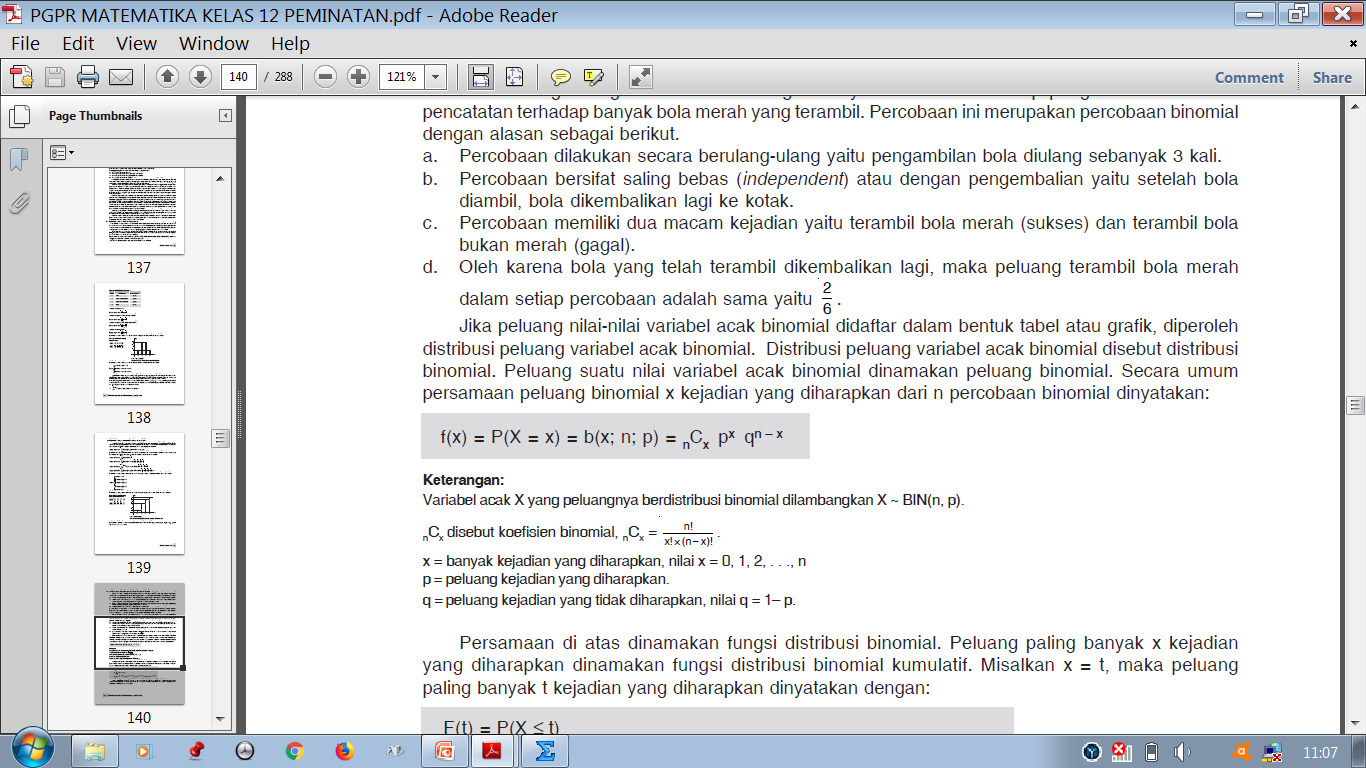 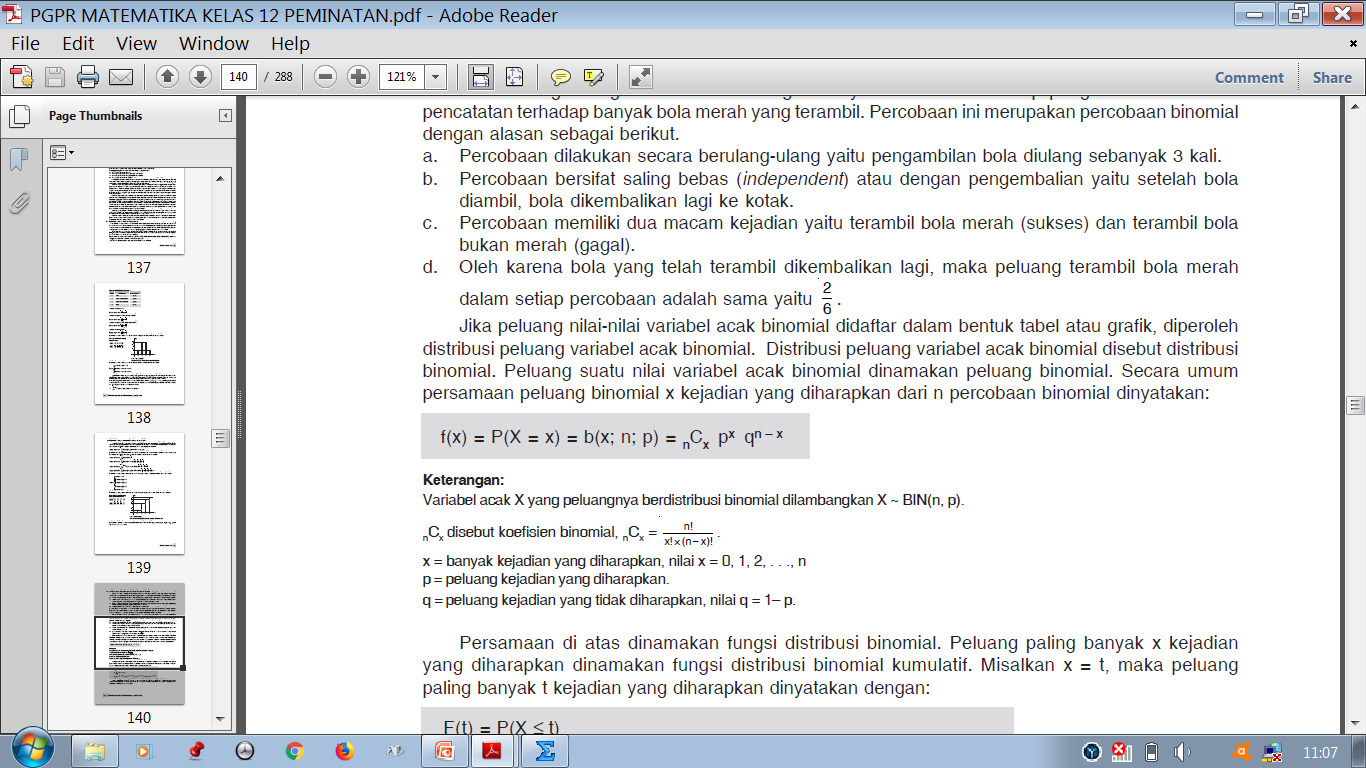 Kembali ke awal bab
Kembali ke daftar isi
Distribusi Binomial Kumulatif
Peluang paling banyak x kejadian yang diharapkan dinamakan fungsi distribusi binomial kumulatif.
Misalkan x = t, maka peluang paling banyak t kejadian yang diharapkan dinyatakan dengan:




Peluang kumulatif variabel acak X dapat dilihat dalam tabel distribusi binomial kumulatif.
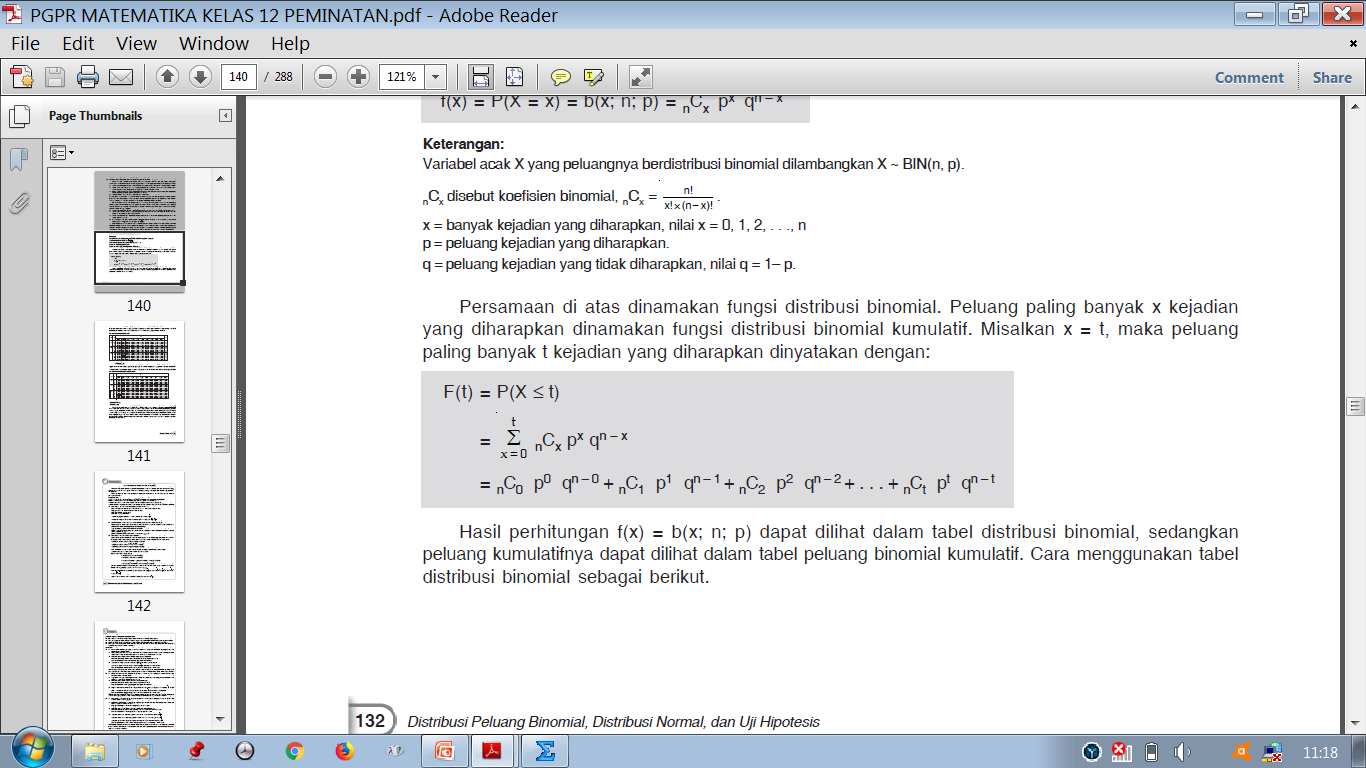 Kembali ke awal bab
Kembali ke daftar isi
Membaca Tabel Distribusi Binomial
Misalkan akan mencari nilai b(2; 4; 0,05). Pilihlah kolom p = 0,05.Selanjutnya, lihatlah baris x = 2 untuk n = 4. Diperoleh nilai b(2; 4; 0,05) = 0,0135.
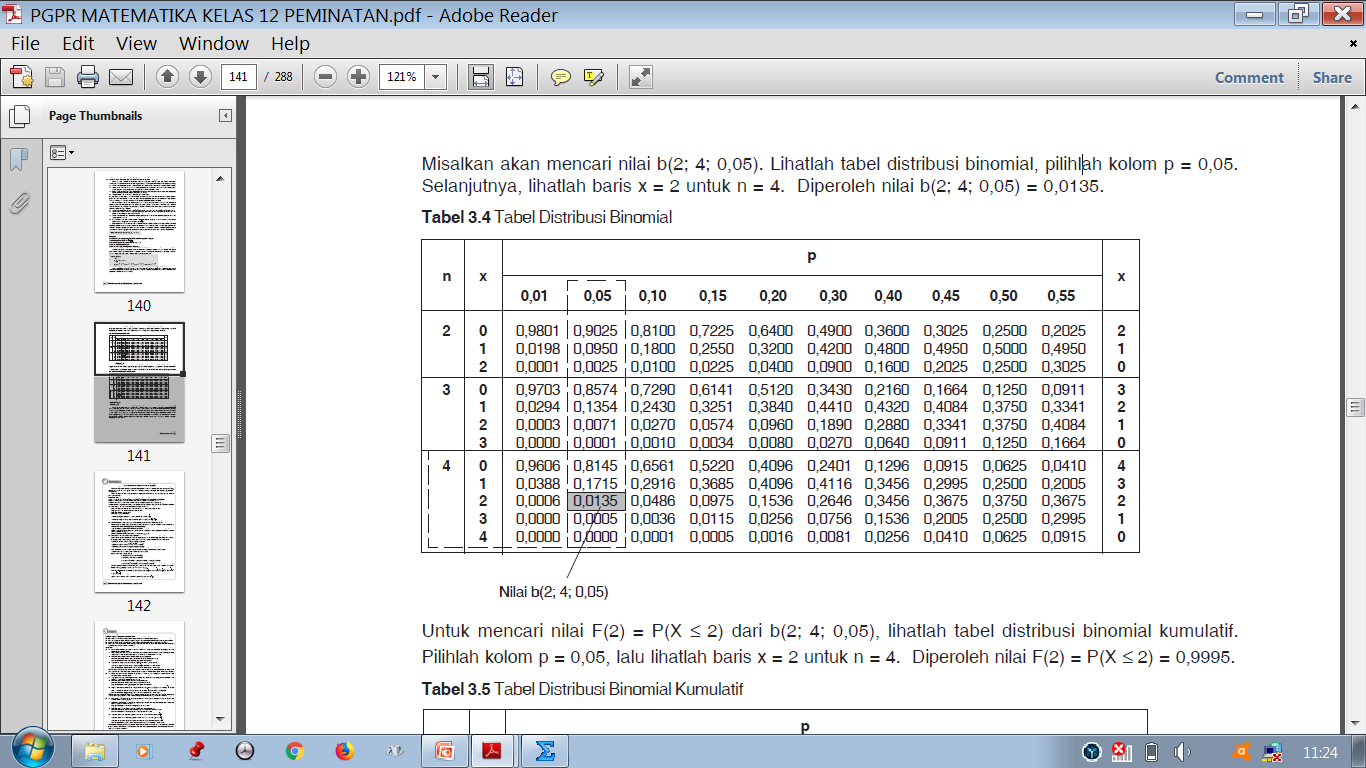 Kembali ke awal bab
Kembali ke daftar isi
Membaca Tabel Distribusi Binomial Kumulatif
Untuk mencari nilai F(2) = P(X ≤ 2) dari b(2; 4; 0,05), pilihlah kolom p = 0,05, lalu lihatlah baris x = 2 untuk n = 4. Diperoleh nilai F(2) = P(X ≤ 2) = 0,9995.
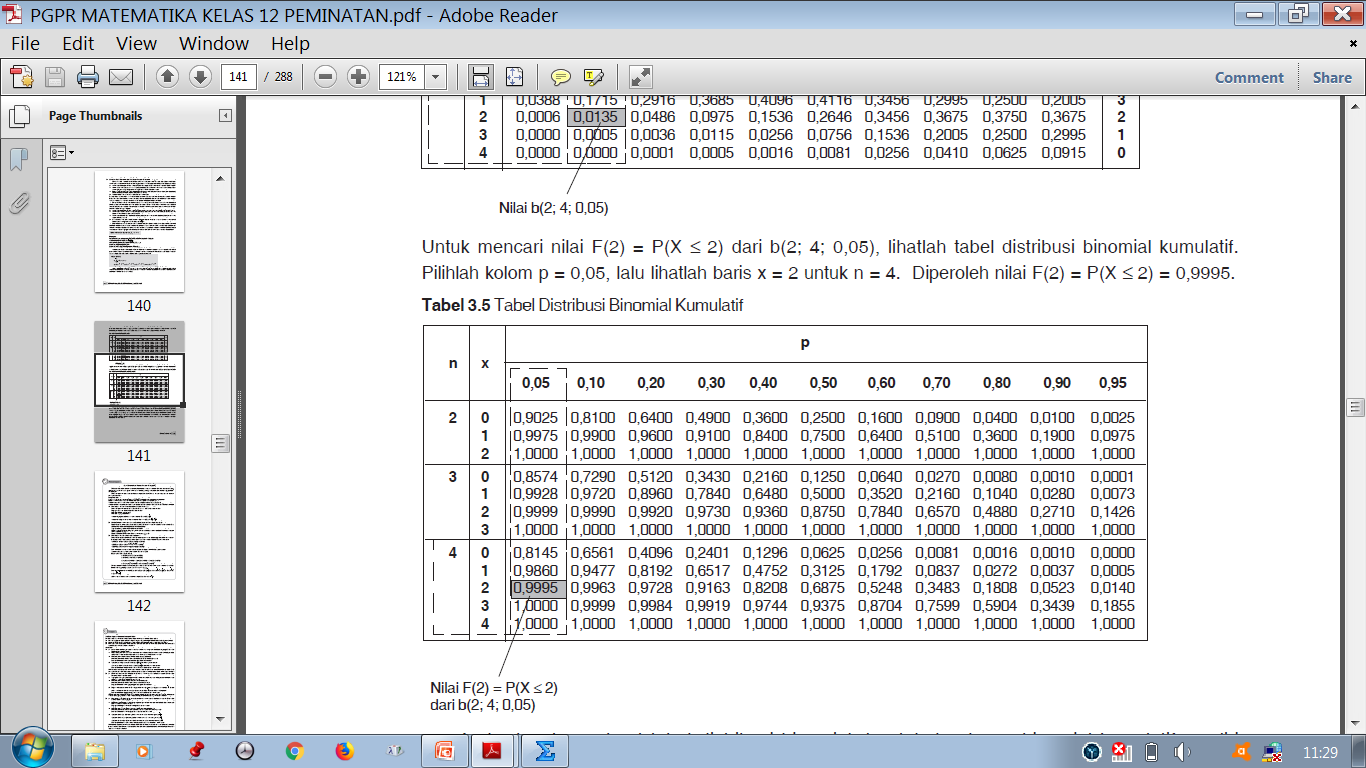 Kembali ke awal bab
Kembali ke daftar isi
Anda dapat membuat tabel distribusi binomial dan tabel peluang binomial kumulatif sendiri menggunakan excel dengan formula BINOMDIST(number_s;trials;probability_s;cumulative). 
Number_s = x (banyak kejadian yang diharapkan), trials = n (banyak percobaan), probability_s = p (peluang kejadian yang diharapkan). 
Pada cumulative ditulis TRUE atau FALSE. TRUE jika akan menghitung peluang kumulatif dan FALSE jika menghitung peluang kejadian yang diharapkan.
Kembali ke awal bab
Kembali ke daftar isi
Contoh
Sebuah pabrik merakit 400 unit televisi, terdiri atas 240 televisi tipe A dan 160 televisi tipe B. Pabrik ingin mengetahui kualitas hasil rakitan televisi tersebut sesuai standar atau tidak. Tim uji kualitas mengambil 150 unit televisi secara acak untuk diuji kualitasnya.
Berapa peluang terambil 90 televisi tipe A?
Berapa peluang terambil paling banyak 50 televisi tipe B?
Berapa peluang terambil paling sedikit 80 televisi tipe A?
Kembali ke awal bab
Kembali ke daftar isi
Jawaban:
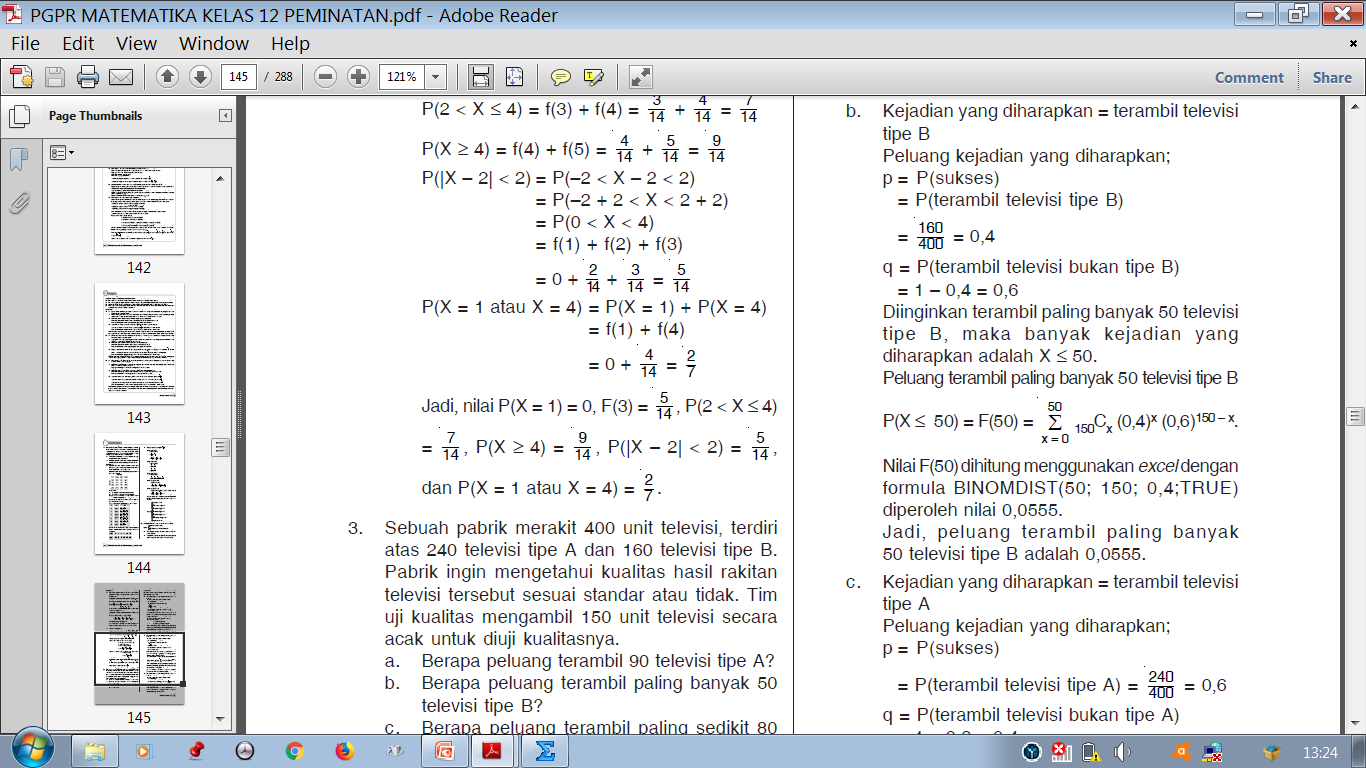 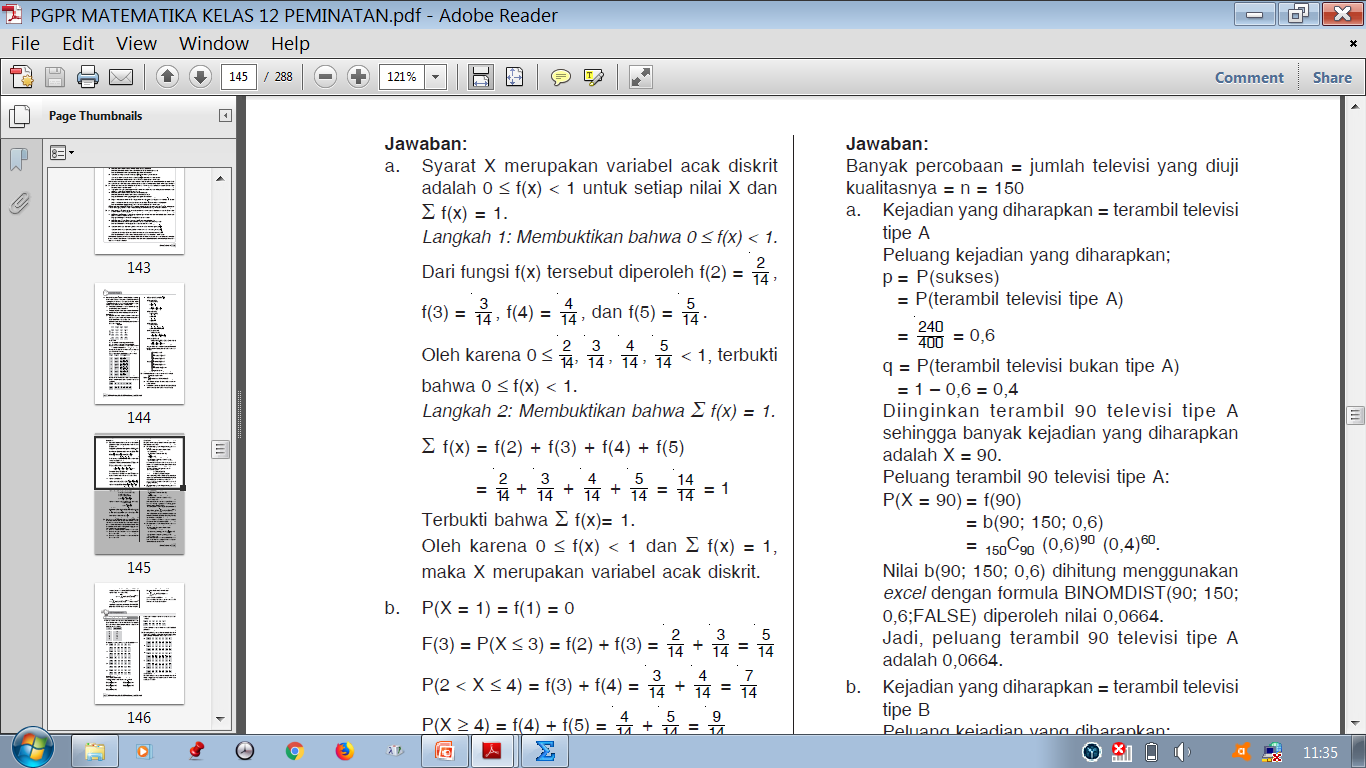 Kembali ke awal bab
Kembali ke daftar isi
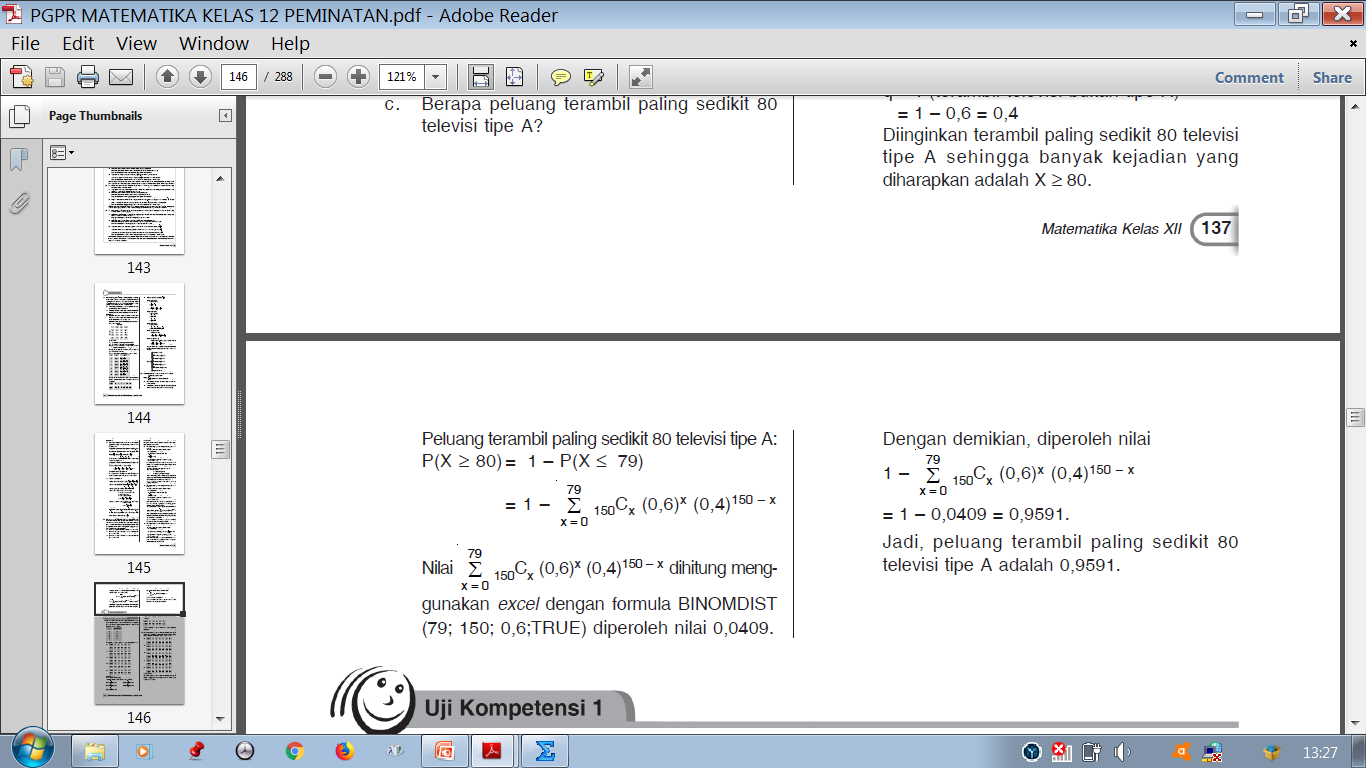 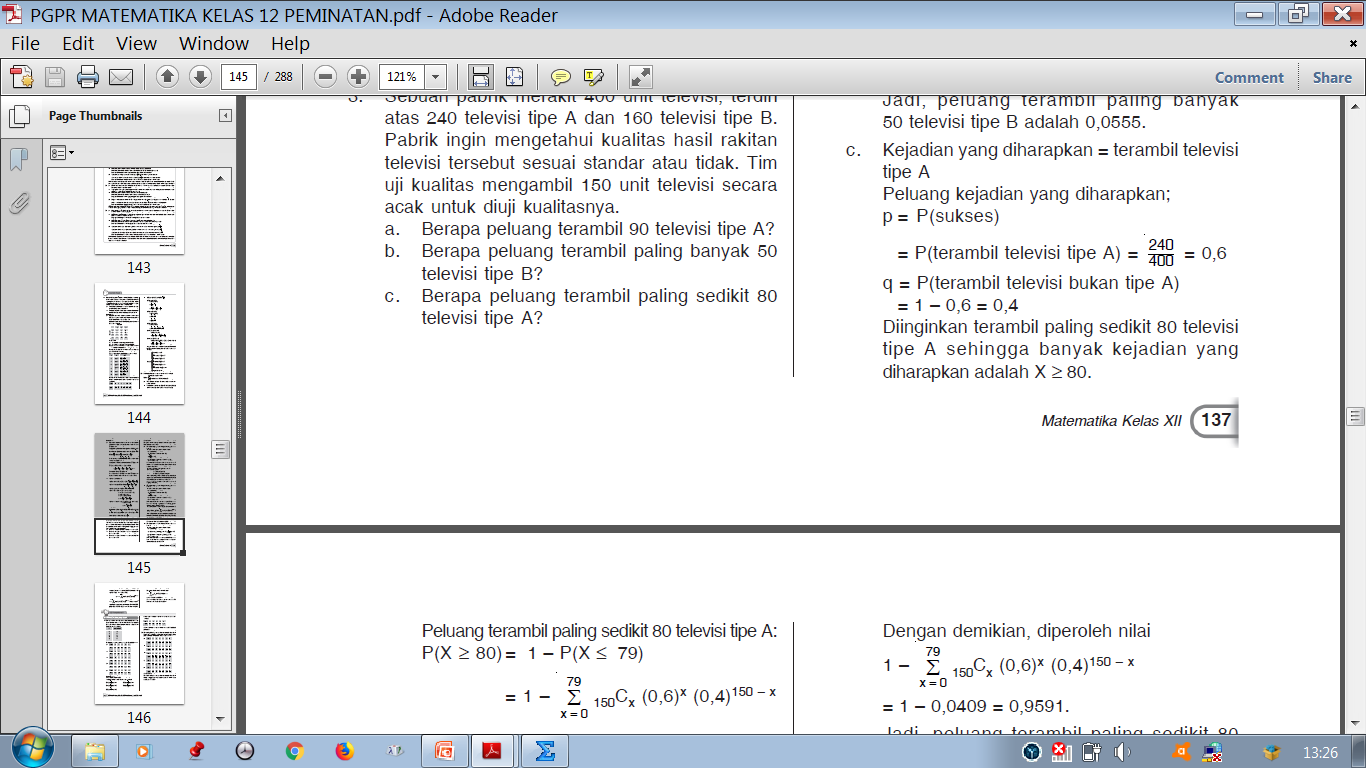 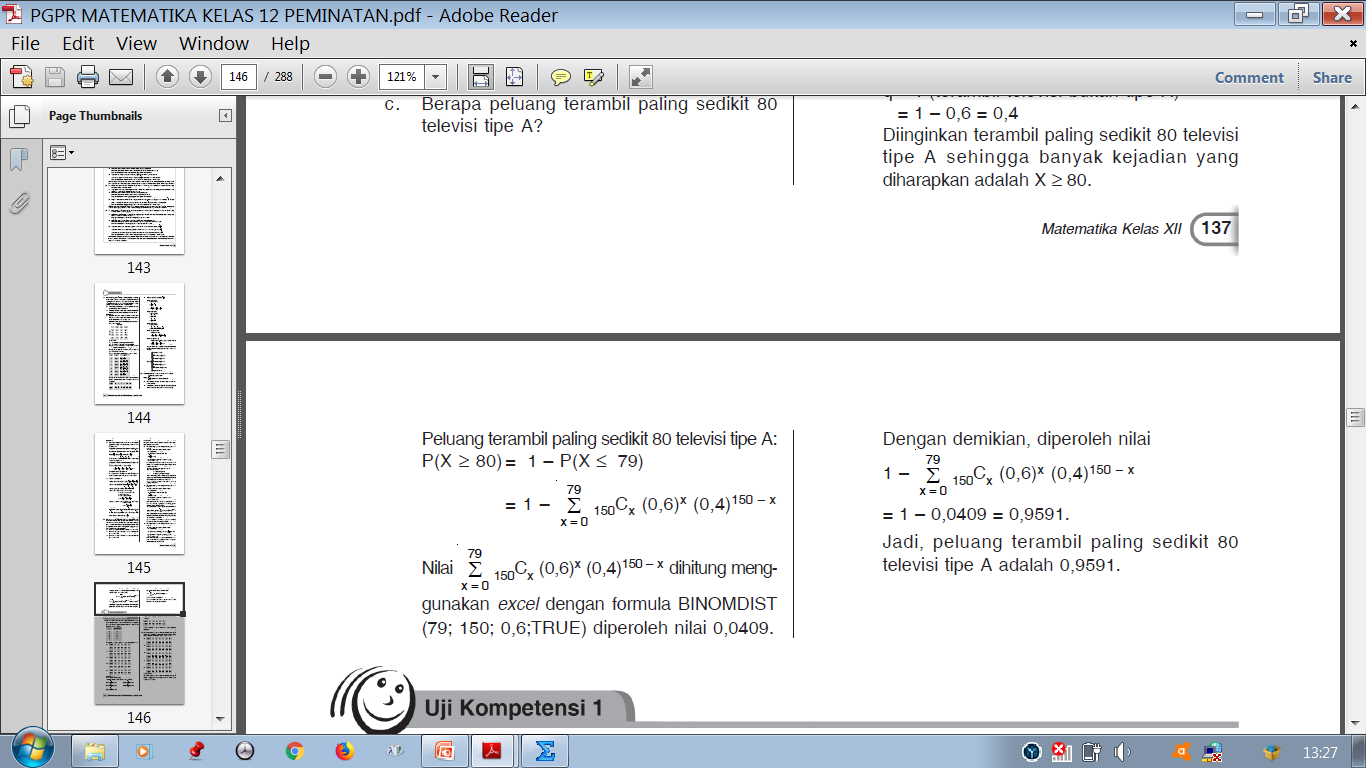 Kembali ke awal bab
Kembali ke daftar isi
Distribusi Normal
Distribusi Peluang Variabel Acak Kontinu
Fungsi Distribusi Kumulatif Variabel Acak Kontinu
Fungsi Distribusi Peluang Variabel Acak Berdistribusi Normal
Peluang Variabel Acak Berdistribusi Normal Baku
Menentukan Peluang Variabel Acak Berdistribusi Normal
Kembali ke awal bab
Kembali ke daftar isi
Distribusi Peluang Variabel Acak Kontinu
Variabel acak kontinu memiliki nilai berupa bilangan real sehingga nilai-nilai variabel acak kontinu X dinyatakan dalam bentuk interval a < X < b atau batas-batas lain.
Nilai-nilai fungsi variabel acak kontinu pada interval a < X < b  berupa sederetan titik yang bersambung membentuk suatu kurva seperti gambar.
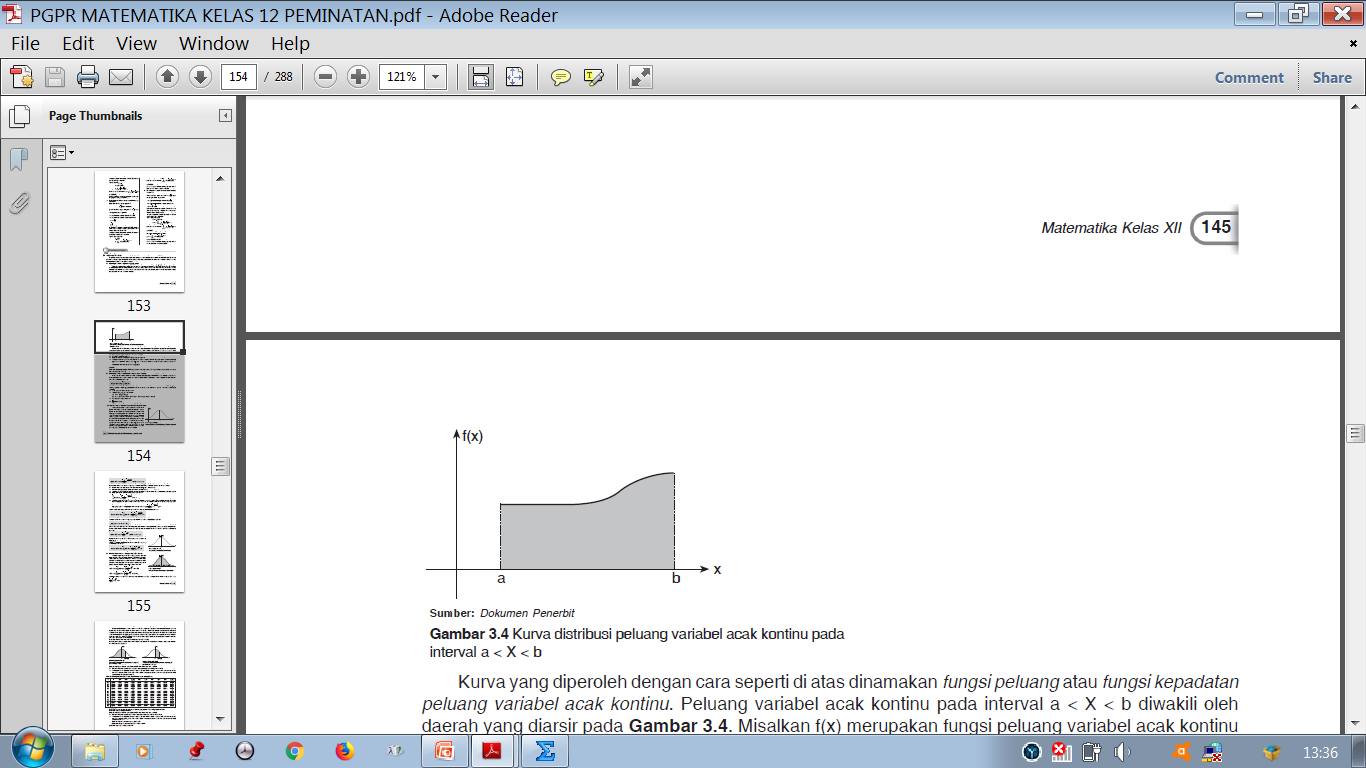 Peluang variabel acak kontinu pada interval a < X < b diwakili oleh daerah yang diarsir
Kembali ke awal bab
Kembali ke daftar isi
Sifat-Sifat Fungsi Peluang Variabel Acak Kontinu f(x)
0 ≤ f(x) ≤ 1 untuk setiap x.
Luas daerah di bawah kurva f(x) sama dengan 1.
Peluang variabel acak X pada interval a ≤ X ≤ b sama dengan luas daerah di bawah kurva f(x) yang dibatasi oleh garis x = a dan x = b. Peluang variabel acak X pada interval a ≤ X ≤ b dinyatakan dengan 
P(a ≤ X ≤ b) =               .
Catatan:
Nilai P(X ≤ a) = P(X < a), P(X ≥ b) = P(X > b), dan 
P(a ≤ X ≤ b) = P(a ≤ X < b) = P(a < X ≤ b) = P(a < X < b).
Kembali ke awal bab
Kembali ke daftar isi
Fungsi Distribusi Kumulatif Variabel Acak Kontinu
Misalkan X adalah variabel acak kontinu. 
Fungsi distribusi kumulatif variabel acak X:



dengan f(x) merupakan fungsi peluang variabel acak X yang terdefinisi pada interval a ≤ X ≤ b.
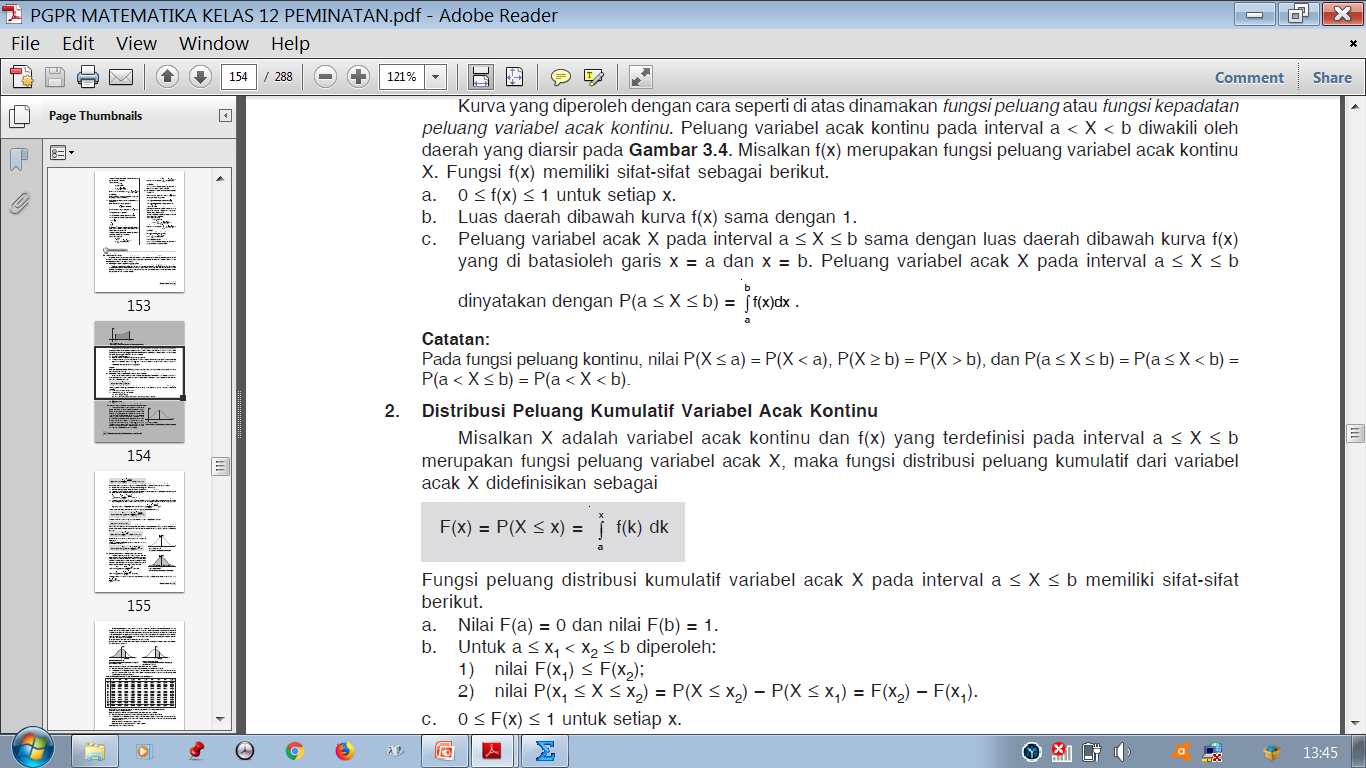 Kembali ke awal bab
Kembali ke daftar isi
Sifat-Sifat Fungsi Peluang Kumulatif Variabel Acak Kontinu
Fungsi peluang kumulatif variabel acak X pada interval a ≤ X ≤ b memiliki sifat-sifat berikut.
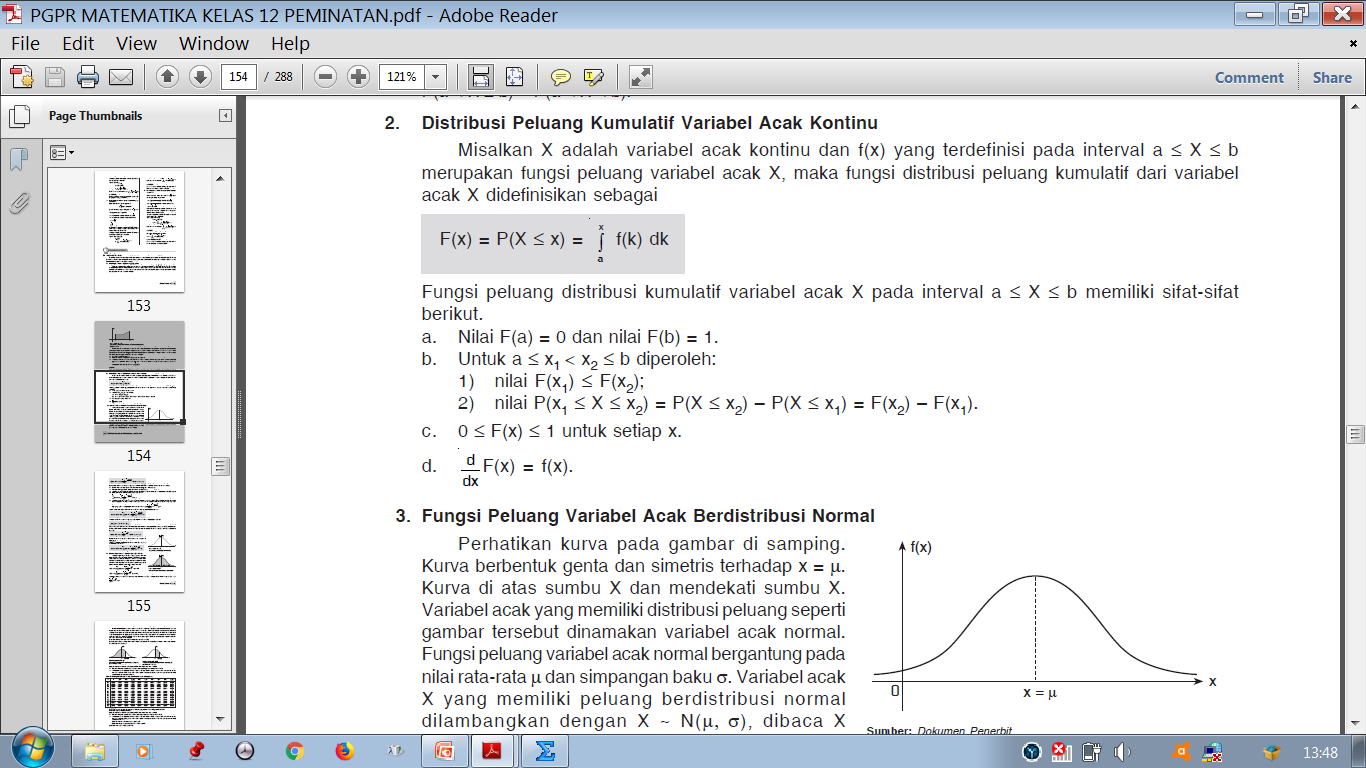 Kembali ke awal bab
Kembali ke daftar isi
Fungsi Distribusi Peluang Variabel Acak Berdistribusi Normal
Variabel acak X yang memiliki peluang berdistribusi normal dilambangkan dengan X  N(μ, σ), dibaca X berdistribusi normal dengan rata-rata μ dan simpangan baku σ. 
Distribusi peluang variabel acak normal seperti gambar.
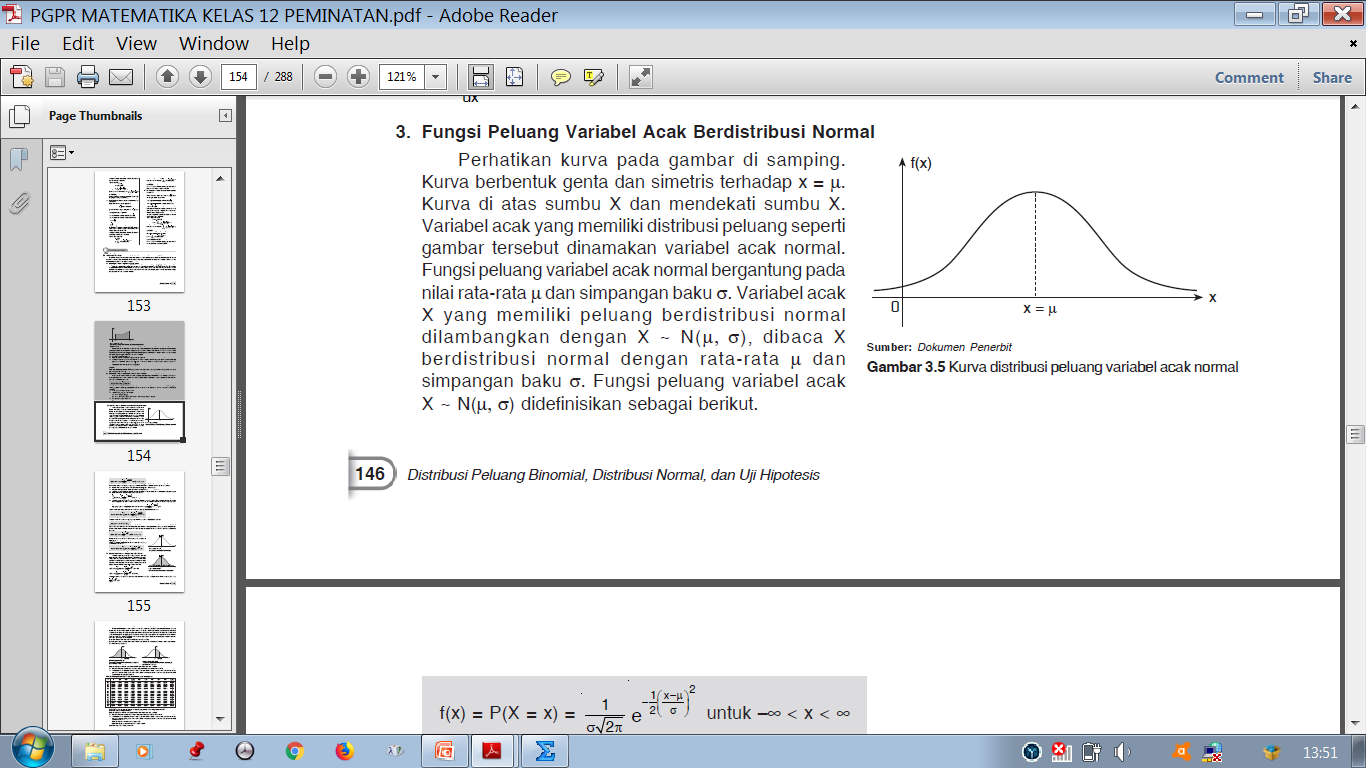 Kurva distribusi peluang variabel acak normal
Fungsi distribusi peluang variabel acak X ~ N(μ, σ):
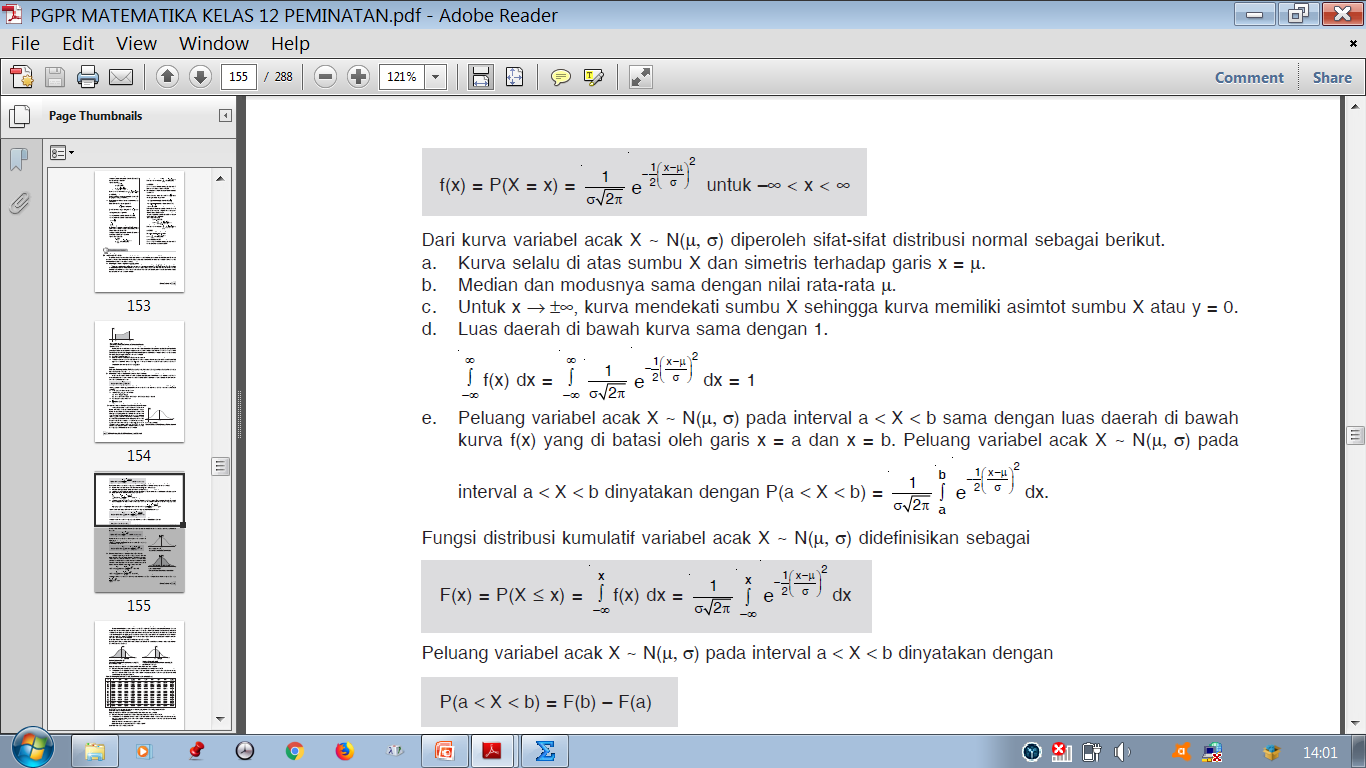 Kembali ke awal bab
Kembali ke daftar isi
Fungsi Peluang Kumulatif Variabel Acak X  N(μ, σ)
Fungsi peluang kumulatif variabel acak X  N(μ, σ) didefinisikan sebagai



Peluang variabel acak X ~ N(μ, σ) pada interval a < X < b dinyatakan dengan
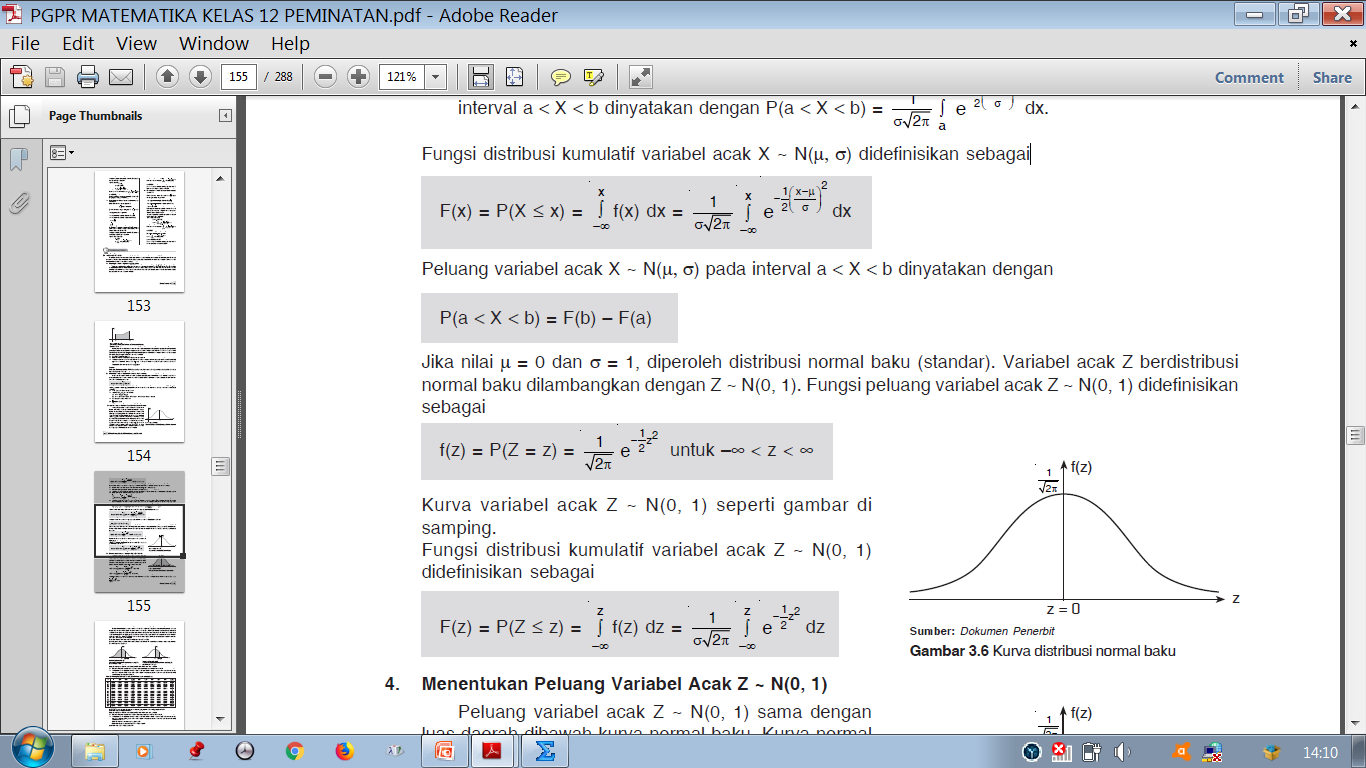 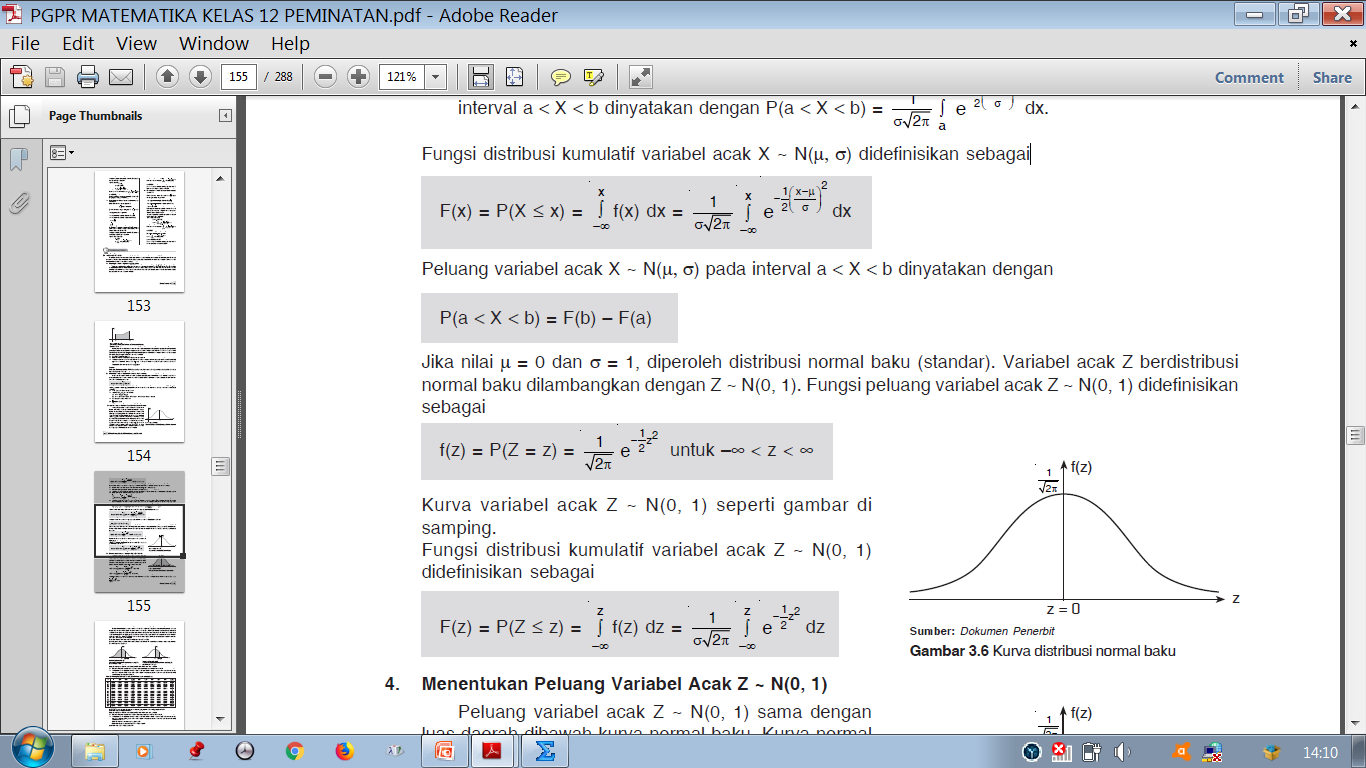 Kembali ke awal bab
Kembali ke daftar isi
Peluang Variabel Acak Berdistribusi Normal Baku
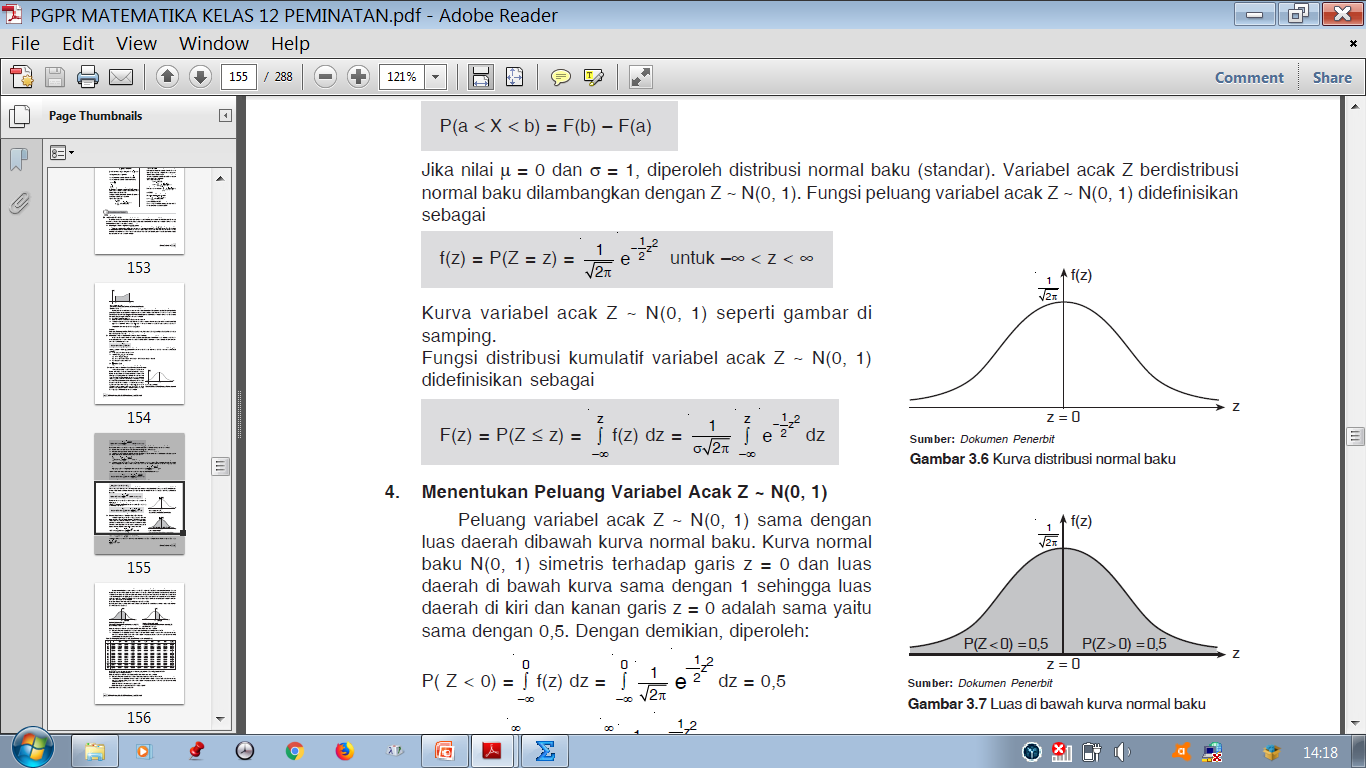 Variabel acak Z berdistribusi normal baku dilambangkan dengan Z ~ N(0, 1). Peluang variabel acak Z  N(0, 1) sama dengan luas daerah dibawah kurva normal baku.
Fungsi peluang variabel acak Z  N(0, 1):
Kurva distribusi peluang variabel acak normal baku
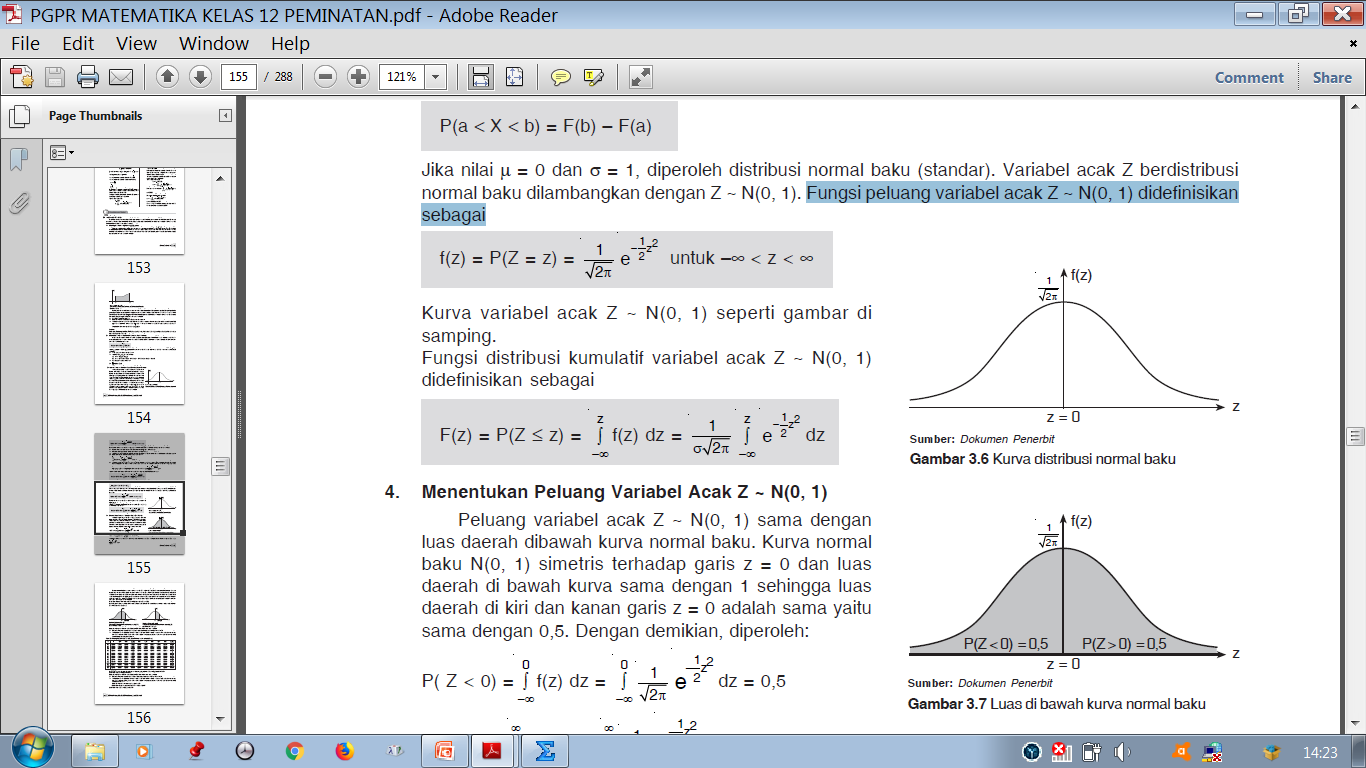 Fungsi distribusi kumulatif variabel acak Z  N(0, 1):
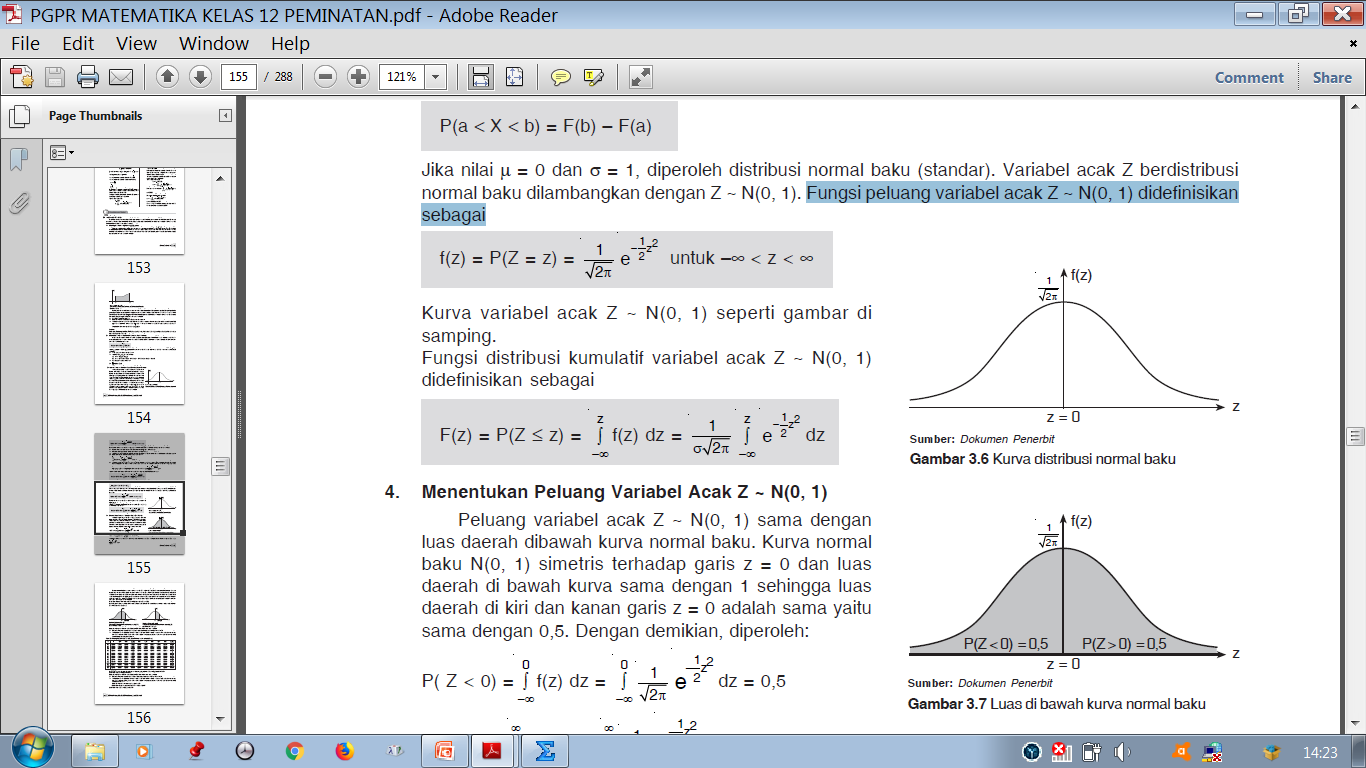 Kembali ke awal bab
Kembali ke daftar isi
Menentukan Peluang Variabel Acak Z  N(0, 1)
Peluang variabel acak Z ~ N(0, 1) dapat kita tentukan menggunakan bantuan tabel distribusi Z (tabel distribusi normal baku).
Tabel distribusi Z yang kita pakai mewakili luas daerah di bawah kurva atau peluang variabel acak Z ~ N(0, 1) dari interval –∞ ke z atau P(Z < z)
Kembali ke awal bab
Kembali ke daftar isi
Tentukan nilai P(Z < 1,13).
Jawaban:
Daerah yang diarsir di samping menggambarkan luas daerah di bawah kurva normal baku pada interval Z < 1,13.
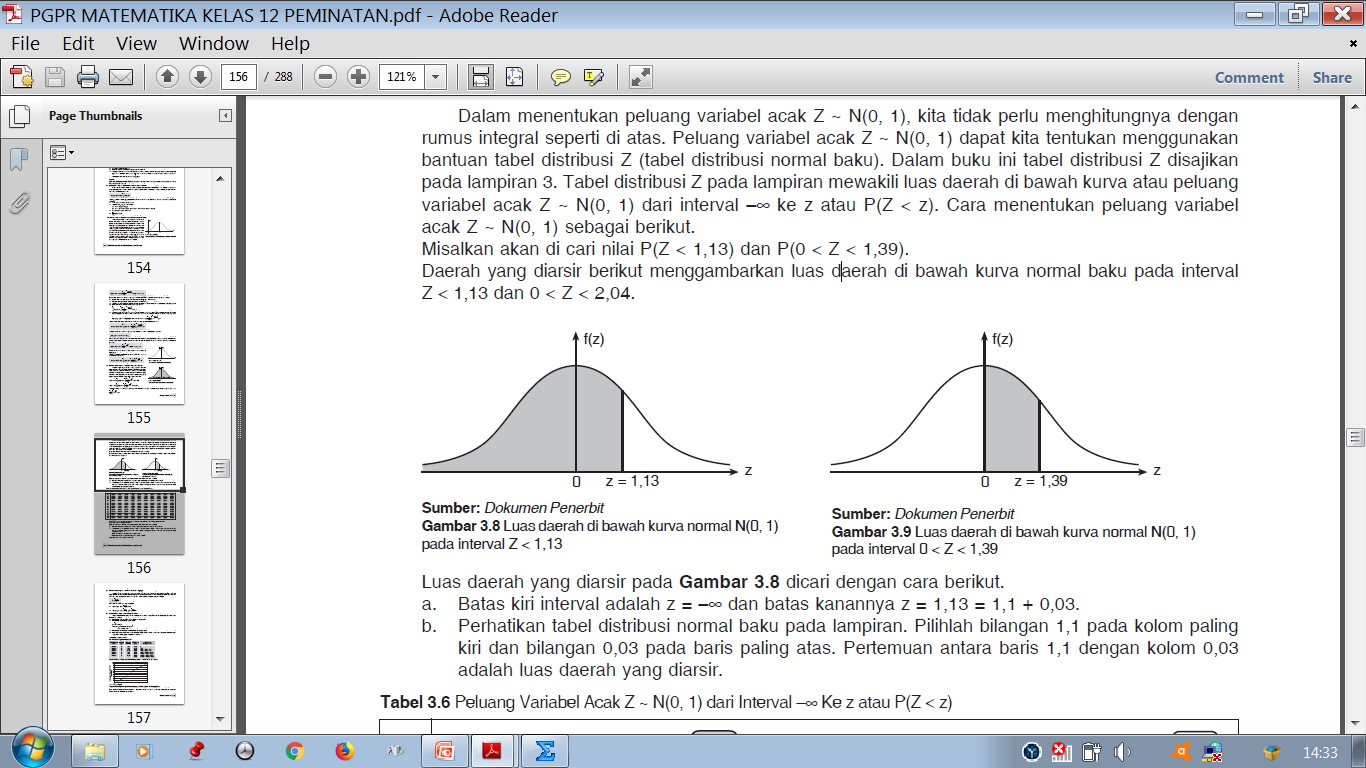 Luas daerah yang diarsir pada gambar dicari dengan cara berikut.
Batas kiri interval adalah z = –¥ dan batas kanannya z = 1,13 = 1,1 + 0,03.
Perhatikan tabel distribusi normal baku.
Kembali ke awal bab
Kembali ke daftar isi
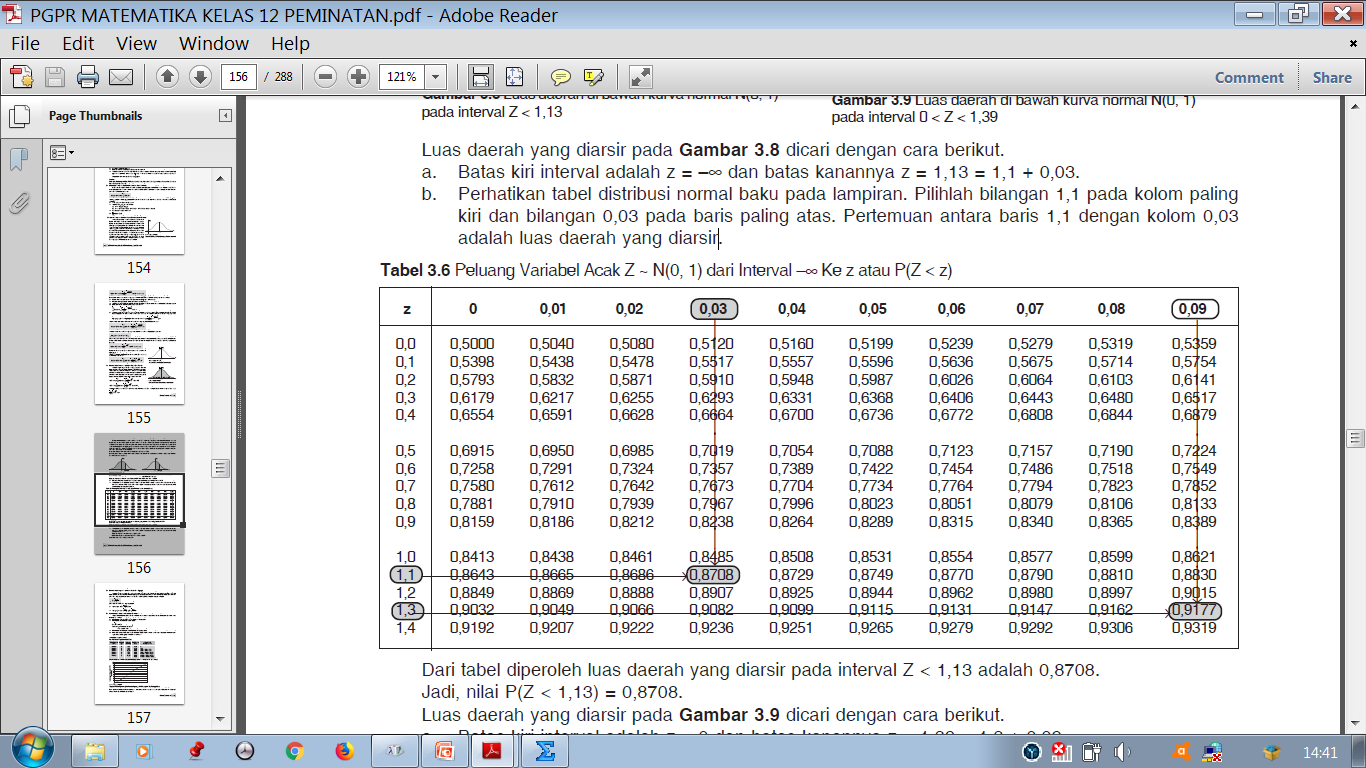 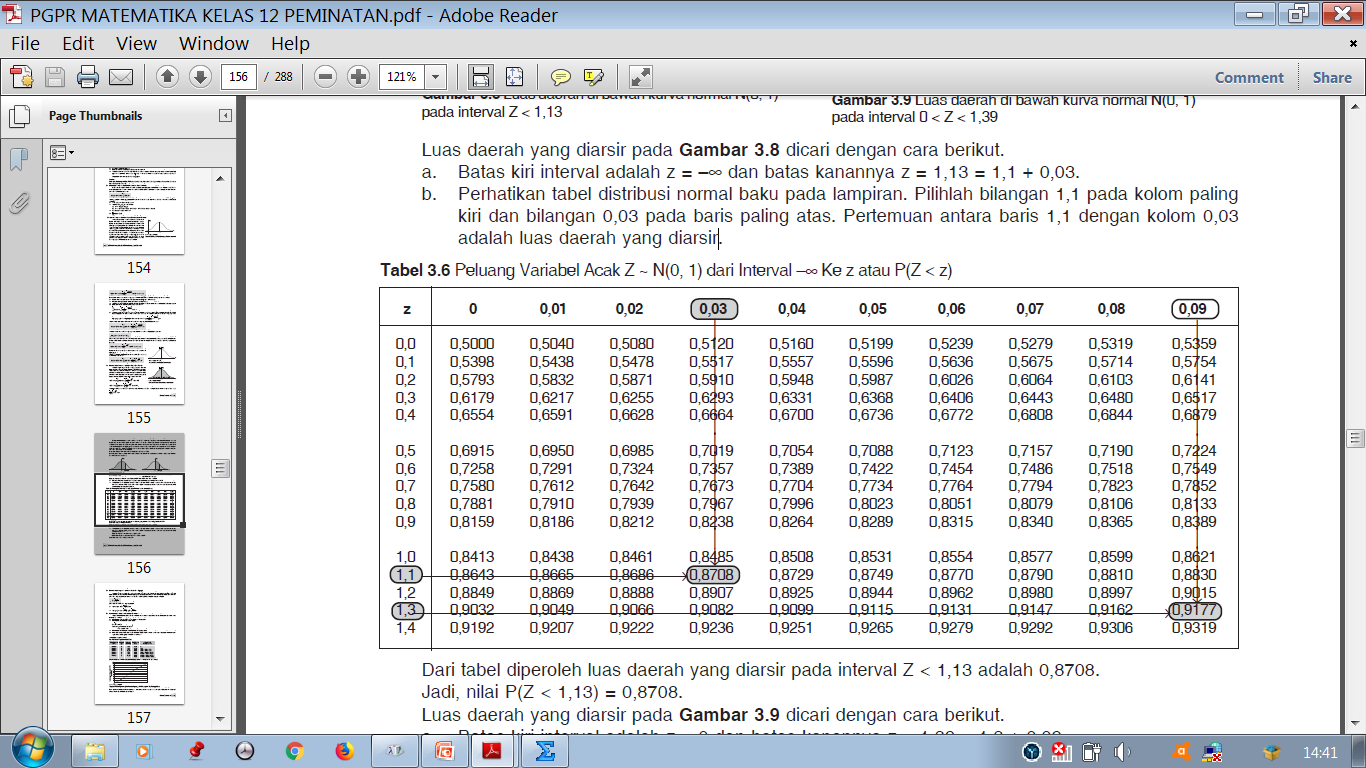 Pilihlah bilangan 1,1 pada kolom paling kiri dan bilangan 0,03 pada baris paling atas. 
Pertemuan antara baris 1,1 dengan kolom 0,03 adalah luas daerah yang diarsir
Dari tabel diperoleh luas daerah yang diarsir pada interval Z < 1,13 adalah 0,8708.
Jadi, nilai P(Z < 1,13) = 0,8708.
Kembali ke awal bab
Kembali ke daftar isi
Menentukan Peluang Variabel Acak Berdistribusi Normal
Peluang variabel acak X  N(μ, σ) sama dengan luas daerah dibawah kurva normal N(μ, σ).
Luas daerah dibawah kurva normal N(μ, σ) dapat ditentukan dengan cara mentransformasikan variabel acak X  N(μ, σ) menjadi variabel acak 
X  N(0, 1) menggunakan rumus berikut.


Jika variabel acak X ~ N(μ, σ) maka:
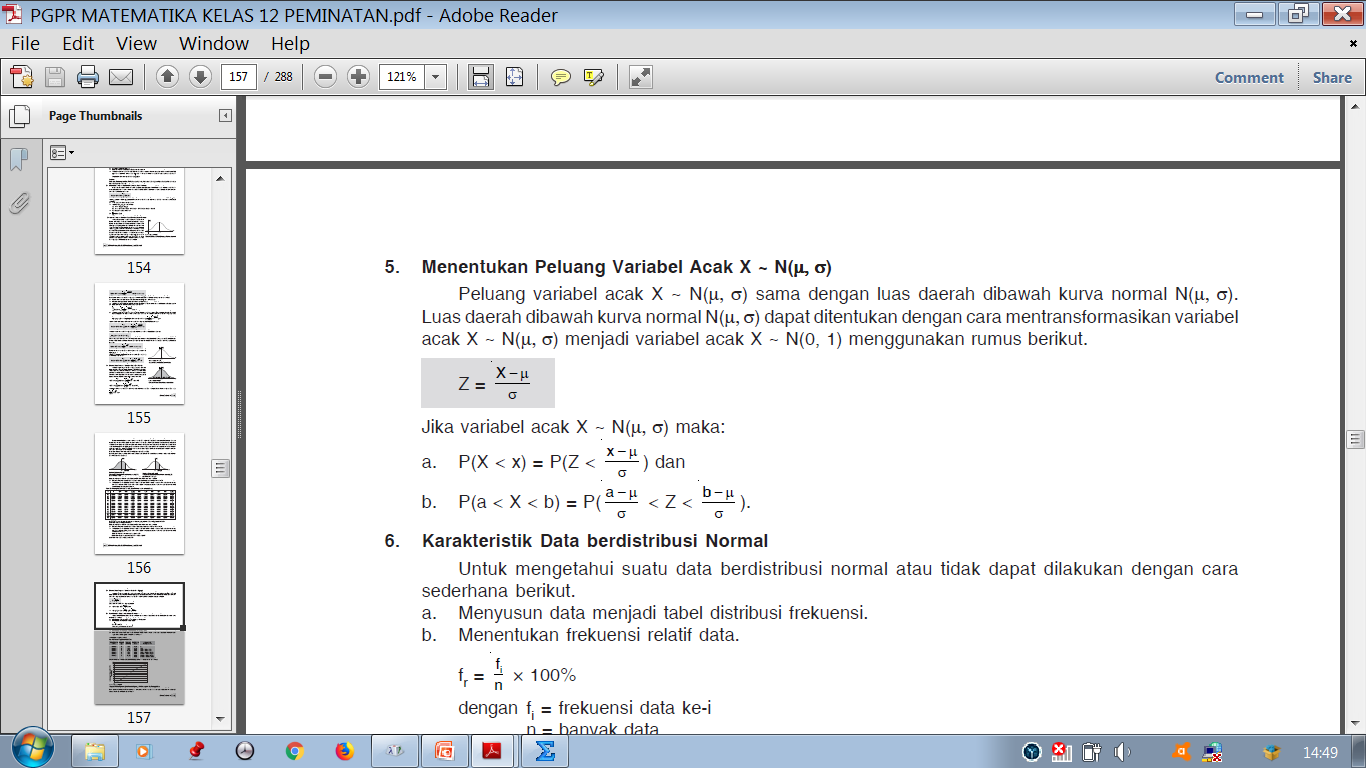 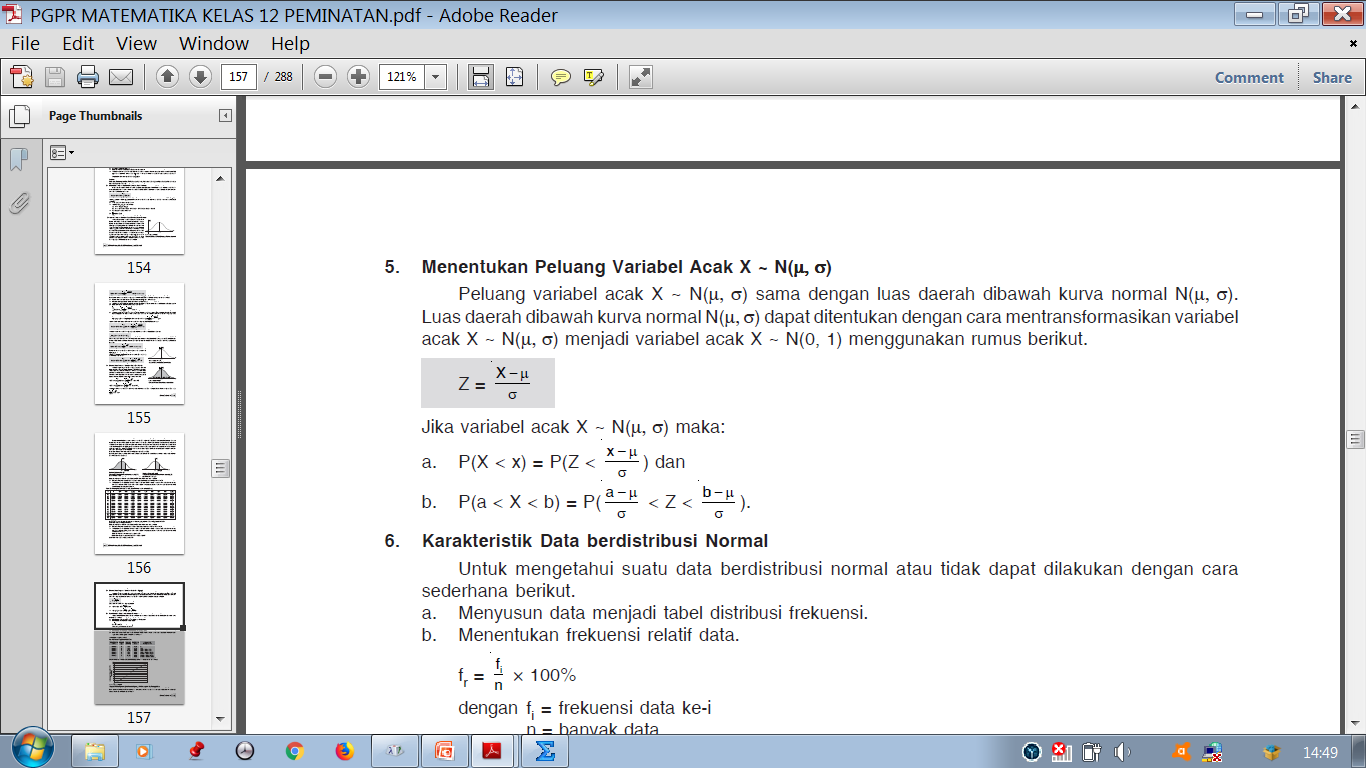 Kembali ke awal bab
Kembali ke daftar isi
Contoh 1
Jika variabel acak X ~ N(60, 20), nilai P(X > 51) = . . . .
Jawaban:
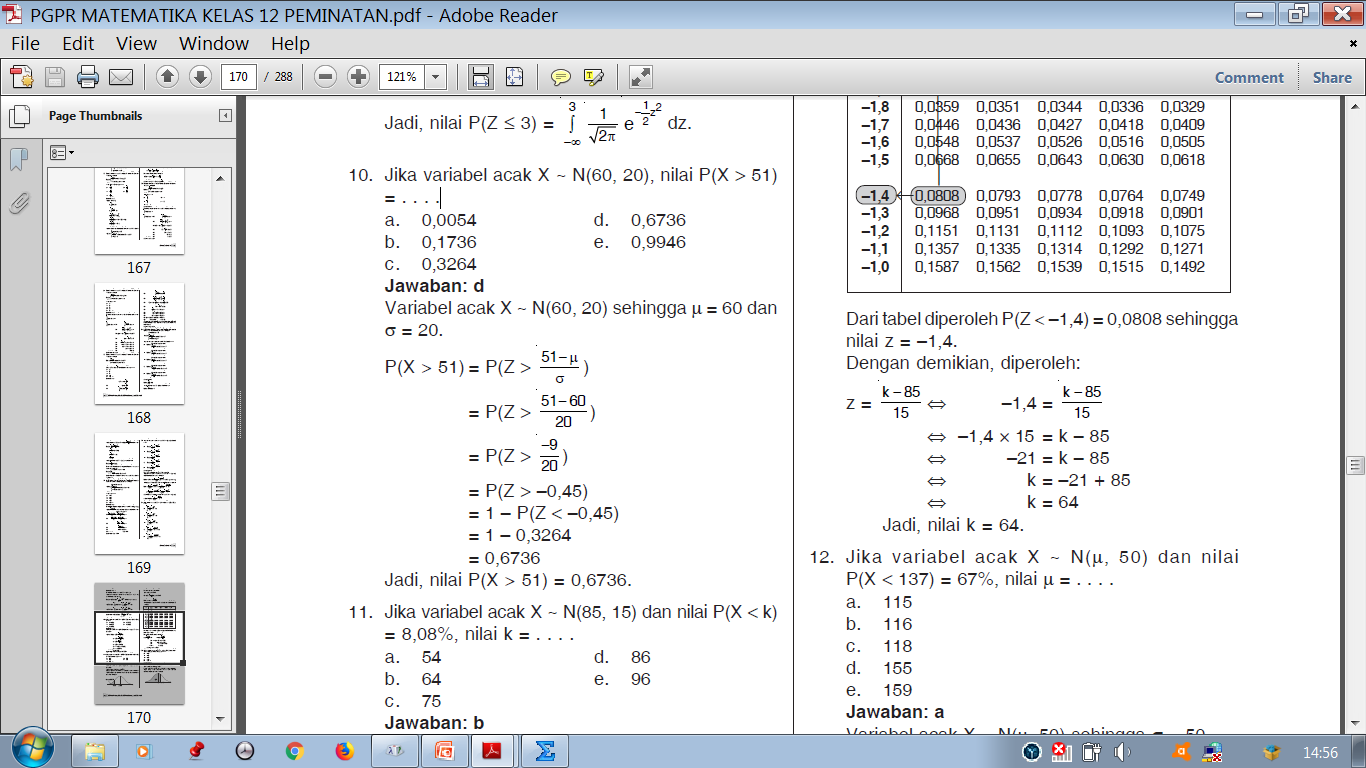 Kembali ke awal bab
Kembali ke daftar isi
Contoh 2
Dalam sebuah ujian Matematika, didapatkan rata-rata 75 dengan simpangan bakunya 6 , dan nilai ujian matematika berdistribusi normal.
Jika peluang mendapatkan nilai kurang dari k adalah 6,3%, tentukan nilai k.
Dari 500 siswa yang mengikuti ujian matematika, berapa banyak siswa yang mendapat nilai lebih dari 90?
Kembali ke awal bab
Kembali ke daftar isi
Jawaban:
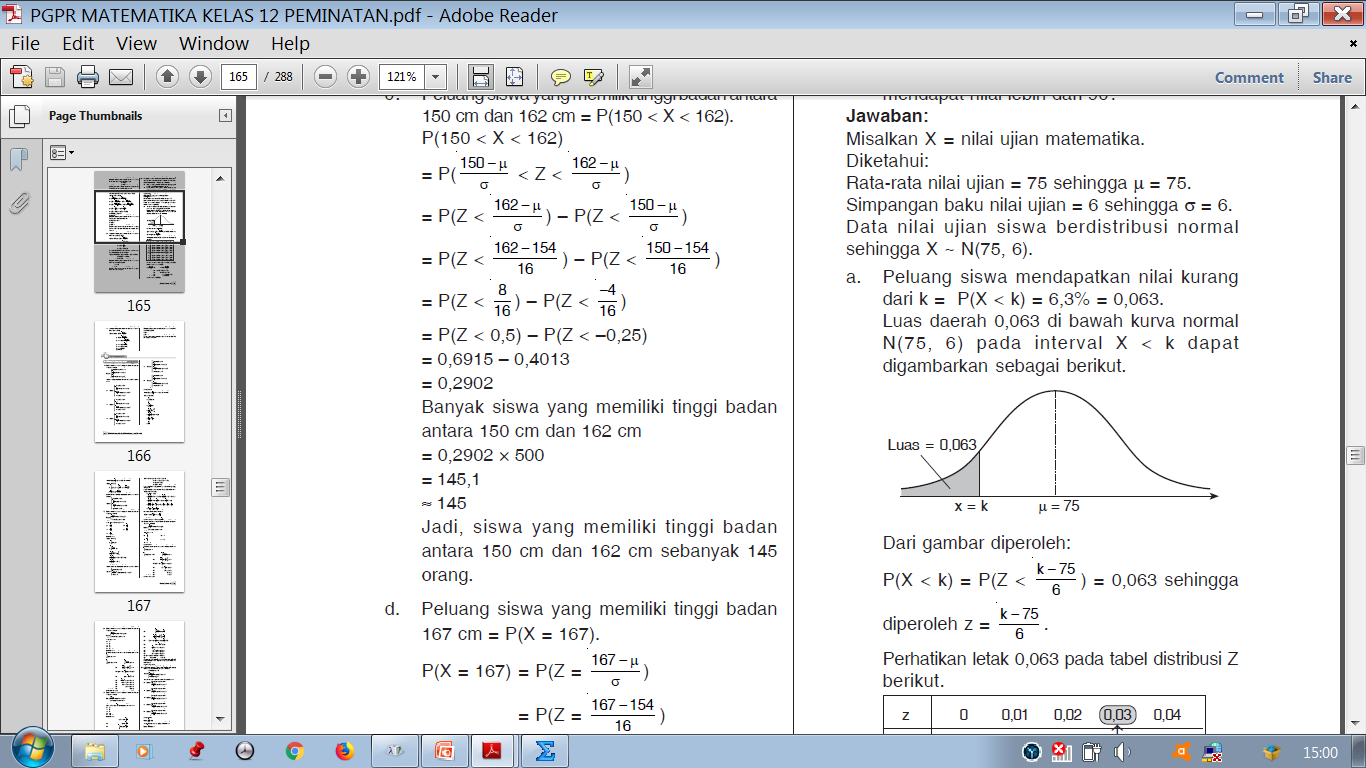 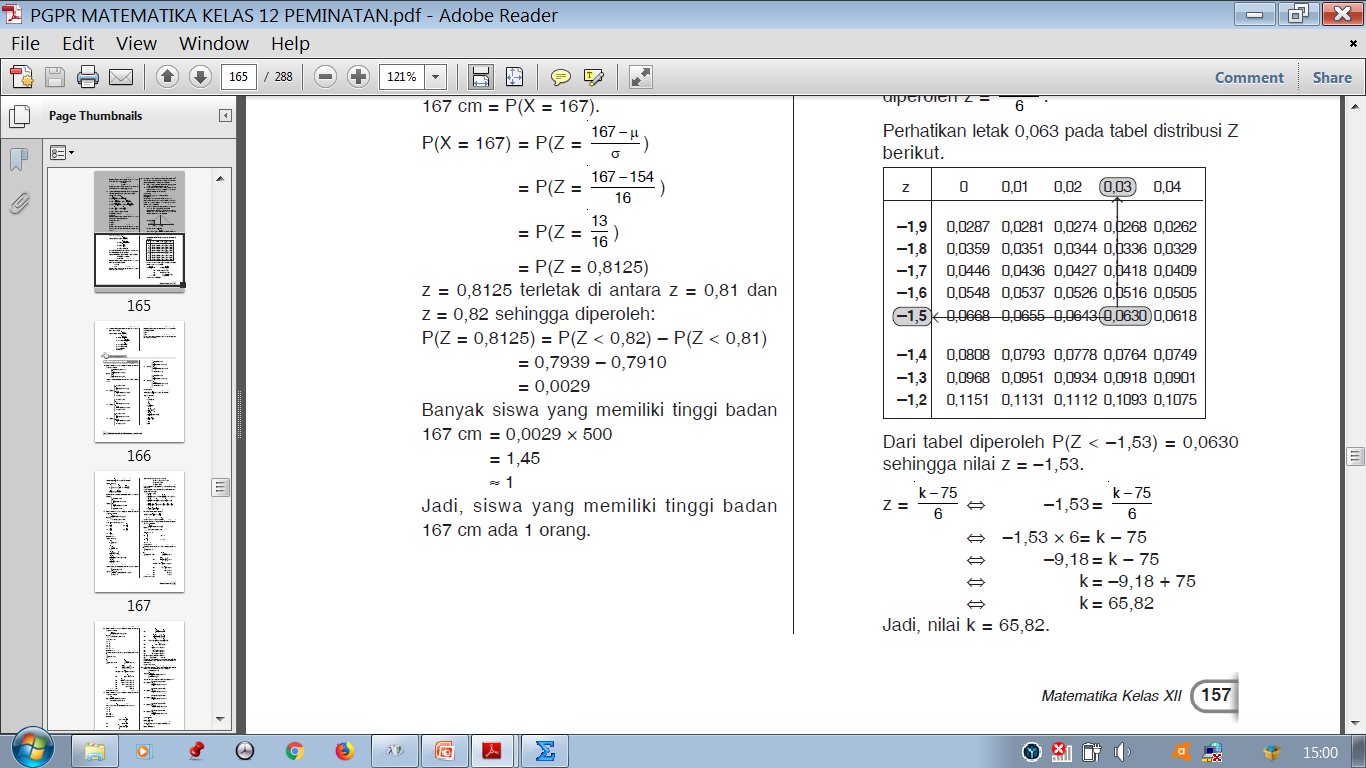 Kembali ke awal bab
Kembali ke daftar isi
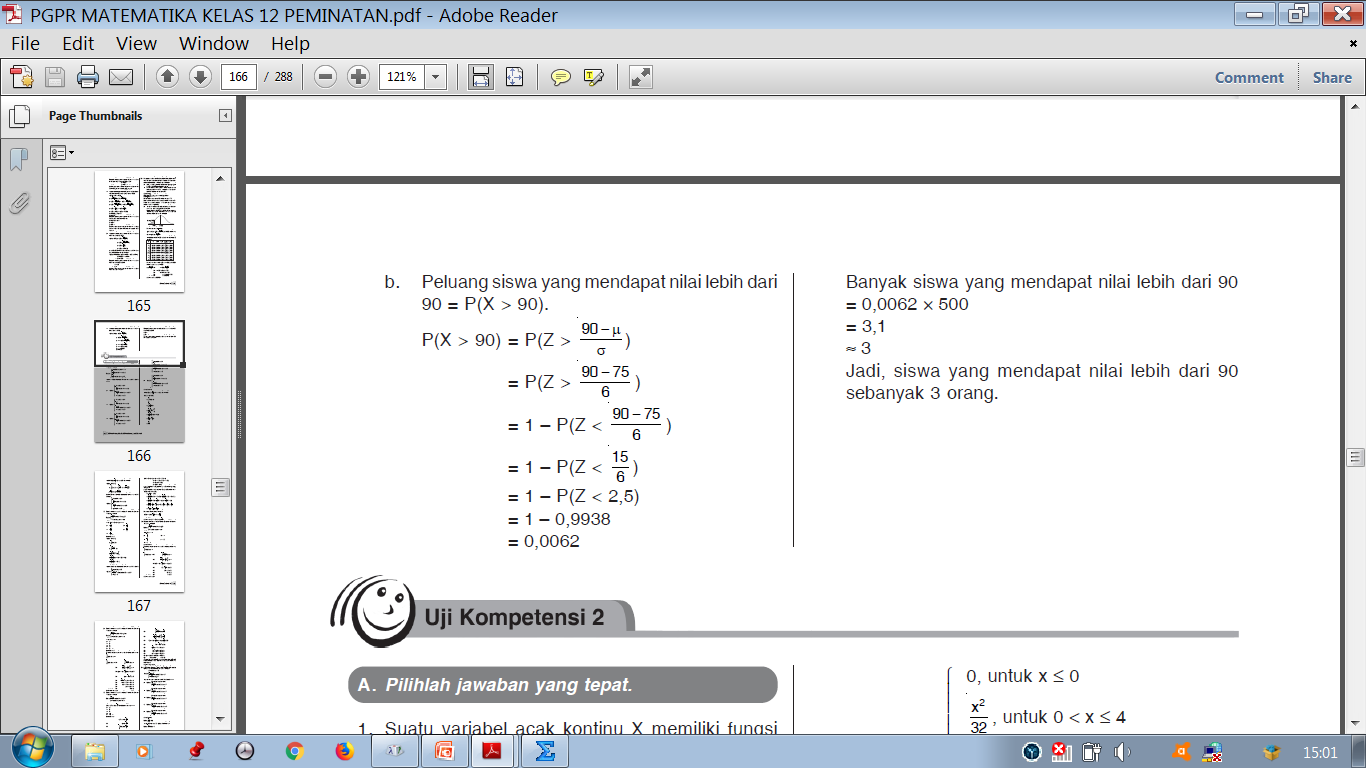 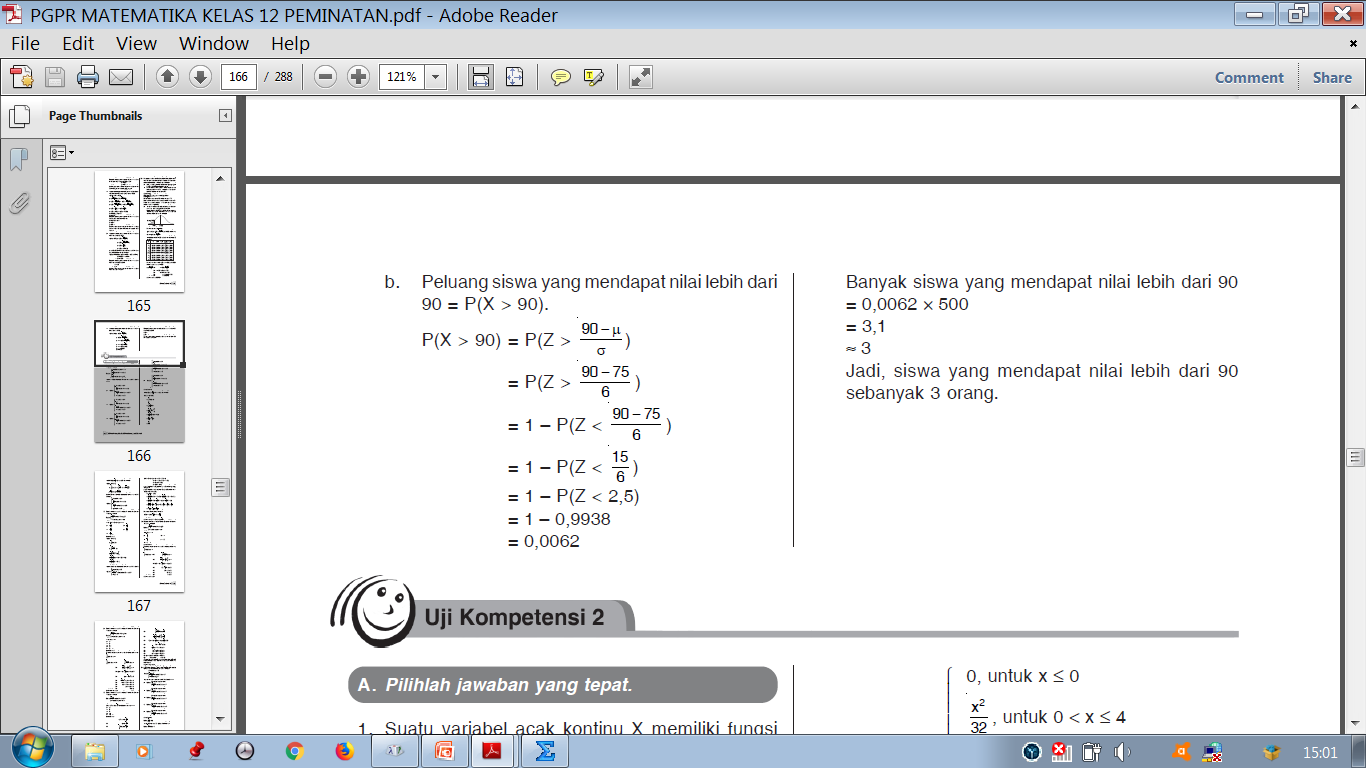 Kembali ke awal bab
Kembali ke daftar isi
Uji Hipotesis
Merumuskan Hipotesis Nol (H₀) Dan Hipotesis Alternatif (H₁)
Menghitung Nilai Statistik Uji dan Menentukan Tingkat Signifikansi a
Menentukan Daerah Kritis
Menentukan Keputusan Uji
Membuat Kesimpulan
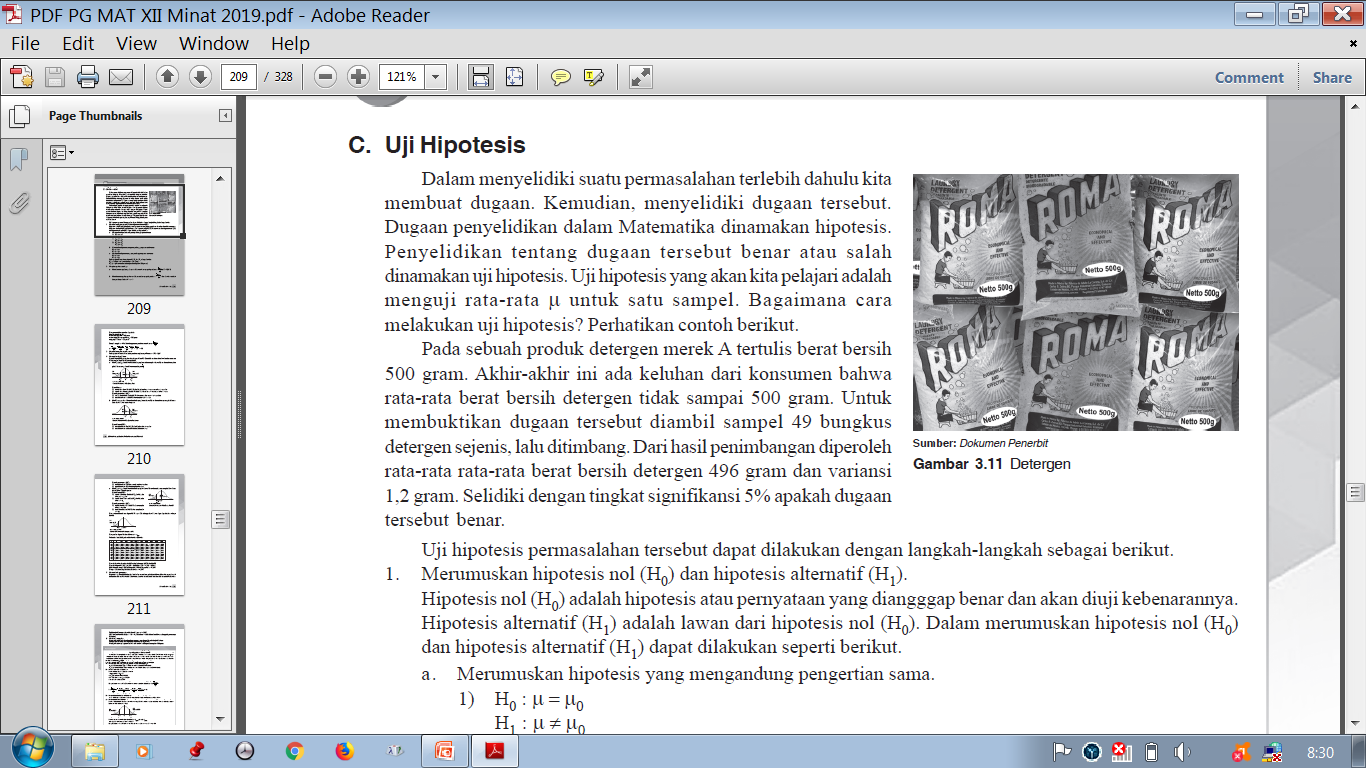 Kembali ke awal bab
Kembali ke daftar isi
Merumuskan Hipotesis Nol (H₀) Dan Hipotesis Alternatif (H₁)
Hipotesis yang mengandung pengertian sama.
H₀: μ = μ₀
	H₁: μ ≠ μ₀
H₀ : μ = μ₀
	H₁ : μ < μ₀
H₀ : μ = μ₀
	H₁ : μ > μ₀
Hipotesis yang mengandung pengertian maksimum.
	H₀ : μ  μ₀
	H₁ : μ < μ₀
Hipotesis yang mengandung pengertian minimum.
	H₀ : μ  μ₀
	H₁ : μ > μ₀
Kembali ke awal bab
Kembali ke daftar isi
Menghitung Nilai Statistik Uji
Jika ukuran sampel yang di uji n ≥ 30, statistik uji yang digunakan



Z berdistribusi normal baku
Jika ukuran sampel yang di uji n < 30, statistik uji yang digunakan



t berdistribusi student dengan derajat bebas df = n – 1.
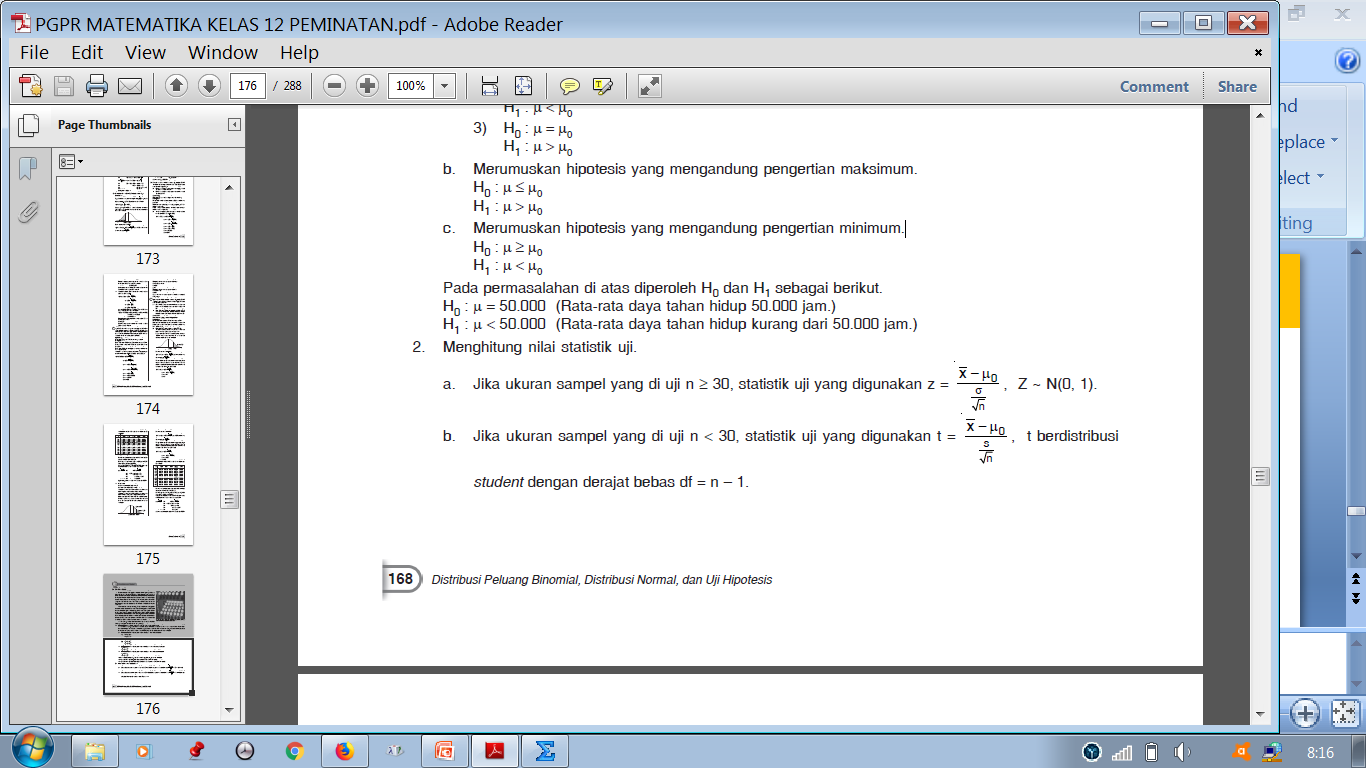 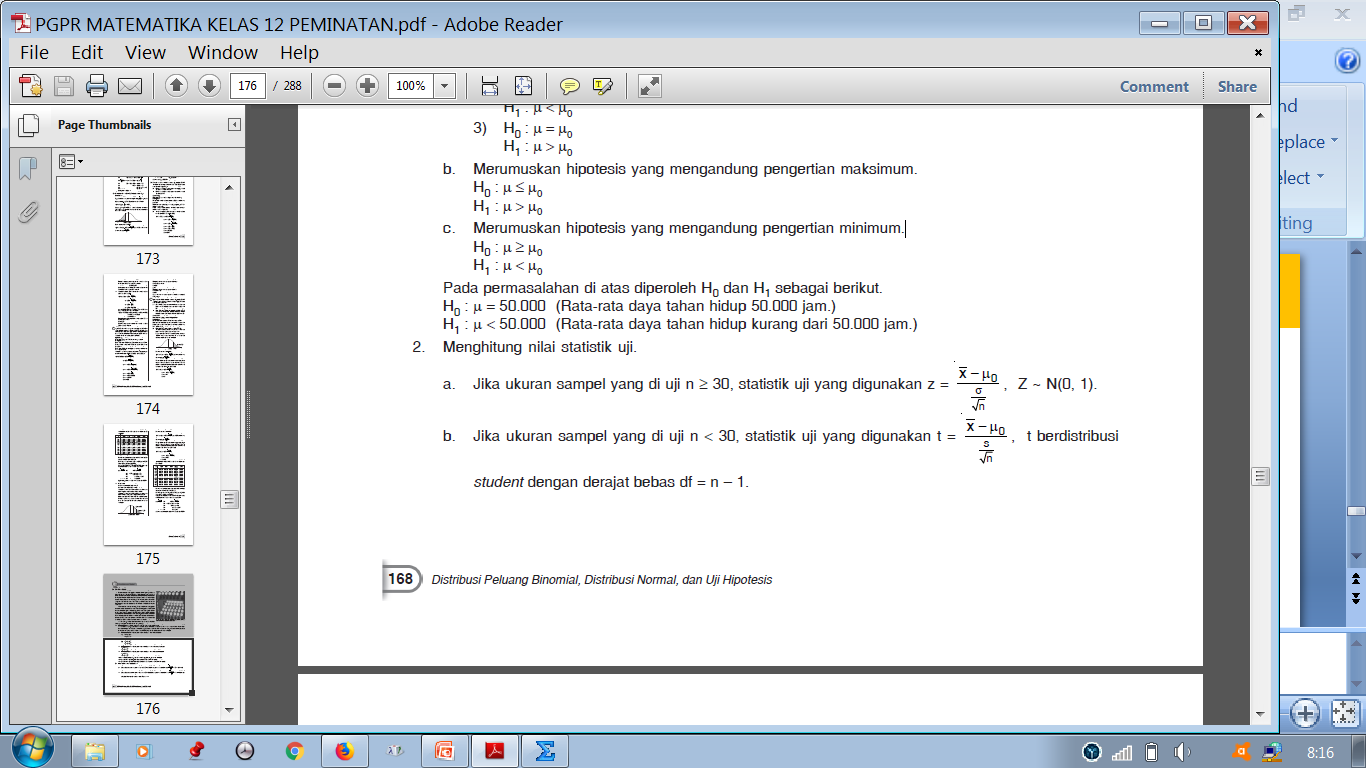 Kembali ke awal bab
Kembali ke daftar isi
Menentukan Daerah Kritis
Daerah kritis (DK) : daerah penolakan. DK ditentukan berdasarkan rumusan H₁ dan tingkat signifikansi α yang dipilih.
H₁ : μ ≠ μ₀
	H₀ ditolak jika:
nilai z <          atau z >
nilai t <          atau t >
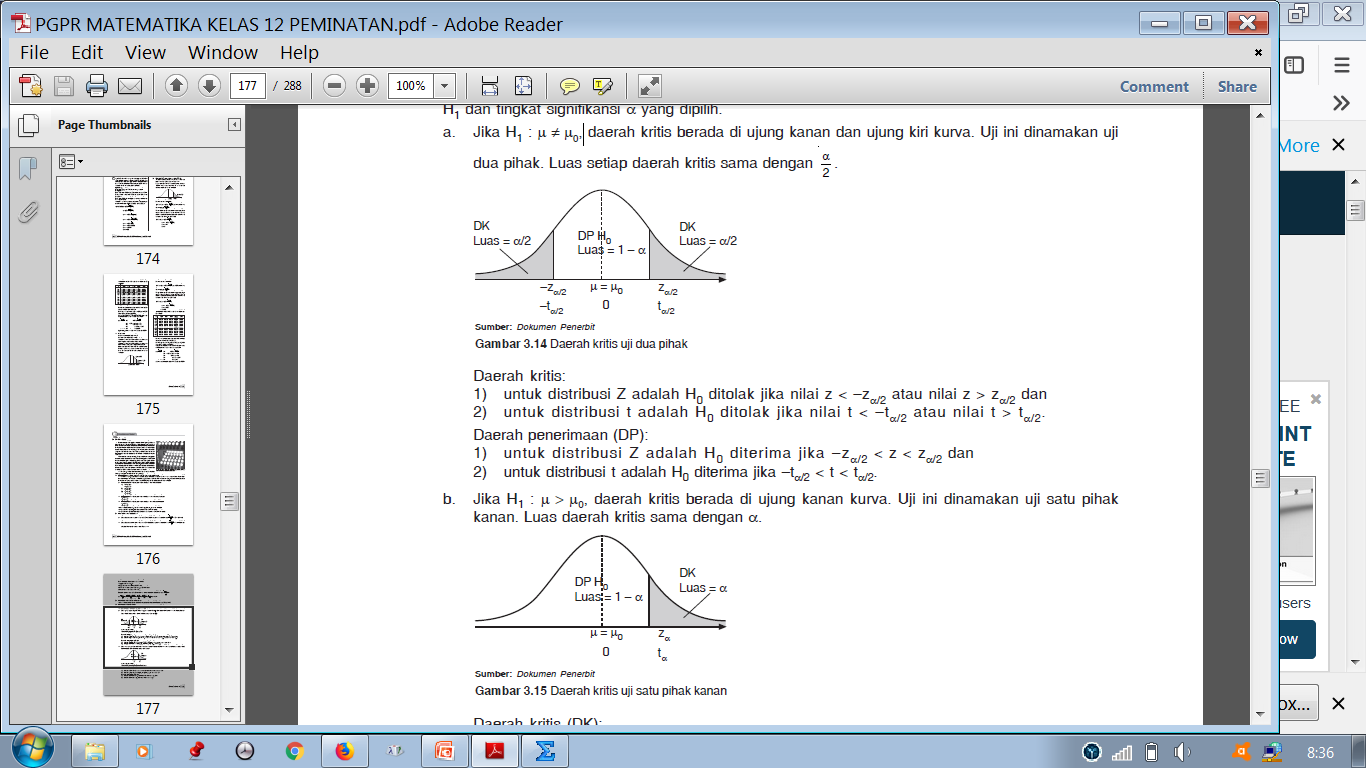 Daerah kritis uji dua pihak
Kembali ke awal bab
Kembali ke daftar isi
H₁ : μ > μ₀ 
	H₀ ditolak jika:
Nilai z >
Nilai t >
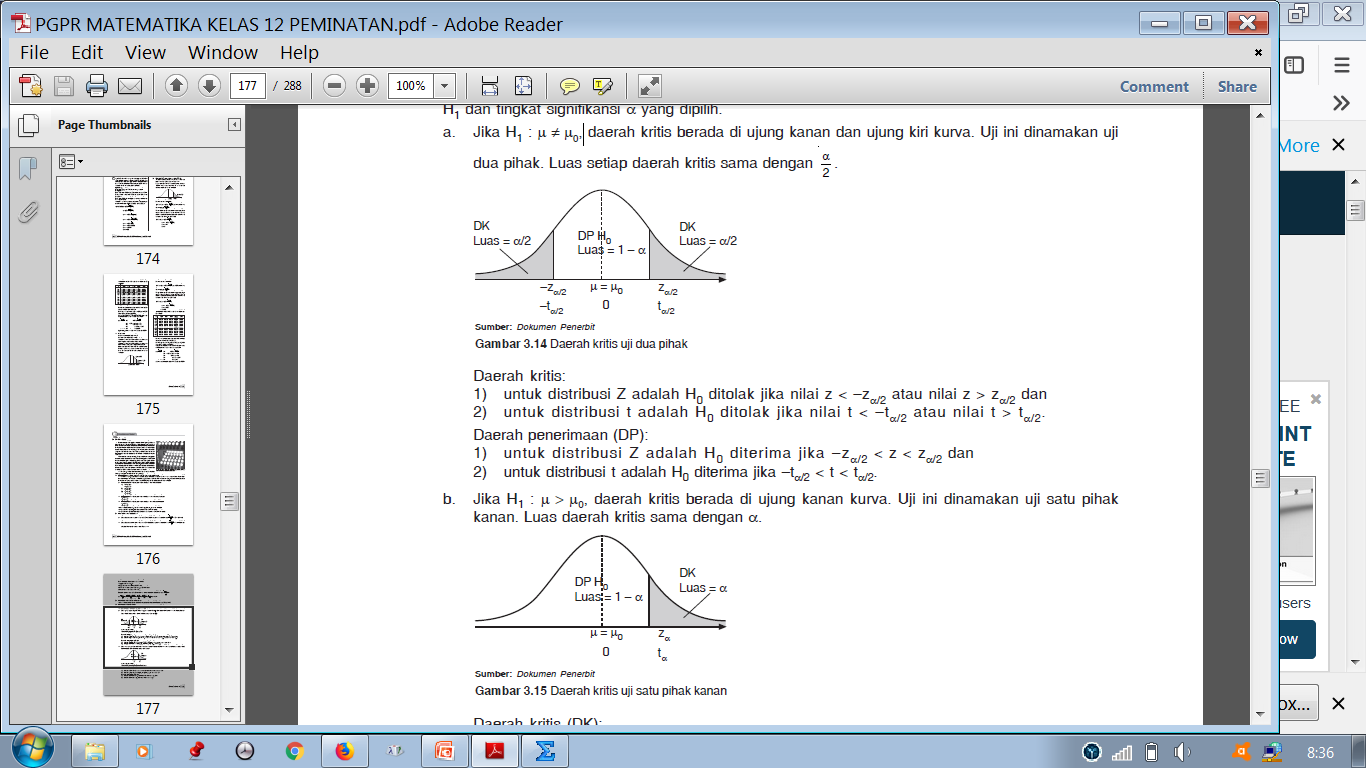 Daerah kritis uji satu pihak kanan
H₁ : μ < μ₀
	H₀ ditolak jika:
Nilai z <
Nilai t <
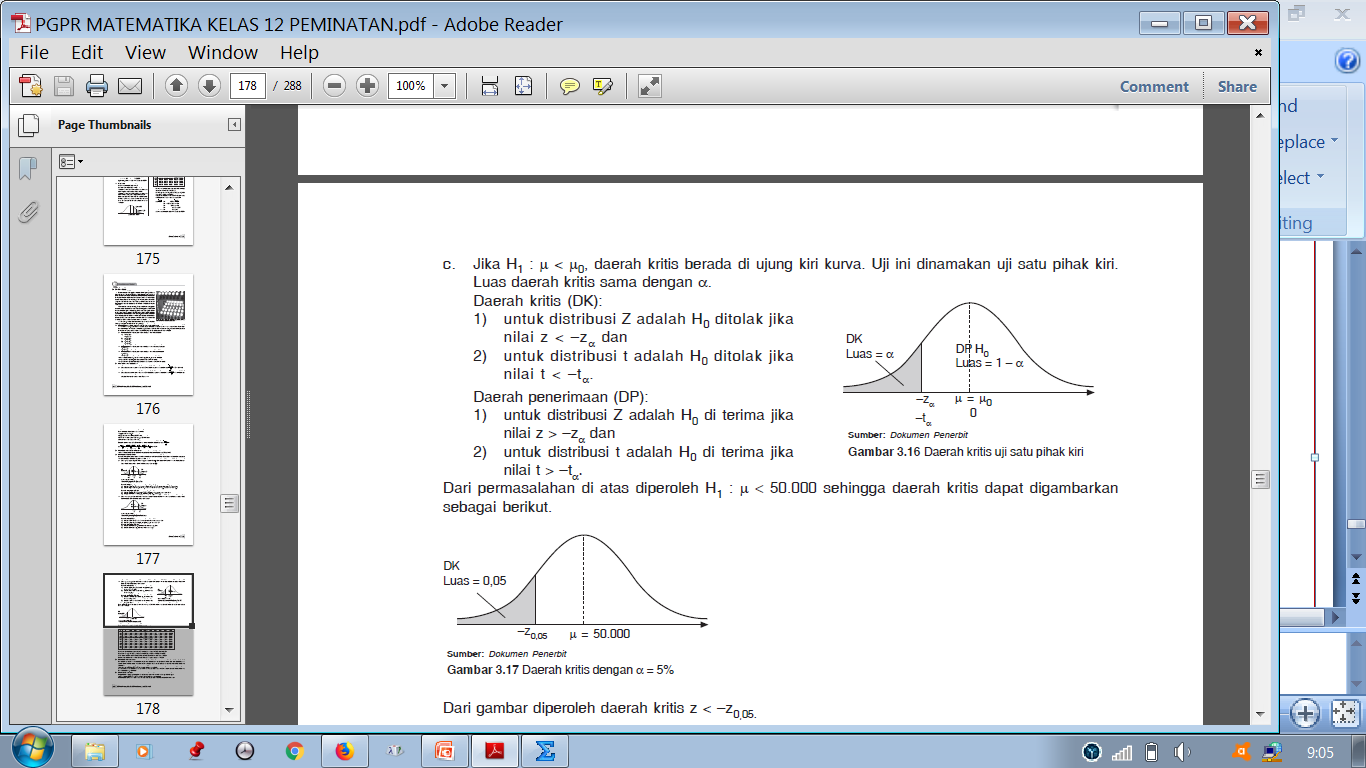 Daerah kritis uji satu pihak kiri
Kembali ke awal bab
Kembali ke daftar isi
Menentukan keputusan uji
Keputusan uji diambil berdasarkan letak nilai statistik uji pada daerah kritis. Jika nilai statistik uji di dalam daerah kritis, H₀ ditolak. Sebaliknya, jika nilai statistik uji di luar daerah kritis maka H₀ diterima.
Membuat kesimpulan
Kesimpulan dibuat berdasarkan keputusan uji yang diperoleh pada langkah keempat.
Kembali ke awal bab
Kembali ke daftar isi
Contoh
Seorang pengusaha ingin mencari sebuah mesin produksi yang mampu memproduksi barang rata-rata 15 unit per jam. Pengusaha mendapat informasi bahwa mesin A dapat memproduksi barang rata-rata paling sedikit 15 unit per jam. Untuk memutuskan menggunakan mesin A atau tidak, mesin A diuji sebanyak 36 kali. Dalam uji coba tersebut mesin A mampu memproduksi barang rata-rata 14 unit per jam dengan variansi 2 unit per jam. Selidiki apakah pengusaha tersebut akan menggunakan mesin A? Gunakan taraf signifikansi 2%.
Kembali ke awal bab
Kembali ke daftar isi
Jawaban:
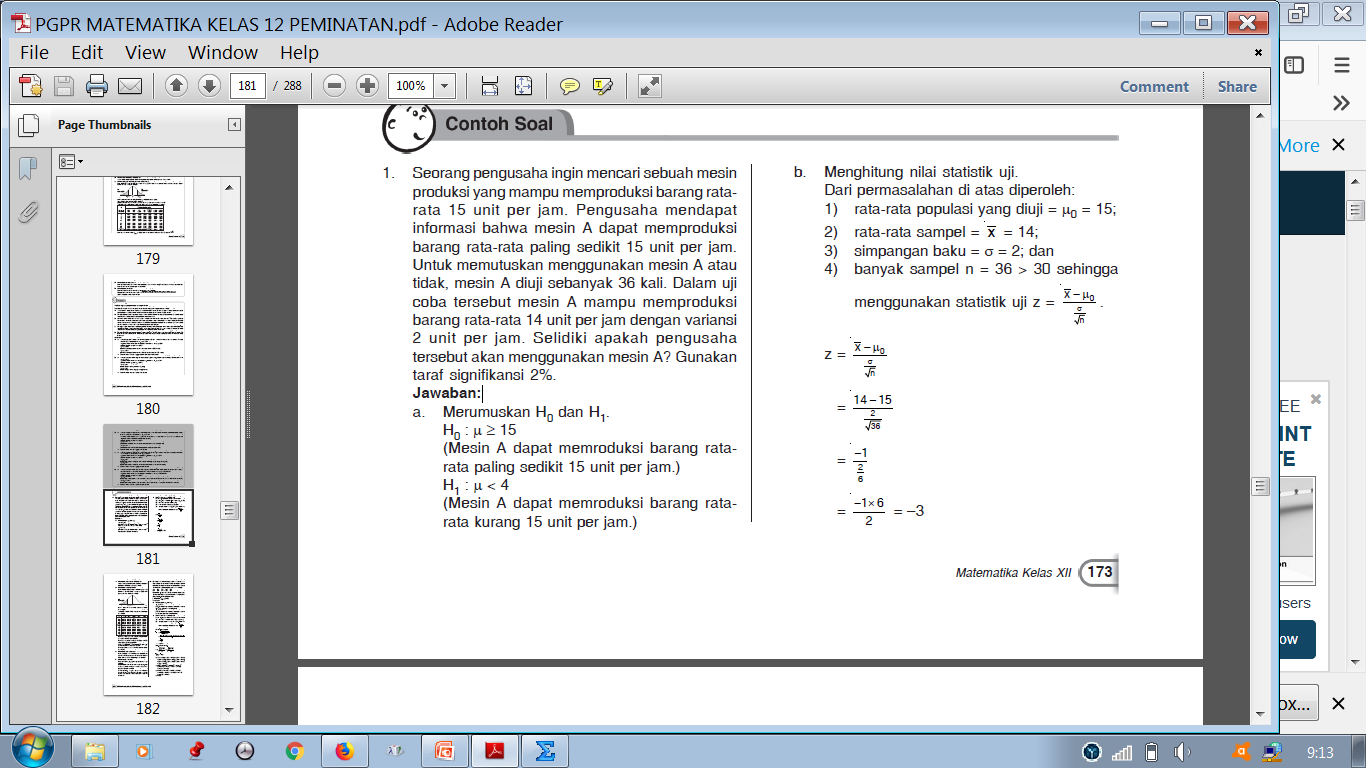 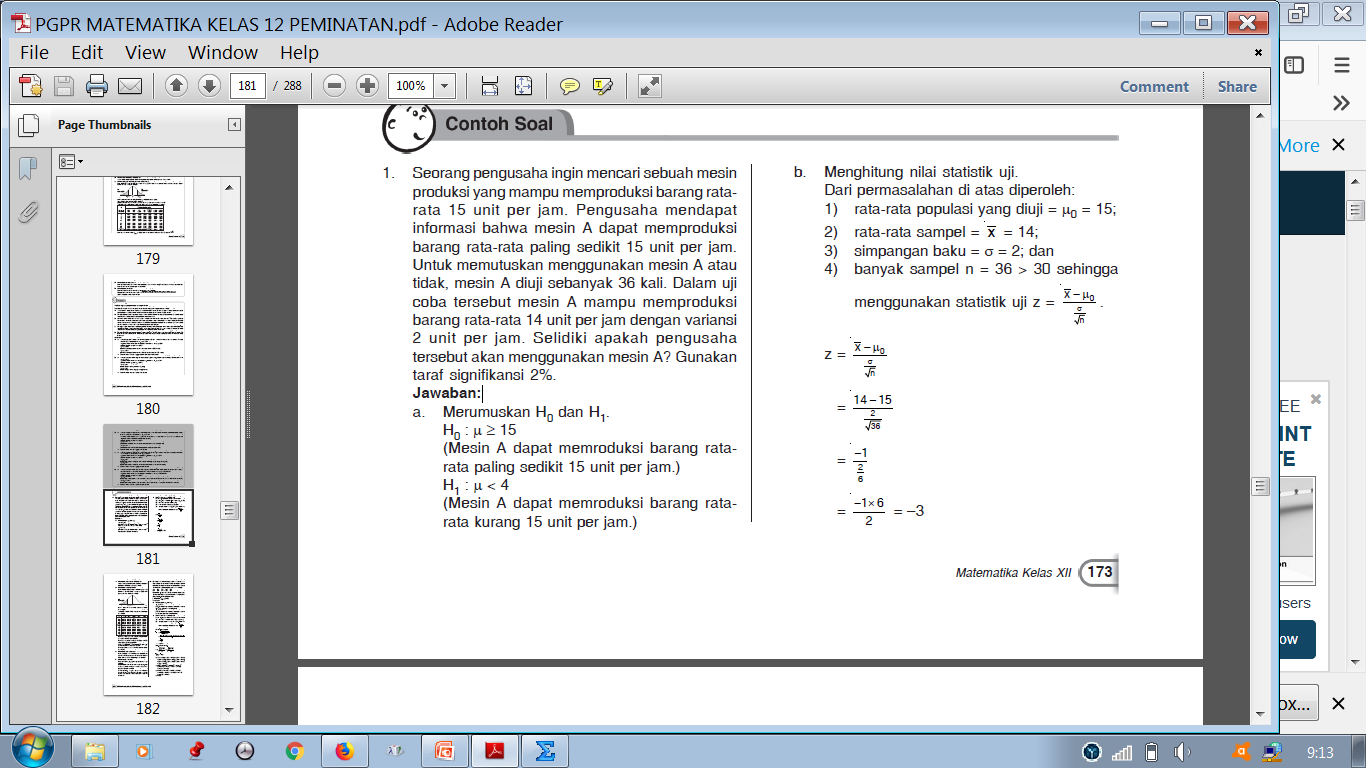 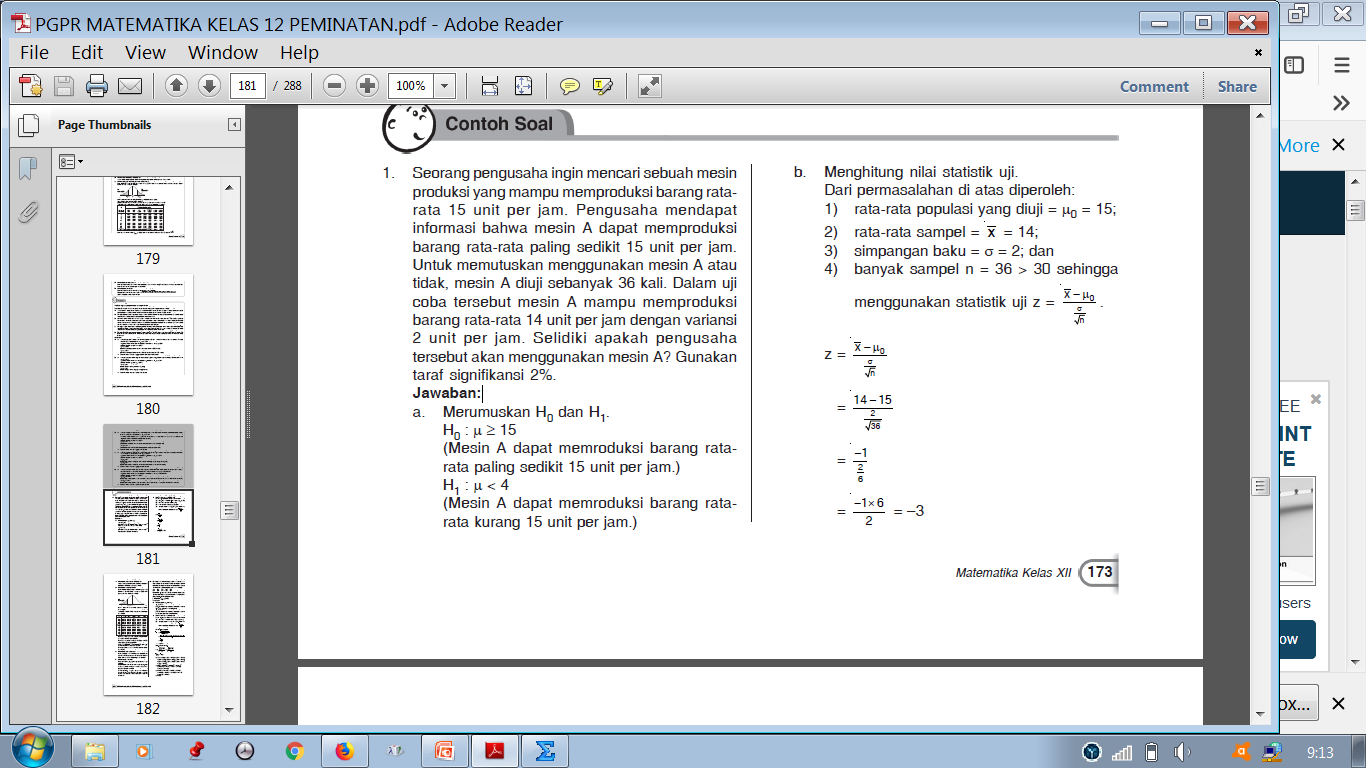 Kembali ke awal bab
Kembali ke daftar isi
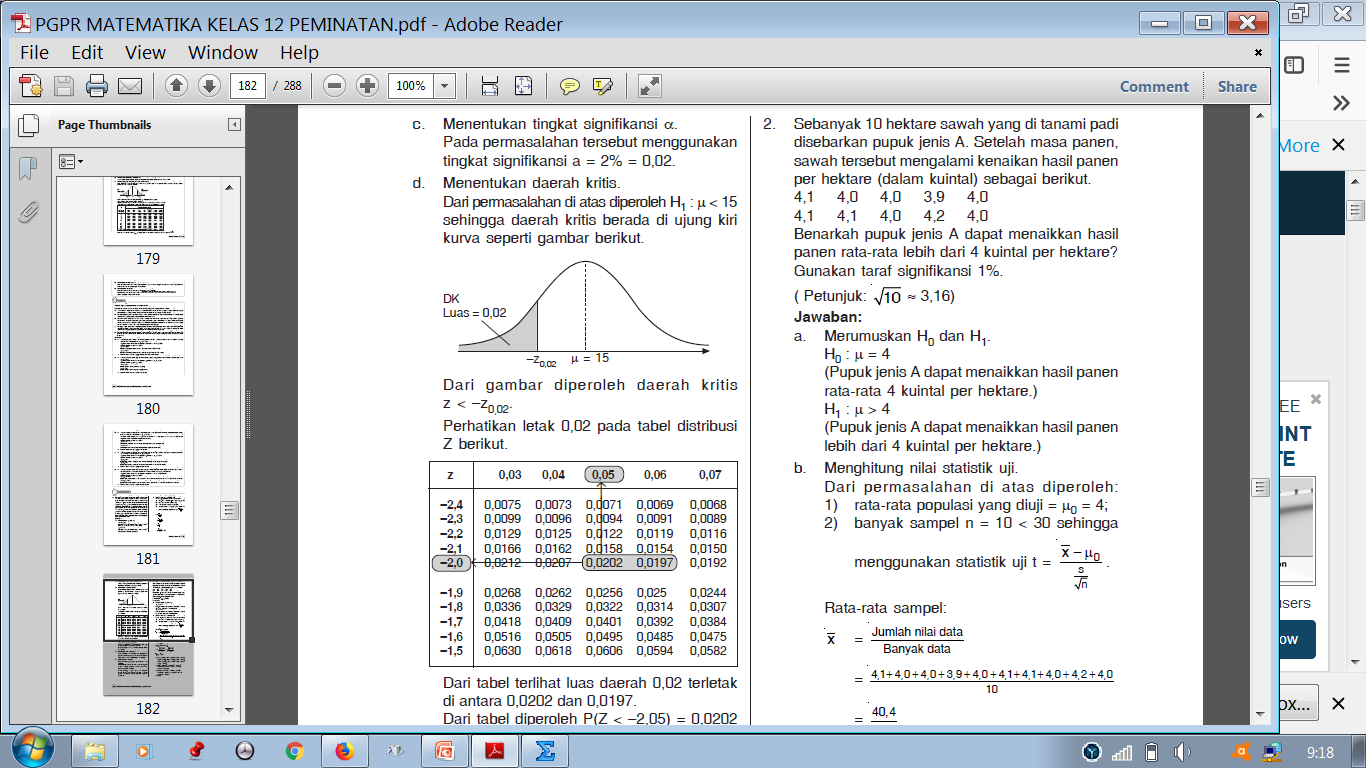 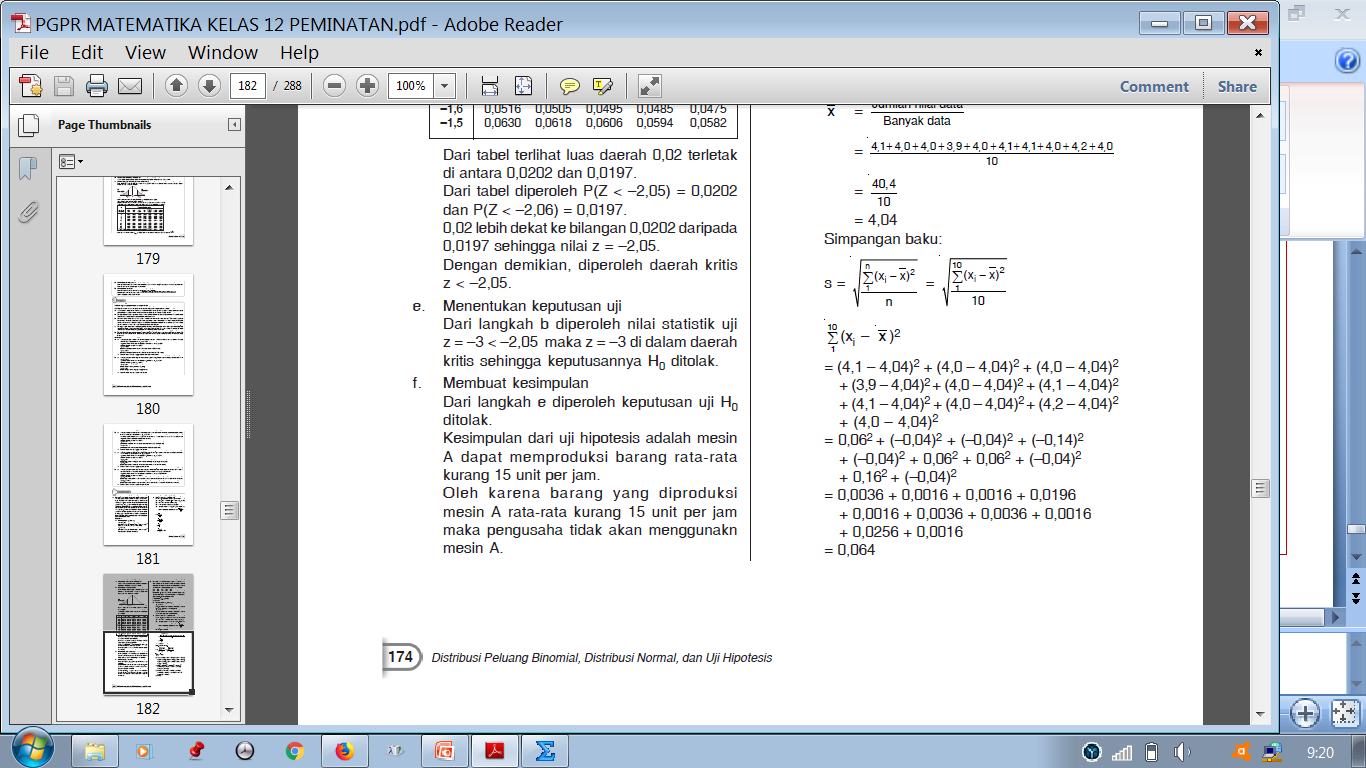 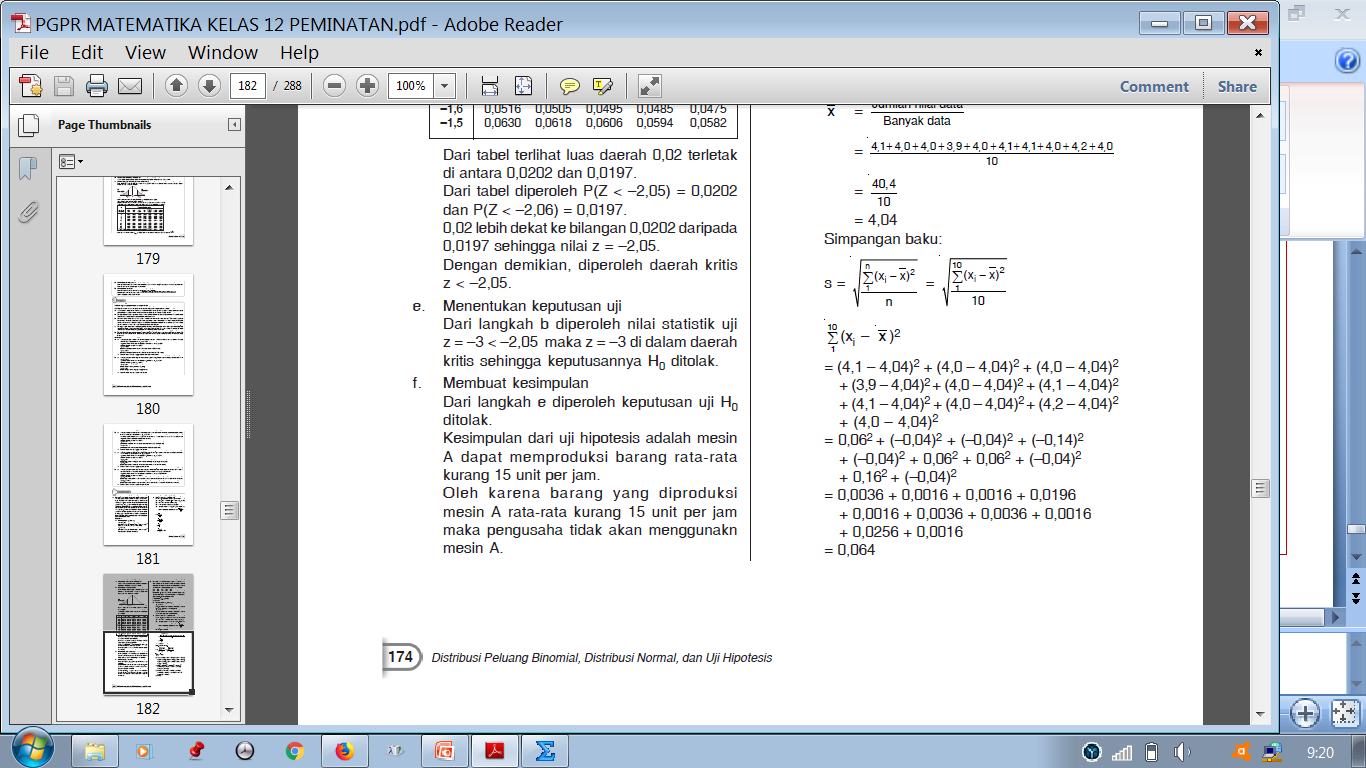 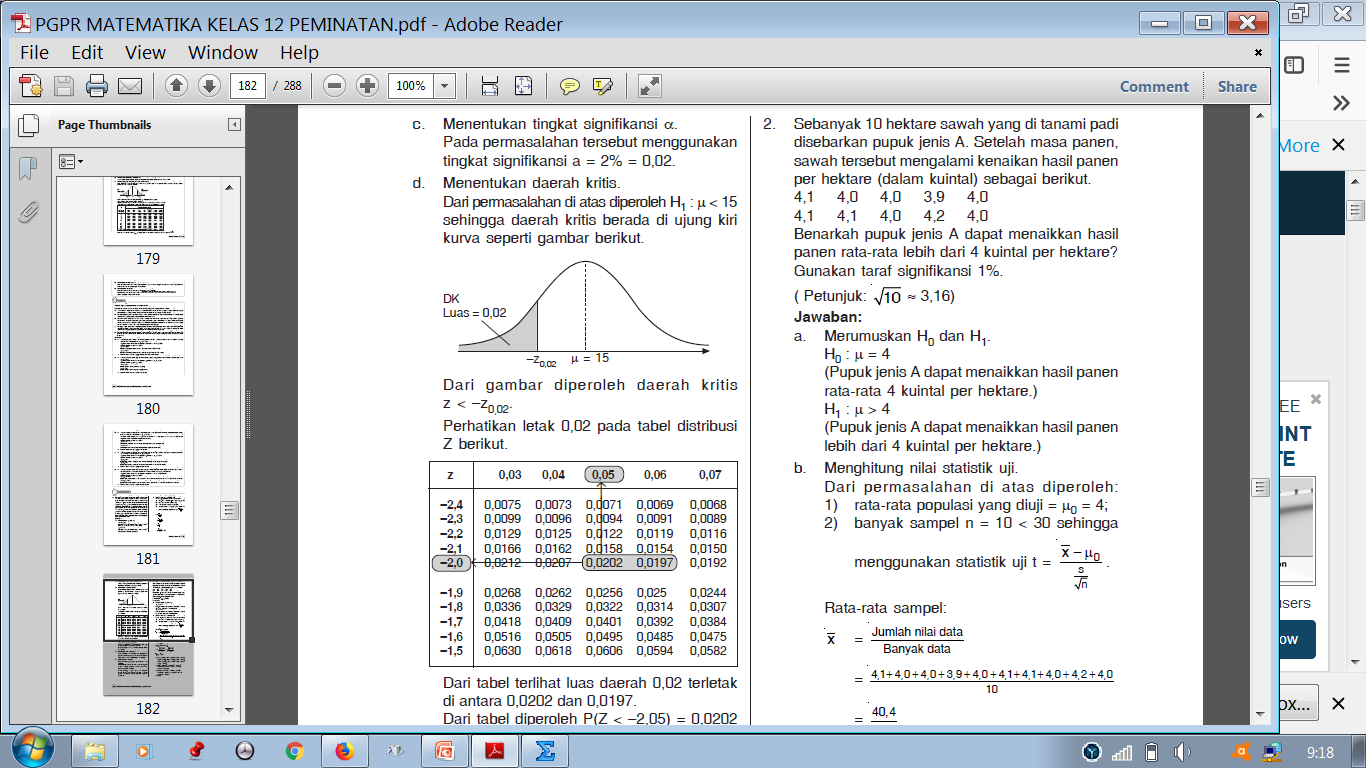 Kembali ke awal bab
Kembali ke daftar isi